CST 309 MANAGEMENT OF SOFTWARE SYSTEMS
S5 CSE
Module 3
Review Techniques - Cost impact of Software Defects, Code review and statistical analysis. Informal  Review, Formal Technical Reviews, Post-mortem evaluations. Software testing strategies - Unit  Testing, Integration Testing, Validation testing, System testing, Debugging, White box testing, Path  testing, Control Structure testing, Black box testing, Testing Documentation and Help facilities. Test  automation, Test-driven development, Security testing. Overview of DevOps and Code  Management - Code management, DevOps automation, Continuous Integration, Delivery, and  Deployment (CI/CD/CD). Software Evolution - Evolution processes, Software maintenance.
Review Techniques
Software reviews are a “filter” for the software process. That is, reviews are applied at  various points during software engineering and serve to uncover errors and defects that can  then be removed.
Software reviews “purify” software engineering work products, including requirements  and design models, code, and testing data. Many different types of reviews can be  conducted as part of software engineering.
Focus on technical or peer reviews, exemplified by casual reviews, walkthroughs, and  inspections. A technical review (TR) is the most effective filter from a quality control  standpoint. Conducted by software engineers (and others) for software engineers, the TR  is an effective means for uncovering errors and improving software quality.
COST IMPACT OF SOFTWARE DEFECTS
The primary objective of technical reviews is to find errors during the process so that they  do not become defects after release of the software. The obvious benefit of technical  reviews is the early discovery of errors so that they do not propagate to the next step in the  software process.
The primary objective of an FORMAL TECHNICAL REVIEW (FTR) is to find errors before  they are passed on to another software engineering activity or released to the end user.
Within the context of the software process, the terms defect and fault are synonymous.  Both imply a quality problem that is discovered after the software has been released to end  users (or to another framework activity in the software process).
The primary objective of technical reviews is to find errors during the process so that they  do not become defects after release of the software.
The obvious benefit of technical reviews is the early discovery of errors so that they do not  propagate to the next step in the software process.
Review techniques have been shown to be up to 75 percent effective in uncovering design  flaws.
By detecting and removing a large percentage of these errors, the review process  substantially reduces the cost of subsequent activities in the software process.
KAVITHA V K
ASST PROFESSOR
BMCE SASTHAMCOTA
1
CST 309 MANAGEMENT OF SOFTWARE SYSTEMS
S5 CSE
DEFECT AMPLIFICATION AND REMOVAL
A defect amplification model can be used to illustrate the generation and detection of
errors during the design and code generation actions of a software process.
To conduct reviews, you must expend time and effort, and your development  organization must spend money
REVIEW METRICS AND THEIR USE
Technical reviews are one of many actions that are required as part of good software
engineering practice.
Each action requires dedicated human effort
Preparation effort, Ep—the effort (in person-hours) required to review a work product  prior to the actual review meeting
Assessment effort, Ea— the effort (in person-hours) that is expended during the actual
review
Rework effort, Er — the effort (in person-hours) that is dedicated to the correction of  those errors uncovered during the review
Work product size, WPS—a measure of the size of the work product that has been  reviewed (e.g., the number of UML models, or the number of document pages, or the
number of lines of code)
ANALYZING MATRICES
Minor errors found, Errminor—the number of errors found that can be categorized as  minor (requiring less than some prespecified effort to correct)
Major errors found, Errmajor—the number of errors found that can be categorized as  major (requiring more than some prespecifi ed effort to correct
The total review effort and the total number of errors discovered are defi ned as:
Ereview = Ep + Ea + Er Errtot = Errminor + Errmajor
Error density represents the errors found per unit of work product reviewed.
Error density = Errtot/ WPS
KAVITHA V K
ASST PROFESSOR
BMCE SASTHAMCOTA
2
CST 309 MANAGEMENT OF SOFTWARE SYSTEMS
S5 CSE
Cost-Effectiveness of Reviews
It is difficult to measure the cost-effectiveness of any technical review in real time.
A software engineering organization can assess the effectiveness of reviews and their cost  benefit only after reviews have been completed, review metrics have been collected,  average data have been computed, and then the downstream quality of the software is  measured
Effort saved per error = Etesting - Ereviews
Effort expended with and without reviews
Effort expended when reviews are used does increase early in the development of a
software increment.
testing and corrective effort is reduced.
The deployment date for development with reviews is sooner than the deployment date  without reviews.
Reviews	don’t	take	time,	they	save	it.
REVIEWS : A FORMALITY SPECTRUM
Technical reviews should be applied with a level of formality that is appropriate for the  product to be built, the project time line, and the people who are doing the work.
The formality of a review increases when
Distinct roles are explicitly defined for the reviewers,
There is a sufficient amount of planning and preparation for the review,
A distinct structure for the review (including tasks and internal work products) is defined,
A set of specific tasks would be conducted based on an agenda that was developed before  the review occurred.
The results of the review would be formally recorded, and the team would decide on the  status of the work product based on the outcome of the review.
Members of the review team might also verify that the corrections made were done
properly
KAVITHA V K
ASST PROFESSOR
BMCE SASTHAMCOTA
3
CST 309 MANAGEMENT OF SOFTWARE SYSTEMS
S5 CSE
Informal Reviews
Informal reviews include a simple desk check of a software engineering work product with  a colleague, a casual meeting (involving more than two people) for the purpose of  reviewing a work product
A simple desk check or a casual meeting conducted with a colleague is a review. However,  because there is no advance planning or preparation, no agenda or meeting structure, and  no follow-up on the errors that are uncovered, the effectiveness of such reviews is  considerably lower than more formal approaches. But a simple desk check can and does  uncover errors that might otherwise propagate further into the software process.
REVIEW TECHNIQUES
 FORMAL TECHNICAL REVIEWS
A formal technical review (FTR) is a software quality control activity performed by software  engineers (and others). The objectives of an FTR are: (1) to uncover errors in function, logic, or  implementation for any representation of the software; (2) to verify that the software under review  meets its requirements; (3) to ensure that the software has been represented according to predefined  standards; (4) to achieve software that is developed in a uniform manner; and (5) to make projects  more manageable. In addition, the FTR serves as a training ground, enabling junior engineers to  observe different approaches to software analysis, design, and implementation. The FTR also  serves to promote backup and continuity because a number of people become familiar with parts  of the software.
The FTR is actually a class of reviews that includes walkthroughs and inspections. Each FTR is  conducted as a meeting and will be successful only if it is properly planned, controlled, and  attended. In the sections that follow, guidelines similar to those for a walkthrough are presented as  a representative formal technical review. If you have interest in software inspections, as well as  additional information on walkthroughs
KAVITHA V K
ASST PROFESSOR
BMCE SASTHAMCOTA
4
CST 309 MANAGEMENT OF SOFTWARE SYSTEMS
S5 CSE
Code Walkthrough
	We present the code and accompanying documentation to the review team, and the team  comments on their correctness.
During walkthrough, we lead and control the discussion. The atmosphere is informal and  the focus of attention is on the code, not the coder.
Although Supervisory personnel may be present, walkthrough has no influence on the  performance appraisal, consistent with the general intent of testing, finding faults, not  fixing them.
Code Inspection
Similar to Code walkthrough, but is more formal. In an inspection, review team checks the  code and documentation against a prepared list of concerns.
	For eg: the team may examine the definition and use of data type and structures to see if  their use is consistent with the design and with standards and procedures. The team can  review algorithms and computations for their correctness and efficiency. Interfaces also  checked. The team may estimate the code’s performance characteristics in terms of  memory usage or processing speed.
Inspecting code usually involves several steps.
First , the team may meet as a group for overview of the code and a description of the  inspection goals.
Then team members prepare individually for a second group meeting. Each inspector  studies the code and its related documents, noting faults found. Finally in a group meeting,  team members report what they have found, recording additional faults discovered in the  process of discussing individuals findings. Sometimes faults discovered by an individual  are considered to be false positives”: items a that seem to be faults but in-fact were not  considered by the group to be true problems.
The Review Meeting
Between three and five people (typically) should be involved in the review.
Advance preparation should occur but should require no more than two hours of work for  each person.
The duration of the review meeting should be less than two hours.
The focus of the FTR is on a work product (e.g., a portion of a requirements model, a  detailed component design, source code for a component).
The individual who has developed the work product—the producer— informs the project  leader that the work product is complete and that a review is required.
KAVITHA V K
ASST PROFESSOR
BMCE SASTHAMCOTA
5
CST 309 MANAGEMENT OF SOFTWARE SYSTEMS
S5 CSE
The project leader contacts a review leader, who evaluates the product for readiness,  generates copies of product materials, and distributes them to two or three reviewers for  advance preparation.
Each reviewer is expected to spend between one and two hours reviewing the product,  making notes.
The review meeting is attended by the review leader, all reviewers and the producer.
One of the reviewers takes on the role of a recorder, that is, the individual who records (in  writing) all important issues raised during the review.
The FTR begins with an introduction of the agenda and a brief introduction by the producer.
The producer then proceeds to “walk through” the work product, explaining the material,  while reviewers raise issues based on their advance preparation. When valid problems or  errors are discovered, the recorder notes each.
At the end of the review, all attendees of the FTR must decide whether to:
A) accept the product without further modification,
B)  reject  the  product  due  to  severe  errors  (once  corrected, another review	must be  performed), or
C) Accept the product provisionally (minor errors have been encountered and must be  corrected, but no additional review will be required).
After the decision is made, all FTR attendees complete a sign-off, indicating their  participation in the review and their concurrence with the review team’s findings.
Review Reporting and Record Keeping
During the FTR, a reviewer (the recorder) actively records all issues that have been raised.
These are summarized at the end of the review meeting, and a review issues list is produced.
In addition, a formal technical review summary report is completed.  A review summary report answers three questions:
What was reviewed?
Who reviewed it?
What were the findings and conclusions?
The review summary report is a single-page form (with possible attachments). It becomes part of  the project historical record and may be distributed to the project leader and other interested parties.
The review issues list serves two purposes: (1) to identify problem areas within the product and
(2) to serve as an action item checklist that guides the producer as corrections are made. An issues  list is normally attached to the summary report.
KAVITHA V K
ASST PROFESSOR
BMCE SASTHAMCOTA
6
CST 309 MANAGEMENT OF SOFTWARE SYSTEMS
S5 CSE
Review Guidelines
The following represents a minimum set of guidelines for formal technical reviews:
Review the product, not the producer.
Set an agenda and maintain it.
Limit debate and rebuttal.
Enunciate problem areas, but don't attempt to solve every problem noted.
Take written notes.
Limit the number of participants and insist upon advance preparation.
Develop a checklist for each product that is likely to be reviewed.
Allocate resources and schedule time for FTRs.
Conduct meaningful training for all reviewers.
Review your early reviews
POST-MORTEM EVALUATIONS
Post-mortem evaluation (PME) as a mechanism to determine what went right and what  went wrong when software engineering process and practice are applied in a specific  project.
Unlike an FTR that focuses on a specific work product, a PME examines the entire software  project, focusing on both “ excellences (that is, achievements and positive experiences)  and challenges (problems and negative experiences)”
PME is attended by members of the software team and stakeholders. The intent is to  identify excellences and challenges and to extract lessons learned from both.
To determine whether quality control activities are working, a set of metrics should be  collected. Review metrics focus on the effort required to conduct the review and the types  and severity of errors uncovered during the review. Once metrics data are collected, they  can be used to assess the efficacy of the reviews you do conduct. Industry data indicates  that reviews provide a significant return on investment.
KAVITHA V K
ASST PROFESSOR
BMCE SASTHAMCOTA
7
CST 309 MANAGEMENT OF SOFTWARE SYSTEMS
S5 CSE
SOFTWARE TESTING STRATEGIES
A STRATEGIC APPROACH TO SOFTWARE TESTING
Testing is a set of activities that can be planned in advance and conducted systematically. A strategy
for software testing is developed by the project manager, software engineers, and testing specialists. Testing begins “in the small”  and progresses “to the large.” By this we mean that early testing focuses on a single component or on a small group of related  components and applies tests to uncover errors in the data and processing logic that have been encapsulated by the component(s).  After components are tested they must be integrated until the complete system is constructed. At this point, a series of high-order  tests are executed to uncover errors in meeting customer requirements. As errors are uncovered, they must be diagnosed and  corrected using a process that is called debugging.

A number of software testing strategies have been proposed ,all have the following generic  characteristics:
To perform effective testing, you should conduct effective technical reviews . By doing  this, many errors will be eliminated before testing commences.
Testing begins at the component level and works “outward” toward the integration of the  entire computer-based system.
Different testing techniques are appropriate for different software engineering approaches  and at different points in time.
Testing is conducted by the developer of the software and (for large projects) an  independent test group.
Testing and debugging are different activities, but debugging must be accommodated in  any testing strategy.
Verification and Validation
Software testing is one element of a broader topic that is often referred to as verification and  validation  (V&V).  Verification  refers  to  the  set  of  tasks  that  ensure  that  software correctly
implements a specific function.  Validation  refers  to a different  set of tasks that ensure that  the
software that has been built is traceable to customer requirements. Boehm states this another way:  Verification: “Are we building the product right?”
Validation: “Are we building the right product?”
Software Testing Strategy—The Big Picture
Figure Testing Strategy
KAVITHA V K
ASST PROFESSOR
BMCE SASTHAMCOTA
8
CST 309 MANAGEMENT OF SOFTWARE SYSTEMS
S5 CSE
A strategy for software testing may also be viewed in the context of the spiral ( Figure ).
Unit testing begins at the vortex of the spiral and concentrates on each unit (e.g.,  component, class, or WebApp content object) of the software as implemented in source  code.
	Testing progresses by moving outward along the spiral to integration testing, where the  focus is on design and the construction of the software architecture.
	Taking another turn outward on the spiral, you encounter validation testing, where  requirements established as part of requirements modeling are validated against the  software that has been constructed.
Finally, you arrive at system testing, where the software and other system elements are  tested as a whole. To test computer software, you spiral out along streamlines that broaden  the scope of testing with each turn.
	Initially, tests focus each component individually, ensuring that it functions properly as a  unit. Hence, the name unit testing. Unit testing makes heavy use of testing techniques that  exercise specific paths in a component’s control structure to ensure complete coverage and  maximum error detection.
	Next, components must be assembled or integrated to form the complete software  package. Integration testing addresses the issues associated with the dual problems of  verification and program construction. Testcase design techniques that focus on inputs and  outputs are more prevalent during integration, although techniques that exercise specific  program paths may be used to ensure coverage of major control paths.
After the software has been integrated (constructed), a set of high-order tests is conducted.  Validation criteria (established during requirements analysis) must be evaluated.  Validation testing provides final assurance that software meets all functional, behavioral,  and performance requirements.
Figure : Software Testing steps
KAVITHA V K
ASST PROFESSOR
BMCE SASTHAMCOTA
9
CST 309 MANAGEMENT OF SOFTWARE SYSTEMS
S5 CSE
The last high-order testing step falls outside the boundary of software engineering and into  the broader context of computer system engineering. Software, once validated, must be  combined with other system elements (e.g., hardware, people, databases).
System testing verifies that all elements mesh properly and that overall system  function/performance is achieved.
Unit Testing

Unit testing focuses verification effort on the smallest unit of software design—the  software component or module.
	Using the component-level design description, important control paths are tested to  uncover errors within the boundary of the module.
	The unit test focuses on the internal processing logic and data structures within the  boundaries of a component. This type of testing can be conducted in parallel formultiple  components.
Unit Test Considerations.
Unit tests are illustrated schematically in Figure.
The module interface is tested to ensure that information properly flows into and out of  the program unit under test.
Local data structures are examined to ensure that data stored temporarily maintains its  integrity during all steps in an algorithm’s execution.
All independent paths through the control structure are exercised to ensure that all  statements in a module have been executed at least once.
Boundary conditions are tested to ensure that the module operates properly at boundaries  established to limit or restrict processing. And finally, all error handling paths are tested.
.

Data flow across a component interface is tested before any other testing is initiated.
If data do not enter and exit properly, all other tests are moot.
In addition, local data structures should be exercised and the local impact on global data  should be ascertained (if possible) during unit testing.
Selective testing of execution paths is an essential task during the unit test.
KAVITHA V K
ASST PROFESSOR
BMCE SASTHAMCOTA
10
CST 309 MANAGEMENT OF SOFTWARE SYSTEMS
S5 CSE
Test cases should be designed to uncover errors due to erroneous computations, incorrect  comparisons, or improper control flow.
Boundary testing is one of the most important unit testing tasks. Software often fails at its  boundaries. That is, errors often occur when the n th element of an n -dimensional array is  processed, when the ith repetition of a loop with I passes is invoked, when the maximum  or minimum allowable value is encountered.
Test cases that exercise data structure, control flow, and data values just below, at, and just  above maxima and minima are very likely to uncover errors.
A good design anticipates error conditions and establishes error-handling paths to reroute  or cleanly terminate processing when an error does occur -antibugging.
Among the potential errors that should be tested when error handling is evaluated are: (1)  error description is unintelligible,
error noted does not correspond to error encountered,
error condition causes system intervention prior to error handling,
exception-condition processing is incorrect, or
error description does not provide enough information to assist in the location of the  cause of the error.

Unit-Test Procedures.
Unit testing is normally considered as an adjunct tothe coding step. The design of unit tests  can occur before coding begins or aftersource code has been generated.
	A review of design information provides guidancefor establishing test cases that are likely  to uncover errors in each of thecategories .
Each test case should be coupled with a set of expected results.
Because a component is not a stand-alone program, driver and/or stub softwaremust often  be developed for each unit test.
The unit test environment isillustrated in Figure .
	In most applications a driver is nothing more than a“main program” that accepts test-case  data, passes such data to the component(to be tested), and prints relevant results.
Stubs serve to replace modules that aresubordinate (invoked by) the component to be  tested.
KAVITHA V K
ASST PROFESSOR
BMCE SASTHAMCOTA
11
CST 309 MANAGEMENT OF SOFTWARE SYSTEMS
S5 CSE
A stub or “dummy subprogram”uses the subordinate module’s interface, may do minimal  data manipulation, prints verification of entry, and returns control to the module  undergoingtesting.
Drivers and stubs represent testing “overhead.” That is, both are software thatmust be  coded (formal design is not commonly applied) but that is not deliveredwith the final  software product.
If drivers and stubs are kept simple, actual overhead is relatively low. Unfortunately, many  components cannot be adequatelyunit tested with “simple” overhead software.
In such cases, complete testing canbe postponed until the integration test step (where  drivers or stubs are also used).

Integration Testing
Components must be assembled or integrated to form the complete software package.
where the focus is on design and the construction of the software architecture.
	Integration testing addresses the issues associated with the dual problems of verification  and program construction. Testcase design techniques that focus on inputs and outputs are  more prevalent during integration, although techniques that exercise specific program  paths may be used to ensure coverage of major control paths.
Integration testing is a systematic technique for constructing the software architecture  while at the same time conducting tests to uncover errors associated with interfacing. The  objective is to take unit-tested components and build a program structure that has been  dictated by design.
To construct the program using a “big bang” approach. All components are combined in  advance and the entire program is tested as a whole. Errors are encountered, but correction  is difficult because isolation of causes is complicated by the vast expanse of the entire  program.
Incremental integration is the antithesis of the big bang approach. The program is  constructed and tested in small increments, where errors are easier to isolate and correct;  interfaces are more likely to be tested completely; and a systematic test approach may be  applied.
Top-Down Integration.
Top-down integration testing is an incremental approach to construction of the software  architecture. Modules are integrated by moving downward through the control hierarchy,  beginning with the main control module (main program).
Modules subordinate (and ultimately subordinate) to the main control module are  incorporated into the structure in either a depthfirst or breadth-first manner. Referring to  Figure below ,depth-first integration integrates all components on a major control path of  the program structure. Selection of a major path is somewhat arbitrary and depends on  application-specific characteristics.
For example, selecting the left-hand path, components M1, M2 , M5 would be integrated  first. Next, M8 or (if necessary for proper functioning of M2) M6 would be integrated.
Then, the central and right-hand control paths are built. Breadth-first integration  incorporates all components directly subordinate at each level, moving acrossthe structure  horizontally. From the figure, components M2, M3, and M4 wouldbe integrated first. The  next control level, M5, M6, and so on, follows.
KAVITHA V K
ASST PROFESSOR
BMCE SASTHAMCOTA
12
CST 309 MANAGEMENT OF SOFTWARE SYSTEMS
S5 CSE
The integration process is performed in a series of five steps:
The main control module is used as a test driver and stubs are substituted for all components  directly subordinate to the	main control module.
Depending on the integration approach selected (i.e., depth or breadth first), subordinate  stubs are replaced one at a time with actualcomponents.
Tests are conducted as each component is integrated.
On completion of each set of tests, another stub is replaced with the realcomponent.
Regression testing (discussed later in this section) may be conducted to ensure that new  errors have not been introduced.
Figure : Top down integration
The process continues from step 2 until the entire program structure is built. The top-down
integration strategy verifies major control or decision points earlyin the test process. In a “well-  factored” program structure, decision making occurs at upper levels in the hierarchy and is  therefore encountered first.  If  major control problems do exist,  early recognition is  essential.  If
depth-first integration is selected, a complete function of the software may be implemented and  demonstrated. Early demonstration of functional capability is a confidence builder for all  stakeholders.
Bottom-Up Integration. Bottom-up integration testing, as its name implies, begins construction  and testing with atomic modules (i.e., components at the lowest levels in the program structure).
Because components are integrated from the bottom up, the functionality provided by components  subordinate to a given level is always available and the need for stubs is eliminated. A bottom-up  integration strategy may be implemented with the following steps:
Low-level components are combined into clusters (sometimes called builds ) that perform
a specific software sub function.
A driver (a control program for testing) is written to coordinate test-case input and output.
The cluster is tested.
Drivers are removed and clusters are combined moving upward in the program structure.
KAVITHA V K
ASST PROFESSOR
BMCE SASTHAMCOTA
13
CST 309 MANAGEMENT OF SOFTWARE SYSTEMS
S5 CSE
Figure : Bottom up approach
Integration follows the pattern illustrated in Figure . Components are combined to form clusters 1,
2, and 3. Each of the clusters is tested using a driver (shown as a dashed block). Components in  clusters 1 and 2 are subordinate to Ma . Drivers D1 and D2 are removed and the clusters are  interfaced directly to Ma . Similarly, driver D3 for cluster 3 is removed prior to integration with  module Mb.
Both Ma and Mb will ultimately be integrated with component Mc , and so forth. As integration  moves upward, the need for separate test drivers lessens. In fact, if the top two levels of program  structure are integrated top down, the number of drivers can be reduced substantially and  integration of clusters is greatly simplified.
Regression Testing.
Each time a new module is added as part of integration testing, the software changes. New  data flow paths are established, new I/O may occur, and new control logic is invoked. Side  effects associated with these changes may cause problems with functions that previously  worked flawlessly.
Regression testing refers to a type of software testing that is used to verify any modification  or update in a software without affecting the overall working functionality of the said  software.
Test cases are re-executed to check the previous functionality of the application is working  fine, and the new changes have not produced any bugs.
	In the context of an integration test strategy, regression testing is the reexecution of some  subset of tests that have already been conducted to ensure that changes have not propagated  unintended side effects.
	Regression testing may be conducted manually, by reexecuting a subset of all test cases or  using automated capture/playback tools.
Capture/playback tools enable the software engineer to capture test cases and results for  subsequent playback and comparison.
The regression test suite (the subset of tests to be executed) contains three different classes of  test cases:
KAVITHA V K
ASST PROFESSOR
BMCE SASTHAMCOTA
14
CST 309 MANAGEMENT OF SOFTWARE SYSTEMS
S5 CSE
A representative sample of tests that will exercise all software functions.
Additional tests that focus on software functions that are likely to be affected by the change.
Tests that focus on the software components that have been changed.
As integration testing proceeds, the number of regression tests can grow quite large. Therefore, the  regression test suite should be designed to include only those tests that address one or more classes  of errors in each of the major program functions.
Smoke Testing.
Smoke testing is an integration testing approach that is commonly used when product  software is developed.
Smoke testing is a process where the software build is deployed to quality assurance  environment and is verified to ensure the stability of the application. Smoke Testing is  also known as Confidence Testing or Build Verification Testing.
Smoke Testing is a software testing process that determines whether the deployed software  build is stable or not. Smoke testing is a confirmation for QA team to proceed with further  software testing. It consists of a minimal set of tests run on each build to test software  functionalities.
It is designed as a pacing mechanism for time-critical projects, allowing the software team
to assess the project on a frequent basis.
Smoke Testing is a software testing process that determines whether the deployed software  build is stable or not. Smoke testing is a confirmation for QA team to proceed with further  software testing.
It consists of a minimal set of tests run on each build to test software functionalities. Smoke  testing is also known as “Build Verification Testing” or “Confidence Testing.”
In essence, the smoke-testing approach encompasses the following activities:
Software components that have been translated into code are integrated into a build. A
build includes all data files, libraries, reusable modules, and engineered components that  are required to implement one or more product functions.
A series of tests is designed to expose errors that will keep the build from properly  performing its function. The intent should be to uncover “show-stopper” errors that have
the highest likelihood of throwing the software project behind schedule.
The build is integrated with other builds, and the entire product (in its current form) is  smoke tested daily. The integration approach may be top down or bottom up.
The smoke test should exercise the entire system from end to end
Smoke testing provides a number of benefits when it is applied on complex,time-critical  software projects:
Integration risk is minimized. Because smoke tests are conducted daily, incompatibilities  and other show-stopper errors are uncovered early, thereby reducing the likelihood of  serious schedule impact when errors are uncovered.
The quality of the end product is improved. Because the approach is construction  (integration) oriented, smoke testing is likely to uncover functional errors as well as
KAVITHA V K
ASST PROFESSOR
BMCE SASTHAMCOTA
15
CST 309 MANAGEMENT OF SOFTWARE SYSTEMS
S5 CSE
architectural and component-level design errors. If these errors are corrected early, better  product quality will result.
Error diagnosis and correction are simplified. Like all integration testing approaches,  errors uncovered during smoke testing are likely to be associatedwith “new software  increments”—that is, the software that has justbeen added to the build(s) is a probable  cause of a newly discovered error.
Progress is easier to assess. With each passing day, more of the software has been  integrated and more has been demonstrated to work. This improves team morale and gives  managers a good indication that progress is being made.

TEST STRATEGIES FOR WEBAPPS
The strategy for WebApp testing adopts the basic principles for all software testing and applies a  strategy and tactics that are used for object-oriented systems.
The following steps summarize the approach:
The content model for the WebApp is reviewed to uncover errors.
The interface model is reviewed to ensure that all use cases can be accommodated.
The design model for the WebApp is reviewed to uncover navigation errors.
The user interface is tested to uncover errors in presentation and/or navigation mechanics.
Each functional component is unit tested.
Navigation throughout the architecture is tested.
The WebApp is implemented in a variety of different environmental configurations and is  tested for compatibility with each configuration.
Security tests are conducted in an attempt to exploit vulnerabilities in the WebApp or  within its environment.
Performance tests are conducted.
The WebApp is tested by a controlled and monitored population of end users. The results  of their interaction with the system are evaluated for errors.
TEST STRATEGIES FOR MOBILEAPPS
The strategy for testing mobile applications adopts the basic principles for all software testing.  However, the unique nature of MobileApps demands the consideration of a number of specialized
testing approaches:
User-experience testing. Users are involved early in the development process to ensure that  the MobileApp lives up to the usability and accessibility expectations of the stakeholders  on all supported devices.
Device compatibility testing. Testers verify that the MobileApp works correctly on all  required hardware and software combinations.
Performance testing. Testers check nonfunctional requirements unique to mobile devices  (e.g., download times, processor speed, storage capacity, power availability).
Connectivity testing. Testers ensure that the MobileApp can access any needed networks  or Web services and can tolerate weak or interrupted network access.
KAVITHA V K
ASST PROFESSOR
BMCE SASTHAMCOTA
16
CST 309 MANAGEMENT OF SOFTWARE SYSTEMS
S5 CSE
Security testing . Testers ensure that the MobileApp does not compromise the privacy or  security requirements of its users.
Testing-in-the-wild . The app is tested under realistic conditions on actual user devices in  a variety of networking environments around the globe.
Certification testing. Testers ensure that the MobileApp meets the standards established by  the app stores that will distribute it.

C .VALIDATION TESTING
The process of evaluating software during the development process or at the end of the  development process to determine whether it satisfies specified business requirements.
Validation Testing ensures that the product actually meets the client's needs. It can also be  defined as to demonstrate that the product fulfills its intended use when deployed on  appropriate environment.
Validation testing begins at the culmination of integration testing, when individual  components have been exercised, the software is completely assembled as a package, and  interfacing errors have been uncovered and corrected. At thevalidation or system level, the  distinction between different software categories disappears. Testing focuses on user-  visible actions and user-recognizable output from the system.
C1 :Validation-Test Criteria
Software validation is achieved through a series of tests that demonstrate conformity with  requirements.
A test plan outlines the classes of tests to be conducted, and a test procedure define specific  test cases that are designed to ensure that all functional requirements are satisfied, all  behavioral characteristics are achieved, all content is accurate and properly presented, all  performance requirements are attained, documentation is correct, and usability and other  requirements are met (e.g., transportability, compatibility, error recovery, maintainability).
	If a deviation from specification is uncovered, a deficiency list is created. A method for  resolving deficiencies (acceptable to stakeholders) must be established.

C2 :Alpha and Beta Testing
When custom software is built for one customer, a series of acceptance tests are conducted  to enable the customer to validate all requirements.
Conducted by the end user rather than software engineers, an acceptance test can range  from an informal “test drive” to a planned and systematically executed series of tests. In  fact, acceptance testing can be conducted over a period of weeks or months, thereby  uncovering cumulative errors that might degrade the system over time.
The alpha test is conducted at the developer’s site by a representative group of end users.  The software is used in a natural setting with the developer “looking over the shoulder” of
KAVITHA V K
ASST PROFESSOR
BMCE SASTHAMCOTA
17
CST 309 MANAGEMENT OF SOFTWARE SYSTEMS
S5 CSE
the users and recording errors and usage problems. Alpha tests are conducted in a  controlled environment.
The beta test is conducted at one or more end-user sites. Unlike alpha testing, the developer  generally is not present. Therefore, the beta test is a “live” application of the software in  an environment that cannot be controlled by the developer.
The customer records all problems (real or imagined) that are encountered during beta  testing and reports these to the developer at regular intervals. As a result of problems  reported during beta tests, you make modifications and then prepare for release of the  software product to the entire customer base.
A variation on beta testing, called customer acceptance testing, is sometimes performed  when custom software is delivered to a customer under contract. The customer performs a  series of specific tests in an attempt to uncover errors before accepting the software from  the developer. 
 
D: SYSTEM TESTING
:Recovery Testing
Many computer-based systems must recover from faults and resume processing with little  or no downtime.
In some cases, a system must be fault tolerant; that is, processing faults must not cause  overall system function to cease. In other cases, a system failure must be corrected within  a specified period of time or severe economic damage will occur.
Recovery testing is a system test that forces the software to fail in a variety of ways and  verifies that recovery is properly performed. If recovery is automatic (performed by the  system itself), reinitialization, checkpointing mechanisms, data recovery, and restart are  evaluated for correctness. If recovery requires human intervention, the mean-time-to-repair  (MTTR) is evaluated to determine whether it is within acceptable limits.

D.2: Security Testing
Any computer-based system that manages sensitive information or causes actions that can  improperly harm (or benefit) individuals is a target for improper or illegal penetration.  Penetration spans a broad range of activities: hackers who attempt to penetrate systems for  sport, disgruntled employees who attempt to penetrate for revenge, dishonest individuals  who attempt to penetrate for illicit personal gain.
Security testing is an integral part of software testing, which is used to discover the  weaknesses, risks, or threats in the software application and also help us to stop the nasty  attack from the outsiders and make sure the security of our software applications.
The primary objective of security testing is to find all the potential ambiguities and  vulnerabilities of the application so that the software does not stop working. If we perform  security testing, then it helps us to identify all the possible security threats and also help  the programmer to fix those errors.
KAVITHA V K
ASST PROFESSOR
BMCE SASTHAMCOTA
18
CST 309 MANAGEMENT OF SOFTWARE SYSTEMS
S5 CSE
It is a testing procedure, which is used to define that the data will be safe and also continue  the working process of the software.

Stress Testing
Stress Testing is a type of software testing that verifies stability & reliability of software  application.
	The goal of Stress testing is measuring software on its robustness and error handling  capabilities under extremely heavy load conditions and ensuring that software doesn’t  crash under crunch situations. It even tests beyond normal operating points and evaluates  how software works under extreme conditions.It is also known as Endurance Testing,  fatigue testing or Torture Testing.
The stress testing includes the testing beyond standard operational size, repeatedly to  a breaking point, to get the outputs.
It highlights the error handling and robustness under a heavy load instead of correct  behavior under regular conditions.
In other words, we can say that Stress testing is used to verify the constancy and
dependability of the system and also make sure that the system would not crash under  disaster circumstances.
Stress testing executes a system in a manner that demands resources in abnormal quantity,  frequency, or volume. For example, (1) special tests may be designed that generate 10  interrupts per second, when one or two is the average rate, (2)input data rates may be  increased by an order of magnitude to determine how input functions will respond, (3) test  cases that require maximum memory or other resources are executed, (4) test cases that  may cause thrashing in a virtual operating system are designed, (5) test cases that may  cause excessive hunting for disk-resident data are created. Essentially, the tester attempts  to break the program.
A variation of stress testing is a technique called sensitivity testing. In some situations (the  most common occur in mathematical algorithms), a very small range of data contained  within the bounds of valid data for a program may cause extreme and even erroneous  processing or profound performance degradation. Sensitivity testing attempts to uncover  data combinations within valid input classes that may cause instability or improper  processing.

Performance Testing
Performance testing is a non-functional software testing technique that determines how  the stability, speed, scalability, and responsiveness of an application holds up under a  given workload.
For real-time and embedded systems, software that provides required function but does not  conform to performance requirements is unacceptable.
Performance testing is designed to test the run-time performance of software within the context  of an integrated system. Performance testing occurs throughout all steps in the testing process.  Even at the unit level, the performance of an individual module may be assessed as tests are
KAVITHA V K
ASST PROFESSOR
BMCE SASTHAMCOTA
19
CST 309 MANAGEMENT OF SOFTWARE SYSTEMS
S5 CSE
conducted. However, it is not until all system elements are fully integrated that the true  performance of a system can be ascertained.
Performance tests are often coupled with stress testing and usually require both hardware and  software instrumentation. That is, it is often necessary to measure resource utilization (e.g.,  processor cycles) in an exacting fashion. External instrumentation can monitor execution  intervals, log events (e.g., interrupts) as they occur, and sample machine states on a regular  basis
D.5 Deployment Testing
Software must execute on a variety of platforms and under more than one operating system  environment.
	Deployment testing, sometimes called configuration testing, exercises the software in each  environment in which it is to operate. In addition, deployment testing examines all  installation procedures and specialized installation software (e.g.,“installers”) that will be  used by customers, and all documentation that will be used to introduce the software to end  users.
E :THE ART OF DEBUGGING
Debugging occurs as a consequence of successful testing. That is, when a test case  uncovers an error, debugging is the process that results in the removal of the error.
Although debugging can and should be an orderly process, it is still very much an
E.1 The Debugging Process
Debugging is not testing but often occurs as a consequence of testing, the debugging process begins  with the execution of a test case.
Figure 22.7 Debugging process
Results are assessed and a lack of correspondence between expected and actual performance is  encountered. In many cases, the non corresponding data are a symptom of an underlying cause as
yet hidden. The debugging process attempts to match symptom with cause, thereby leading to error  correction.
The debugging process will usually have one of two outcomes: (1) the cause will be found and  corrected or (2) the cause will not be found. In the latter case, the person performing debugging
KAVITHA V K
ASST PROFESSOR
BMCE SASTHAMCOTA
20
CST 309 MANAGEMENT OF SOFTWARE SYSTEMS
S5 CSE
may suspect a cause, design a test case to help validate that suspicion, and work toward error  correction in an iterative fashion.
However, a few characteristics of bugs provide some clues:
The symptom and the cause may be geographically remote. That is, the symptom may  appear in one part of a program, while the cause may actually be located at a site that is far  removed. Highly coupled components (Chapter 12) exacerbate this situation.
The symptom may disappear (temporarily) when another error is corrected.
The symptom may actually be caused by non errors (e.g., round-off inaccuracies).
The symptom may be caused by human error that is not easily traced.
The symptom may be a result of timing problems, rather than processing Problems.
It may be difficult to accurately reproduce input conditions (e.g., a real- time application  in which input ordering is indeterminate).
The symptom may be intermittent. This is particularly common in embedded systems that
couple hardware and software inextricably.
The symptom may be due to causes that are distributed across a number of tasks running  on different processors.
During debugging, we encounter errors that range from mildly annoying (e.g., an incorrect output
format) to catastrophic (e.g., the system fails, causing serious economic or physical damage). As  the consequences of an error increase, the amount of pressure to fi nd the cause also increases.
Often, pressure forces a software developer to fi x one error and at the same time introduce two  more.
E2 Debugging Strategies
Debugging is the process of finding and resolving defects or problems within a computer  program that prevent correct operation of computer software or a system.
Debugging has one overriding objective— to find and correct the cause of a software error  or defect.
The objective is realized by a combination of systematic evaluation, intuition, and luck. In  general, three debugging strategies have been proposed: brute force, backtracking, and  cause elimination. Each of these strategies can be conducted manually, but modern  debugging tools can make the process much more effective.
Debugging Tactics.
The brute force category of debugging is probably the most common and least efficient  method for isolating the cause of a software error.
This is the foremost common technique of debugging however is that the least  economical method. during this approach, the program is loaded with print statements to  print the intermediate values with the hope that a number of the written values can  facilitate to spot the statement in error. This approach becomes a lot of systematic with  the utilisation of a symbolic program (also known as a source code debugger), as a result  of values of various variables will be simply checked and breakpoints and watch-points  can be easily set to check the values of variables effortlessly.
KAVITHA V K
ASST PROFESSOR
BMCE SASTHAMCOTA
21
CST 309 MANAGEMENT OF SOFTWARE SYSTEMS
S5 CSE
Backtrackingis a fairly common debugging approach that can be used successfully in small  programs. Beginning at the site where a symptom has been uncovered, the source code is  traced backward (manually) until the cause is found. Unfortunately, as the number of  source lines increases, the number of potential backward paths may become unmanageably  large.
The third approach to debugging— cause elimination—is manifested by induction or  deduction and introduces the concept of binary partitioning. Data related to the error  occurrence are organized to isolate potential causes.
A “cause hypothesis”is devised and the aforementioned data are used to prove or disprove  the hypothesis. Alternatively, a list of all possible causes is developed and tests are  conducted to eliminate each. If initial tests indicate that a particular cause hypothesis shows  promise, data are refined in an attempt to isolate the bug.
Automated Debugging.
Each of these debugging approaches can be supplemented with debugging tools that can  provide you with semiautomated support as debugging strategies are attempted.
Integrated development environments (IDEs) provide a way to capture some of the  language-specific predetermined errors (e.g., missing end-of-statement characters,
undefined variables, and so on) without requiring compilation.”
	A wide variety of debugging compilers, dynamic debugging aids (“tracers”), automatic  test-case generators, and cross-reference mapping tools are available. However, tools are  not a substitute for careful evaluation based on a complete design model and clear source
code.

SOFTWARE TESTING FUNDAMENTALS
The goal of testing is to find errors, and a good test is one that has a high probability of  finding an error.
The tests themselves must exhibit a set of characteristics that achieve the goal of finding the most  errors with a minimum of effort.
Testability
Operability
Observability.
Controllability.
Decomposability.
Simplicity
Stability.
Understandability.
KAVITHA V K
ASST PROFESSOR
BMCE SASTHAMCOTA
22
CST 309 MANAGEMENT OF SOFTWARE SYSTEMS
S5 CSE
Test Characteristics
A good test has a high probability of finding an error. To achieve this goal, the tester must  understand the software and attempt to develop a mental picture of how the software might  fail.
A good test is not redundant. Testing time and resources are limited. There is no point in  conducting a test that has the same purpose as another test. Every test should have a  different purpose (even if it is subtly different).
A good test should be “best of breed” .In a group of tests that have a similar intent, time  and resource limitations may dictate the execution of only those tests that has the highest  likelihood of uncovering a whole class of errors.
A good test should be neither too simple nor too complex. Although it is sometimes  possible to combine a series of tests into one test case, the possible side effects associated  with this approach may mask errors. In general, each test should be executed separately
INTERNAL AND EXTERNAL VIEWS OF TESTING
Any engineered product can be tested in one of two ways:
Knowing the specified function that a product has been designed to perform, tests can  be conducted that demonstrate each function is fully operational while at the same time searching  for errors in each function. :The first test approach takes an external view and is called black-box  testing.
Knowing the internal workings of a product, tests can be conducted to ensure that “all  gears mesh,” that is, internal operations are performed according to specifications and all internal  components have been adequately exercised. The second requires an internal view and is termed  white-box testing.
A:WHITE-BOX TESTING
White-box testing, sometimes called glass-box testing or structural testing, is a test-  case design philosophy that uses the control structure described as part of component-level design  to derive test cases. Using white-box testing methods, we can derive test cases that (1) guarantee  that all independent paths within a module have been exercised at least once, (2) exercise all  logical decisions on their true and false sides, (3) execute all loops at their boundaries and  within their operational bounds, and (4) exercise internal data structures to ensure their  validity.
A1: BASIS PATH TESTING
Basis path testing is a white-box testing technique which enables the test-case designer to  derive a logical complexity measure of a procedural design and use this measure as a guide for  defining a basis set of execution paths. Test cases derived to exercise the basis set are guaranteed  to execute every statement in the program at least one time during testing.
KAVITHA V K
ASST PROFESSOR
BMCE SASTHAMCOTA
23
CST 309 MANAGEMENT OF SOFTWARE SYSTEMS	S5 CSE

A.1.1 Flow Graph Notation
The flow graph depicts logical control flow using the notation illustrated in Figure
To illustrate the use of a flow graph, consider the procedural design representation  in Figure 23.2a . Here, a flowchart is used to depict program control structure.
Figure 23.2bmaps the flowchart into a corresponding flow
Referring to Figure 23.2b, each circle, called a flow graph node, represents one or  more procedural statements.
A sequence of process boxes and a decision diamond can map into a single node.  The arrows on the w graph, called edges or links, represent flow of control and are  analogous to flowchart arrows.
An edge must terminate at a node, even if the node does not represent any  procedural statements (e.g., see the flow graph symbol for the if-then-else  construct)
Areas bounded by edges and nodes are called regions. When counting regions, we  include the area outside the graph as a region.
When compound conditions are encountered in a procedural design, the generation of  aflow graph becomes slightly more complicated. A compound condition occurs when one or more
24
CST 309 MANAGEMENT OF SOFTWARE SYSTEMS
S5 CSE
Boolean operators (logical OR, AND, NAND, NOR) is present in a conditional statement.  Referring to Figure, the program design language (PDL) segment translates into the flow graph  shown. Note that a separate node is created for each of the conditions a and b in the statement IF  a OR b. Each node that contains a condition is called a predicate node and is characterized by two  or more edges emanating from it.
must move along at least one edge that has not been traversed before the path is  defined. For example, a set of independent paths for the flow graph illustrated in Figure 23.2 b is  not considered to be an independent path because it is simply a combination of already specified  paths and does not traverse any new edges.
Path 1: 1-11
Path 2: 1-2-3-4-5-10-1-11
Path 3: 1-2-3-6-8-9-10-1-11
Path 4: 1-2-3-6-7-9-10-1-11
Note that each new path introduces a new edge.  The path 1-2-3-4-5-10-1-2-3-6-8-9-10-1-11
Paths 1 through 4 constitute a basis set for the flow graph in Figure 23.2b . That is, if you  can design tests to force execution of these paths (a basis set), every statement in the program will  have been guaranteed to be executed at least one time and every condition will have been executed  on its true and false sides. It should be noted that the basis set is not unique. In fact, a number of  different basis sets can be derived for a given procedural design.
Cyclomatic complexity is a software metric that provides a quantitative measure of the  logical complexity of a program. When used in the context of the basis path testing method, the  value computed for cyclomatic complexity defines the number of independent paths in the basis
KAVITHA V K
ASST PROFESSOR
BMCE SASTHAMCOTA
25
CST 309 MANAGEMENT OF SOFTWARE SYSTEMS
S5 CSE
set of a program and provides you with an upper bound for the number of tests that must be  conducted to ensure that all statements have been executed at least once.
Cyclomatic complexity has a foundation in graph theory and provides you with an  extremely useful software metric. Complexity is computed in one of three ways:
1. The number of regions of the flow graph corresponds to the cyclomatic complexity.
 2. Cyclomatic complexity V( G) for a flow graph G is defined as V( G) =E-N+ 2  where E is the number of flow graph edges and N is the number of flow graph
nodes.
 3. Cyclomatic complexity V( G) for a flow graph G is also defined as V( G) =P+1
where P is the number of predicate nodes contained in the flow graph G.
Referring once more to the flow graph in Figure 23.2b , the cyclomatic complexity can be  computed using each of the algorithms just noted:
The flow graph has four regions.
V( G) = 11 edges - 9 nodes + 2 = 4.
V( G) = 3 predicate nodes + 1 = 4.
Therefore, the cyclomatic complexity of the flow graph in Figure 23.2bis 4.
More important, the value for V( G) provides you with an upper bound for the number of  independent paths that form the basis set and, by implication, an upper bound on the number of  tests that must be designed and executed to guarantee coverage of all program statements
A.1.3 Graph Matrices
A data structure, called a graph matrix, can be quite useful for developing a software tool  that assists in basis path testing.
A graph matrix is a square matrix whose size (i.e., number of rows and columns) is equal  to the number of nodes on the flow graph. Each row and column corresponds to an identified node,  and matrix entries correspond to connections (an edge) between nodes. A simple example of a  flow graph and its corresponding graph matrix Figure below.
Referring to the figure, each node on the flow graph is identified by numbers, while each  edge is identified by letters. A letter entry is made in the matrix to correspond to a connection  between two nodes. For example, node 3 is connected to node 4 by edge b.
To this point, the graph matrix is nothing more than a tabular representation of a flow  graph. However, by adding a link weight to each matrix entry, the graph matrix can become a  powerful tool for evaluating program control structure during testing. The link weight provides  additional information about control flow. In its simplest form, the link weight is 1 (a connection
KAVITHA V K
ASST PROFESSOR
BMCE SASTHAMCOTA
26
CST 309 MANAGEMENT OF SOFTWARE SYSTEMS
S5 CSE
exists) or 0 (a connection does not exist). But link weights can be assigned other, more interesting  properties:
The probability that a link (edge) will be executed.
The processing time expended during traversal of a link
The memory required during traversal of a link
The resources required during traversal of a link.
2.CONTROL STRUCTURE TESTING
The basis path testing technique is one of a number of techniques for control structure
testing.
Condition testing is a test-case design method that exercises the logical conditions  contained in a program module. Data flow testing selects test paths of a program according to the  locations of definitions and uses of variables in the program.
Loop testing is a white-box testing technique that focuses exclusively on the validity of  loop constructs. Four different classes of loops can be defined: simple loops, concatenated loops,  nested loops, and unstructured loops .
KAVITHA V K
ASST PROFESSOR
BMCE SASTHAMCOTA
27
CST 309 MANAGEMENT OF SOFTWARE SYSTEMS
S5 CSE
Simple Loops. The following set of tests can be applied to simple loops, where n is the  maximum number of allowable passes through the loop.
Skip the loop entirely.
Only one pass through the loop.
Two passes through the loop.
m passes through the loop where m < n.
n - 1, n, n + 1 passes through the loop.
Nested Loops. If we were to extend the test approach for simple loops to nested loops, the  number of possible tests would grow geometrically as the level of nesting increases. Beizer  suggests an approach that will help to reduce the number of tests:
Start at the innermost loop. Set all other loops to minimum values.
Conduct simple loop tests for the innermost loop while holding the outer loops at their  minimum iteration parameter (e.g., loop counter) values. Add other tests for out-of-range or  excluded values.
Work outward, conducting tests for the next loop, but keeping all other outer loops at  minimum values and other nested loops to “typical” values.
Continue until all loops have been tested.
Concatenated Loops. Concatenated loops can be tested using the approach defined for  simple loops, if each of the loops is independent of the other. However, if two loops are  concatenated and the loop counter for loop 1 is used as the initial value for loop 2, then the loops  are not independent. When the loops are not independent, the approach applied to nested loops is  recommended.
Unstructured Loops. Whenever possible, this class of loops should be redesigned to  reflect the use of the structured programming constructs
BLACK-BOX TESTING
Black-box testing, also called behavioral testing or functional testing focuses on the functional  requirements of the software. That is, black-box testing techniques enable you to derive sets of  input conditions that will fully exercise all functional requirements for a program
Black-box testing attempts to find errors in the following categories: (1) incorrect  or missing functions, (2) interface errors, (3) errors in data structures or external  database access, (4) behavior or performance errors, and (5) initialization and  termination errors.
Black-box testing is focused on the information domain. Black-box tests are  designed to validate functional requirements without regard to the internal  workings of a program.
KAVITHA V K
ASST PROFESSOR
BMCE SASTHAMCOTA
28
CST 309 MANAGEMENT OF SOFTWARE SYSTEMS
S5 CSE
Black-box testing techniques focus on the information domain of the software,  deriving test cases by partitioning the input and output domain of a program in a  manner that provides thorough test coverage.
Equivalence partitioning divides the input domain into classes of data that are likely to  exercise a specific software function.
Boundary value analysis probes the program’s ability to handle data at the limits of  acceptability.
Orthogonal array testing provides an efficient, systematic method for testing systems  with small numbers of input parameters.
Model-based testing uses elements of the requirements model to test the behavior of an  application.
 Graph-Based Testing Methods
The first step in black-box testing is to understand the objects 5 that are modeled in  software and the relationships that connect these objects. Once this has been accomplished, the  next step is to define a series of tests that verify “all objects have the expected relationship to one  another” . Stated in another way, software testing begins by creating a graph of important objects  and their relationships and then devising a series of tests that will cover the graph so that each  object and relationship is exercised and errors are uncovered.
To accomplish these steps, you begin by creating a graph—a collection of nodes that  represent objects, links that represent the relationships between objects, node weights that describe  the properties of a node (e.g., a specific data value or state behavior), and link weights that describe  some characteristic of a link.
The symbolic representation of a graph is shown in Figure a . Nodes are represented as  circles connected by links that take a number of different forms. A directed link (represented by  an arrow) indicates that a relationship moves in only one direction. A bidirectional link, also
KAVITHA V K
ASST PROFESSOR
BMCE SASTHAMCOTA
29
CST 309 MANAGEMENT OF SOFTWARE SYSTEMS
S5 CSE
called a symmetric link, implies that the relationship applies in both directions. Parallel links are  used when a number of different relationships are established between graph nodes.
As a simple example, consider a portion of a graph for a word-processing application (  Figure 23.8b ) where
Object #1 = newFile (menu selection)  Object #2 = documentWindow  Object #3 = documentText
Referring to the figure, a menu select on newFile generates a document window. The node  weight of documentWindow provides a list of the window attributes that are to be expected when  the window is generated. The link weight indicates that the window must be generated in less than
1.0 second. An undirected link establishes a symmetric relationship between the newFile menu  selection and documentText, and parallel links indicate relationships between documentWindow  and documentText.
we can then derive test cases by traversing the graph and covering each of the relationships  shown. These test cases are designed in an attempt to find errors in any of the relationships. Beizer  describes a number of behavioral testing methods that can make use of graphs:
Transaction flow modeling. The nodes represent steps in some transaction (e.g., the steps  required to make an airline reservation using an online service), and the links represent the logical  connection between steps
Finite state modeling. The nodes represent different user-observable states of the software  (e.g., each of the “screens” that appear as an order entry clerk takes a phone order), and the links  represent the transitions that occur to move from state to state input).
Data flow modeling. The nodes are data objects, and the links are the transformations that  occur to translate one data object into another
Timing modeling. The nodes are program objects, and the links are the sequential  connections between those objects. Link weights are used to specify the required execution times  as the program executes.
2 Equivalence Partitioning
Equivalence partitioning is a black-box testing method that divides the input domain of a  program into classes of data from which test cases can be derived.
Test-case design for equivalence partitioning is based on an evaluation of equivalence  classes for an input condition. Using if a set of objects can be linked by relationships that are  symmetric, transitive, and reflexive, an equivalence class is present .
An equivalence class represents a set of valid or invalid states for input conditions.  Typically, an input condition is either a specific numeric value, a range of values, a set of related  values, or a Boolean condition.
KAVITHA V K
ASST PROFESSOR
BMCE SASTHAMCOTA
30
CST 309 MANAGEMENT OF SOFTWARE SYSTEMS
S5 CSE
Equivalence classes may be defined according to the following guidelines:
If an input condition specifices a range, one valid and two invalid equivalence classes  are defined.
If an input condition requires a specific value, one valid and two invalid equivalence  classes are defined.
If an input condition specifies a member of a set, one valid and one invalid equivalence  class are defined.
If an input condition is Boolean, one valid and one invalid class are defined.
By applying the guidelines for the derivation of equivalence classes, test cases for each  input domain data item can be developed and executed. Test cases are selected so that the largest  number of attributes of an equivalence class are exercised at once.
3 Boundary Value Analysis
A greater number of errors occurs at the boundaries of the input domain rather than in the  “center.” It is for this reason that boundary value analysis (BVA) has been developed as a  testing technique.
Boundary value analysis leads to a selection of test cases that exercise  bounding values.
Boundary value analysis is a test-case design technique that complements  equivalence partitioning. Rather than selecting any element of an equivalence class, BVA  leads to the selection of test cases at the “edges” of the class.
Guidelines for BVA are similar in many respects to those provided for equivalence  partitioning:
If an input condition specifies a range bounded by values a and b, test cases should be  designed with values a and b and just above and just below a and b.
If an input condition specifies a number of values, test cases should be developed that  exercise the minimum and maximum numbers. Values just above and below minimum and  maximum are also tested.
Apply guidelines 1 and 2 to output conditions. For example, assume that a temperature  versus pressure table is required as output from an engineering analysis program. Test cases should  be designed to create an output report that produces the maximum (and minimum) allowable  number of table entries.
If internal program data structures have prescribed boundaries (e.g., a table has a defined  limit of 100 entries), be certain to design a test case to exercise the data structure at its boundary.
KAVITHA V K
ASST PROFESSOR
BMCE SASTHAMCOTA
31
CST 309 MANAGEMENT OF SOFTWARE SYSTEMS	S5 CSE

4 Orthogonal Array Testing
Orthogonal array testing can be applied to problems in which the input domain is relatively  small but too large to accommodate exhaustive testing.
The orthogonal array testing method is particularly useful in finding region faults—an  error category associated with faulty logic within a software component.
To illustrate the difference between orthogonal array testing and more conventional “one  input item at a time” approaches, consider a system that has three input items, X, Y, and Z.
Each of these input items has three discrete values associated with it. There are 33 = 27  possible test cases. Phadke suggests a geometric view of the possible test cases associated with X,  Y, and Z illustrated in Figure . Referring to the figure, one input item at a time may be varied in  sequence along each input axis. This results in relatively limited coverage of the input domain  (represented by the left-hand cube in the figure).
When orthogonal array testing occurs, an L9 orthogonal array of test cases is created. The L9  orthogonal array has a “balancing property”. That is, test cases (represented by dark dots in the  figure) are “dispersed uniformly throughout the test domain,” as illustrated in the right-hand cube  in Figure . Test coverage across the input domain is more complete.
To illustrate the use of the L9 orthogonal array, consider the send function for a fax application.  Four parameters, P1, P2, P3, and P4, are passed to the send function. Each takes on three discrete  values. For example, P1 takes on values:
P1 = 1, send it now
P1 = 2, send it one hour later  P1 = 3, send it after midnight
P2, P3, and P4 would also take on values of 1, 2 and 3, signifying other send functions.
If a “one input item at a time” testing strategy were chosen, the following sequence of tests  (P1, P2, P3, P4) would be specified: (1, 1, 1, 1), (2, 1, 1, 1), (3, 1, 1, 1), (1, 2, 1, 1), (1, 3, 1, 1), (1,
KAVITHA V K
ASST PROFESSOR
BMCE SASTHAMCOTA
32
CST 309 MANAGEMENT OF SOFTWARE SYSTEMS
S5 CSE
1, 2, 1), (1, 1, 3, 1), (1, 1, 1, 2), and (1, 1, 1, 3). But these would uncover only single mode faults  [Pha97], that is, faults that are triggered by a single parameter.
Given the relatively small number of input parameters and discrete values, exhaustive  testing is possible. The number of tests required is 3 4 5 81, large but manageable. All faults  associated with data item permutation would be found, but the effort required is relatively high.
The orthogonal array testing approach enables you to provide good test coverage with far  fewer test cases than the exhaustive strategy. An L9 orthogonal array for the fax send function is  illustrated in Figure .
Phadke assesses the result of tests using the L9 orthogonal array in the following manner:
Detect and isolate all single mode faults. A single mode fault is a consistent problem with  any level of =any single parameter. For example, if all test cases of factor P1 1 cause an error  condition, it is a single mode failure. In this example tests 1, 2 and 3 [ Figure 23.10 ] will show  errors. By analyzing the information about which tests show errors, one can identify which  parameter values cause the fault. In this example, by noting that tests 1, 2, and 3 cause an error,  one can isolate [logical processing associated with “send it now” (P1 = 1)] as the source of the  error. Such an isolation of fault is important to fix the fault.
Detect all double mode faults. If there exists a consistent problem when specific levels of  two parameters occur together, it is called a double mode fault. Indeed, a double mode fault is an  indication of pair wise incompatibility or harmful interactions between two test parameters.
Multimode faults. Orthogonal arrays [of the type shown] can assure the detection of only  single and double mode faults. However, many multi-mode faults are also detected by these tests.
MODEL -BASED TESTING
Model-based testing (MBT) is a black-box testing technique that uses information  contained in the requirements model as the basis for the generation of test cases
KAVITHA V K
ASST PROFESSOR
BMCE SASTHAMCOTA
33
CST 309 MANAGEMENT OF SOFTWARE SYSTEMS
S5 CSE
In many cases, the model-based testing technique uses UML state diagrams, an element of the  behavioral model , as the basis for the design of test cases.
The MBT technique requires five steps:
Analyze an existing behavioral model for the software or create one. Recall that a behavioral  model indicates how software will respond to external events or stimuli. To create the model, you  should perform the steps (1) evaluate all use cases to fully understand the sequence of interaction  within the system, (2) identify events that drive the interaction sequence and understand how these  events relate to specific objects, (3) create a sequence for each use case, (4) build a UML state  diagram for the system and (5) review the behavioral model to verify accuracy and consistency.
Traverse the behavioral model and specify the inputs that will force the software to make  the transition from state to state. The inputs will trigger events that will cause the transition to  occur.
Review the behavioral model and note the expected outputs as the software makes the  transition from state to state. Recall that each state transition is triggered by an event and that as  a consequence of the transition, some function is invoked and outputs are created. For each set of  inputs (test cases) you specified in step 2, specify the expected outputs as they are characterized in  the behavioral model.
Execute the test cases. Tests can be executed manually or a test script can be created and  executed using a testing tool.
Compare actual and expected results and take corrective action as required.
MBT helps to uncover errors in software behavior, and as a consequence, it is extremely useful  when testing event-driven applications.
TESTING DOCUMENTATION
Documentation testing can be approached in two phases. The first phase, technical review  examines the document for editorial clarity. The second phase, live test, uses the documentation  in conjunction with the actual program.
Surprisingly, a live test for documentation can be approached using techniques that are  analogous to many of the black-box testing methods discussed earlier. Graph-based testing can be  used to describe the use of the program; equivalence partitioning and boundary value analysis can  be used to define various classes of input and associated interactions. MBT can be used to ensure  that documented behavior and actual behavior coincide. Program usage is then tracked through the  documentation.
KAVITHA V K
ASST PROFESSOR
BMCE SASTHAMCOTA
34
CST 309 MANAGEMENT OF SOFTWARE SYSTEMS
S5 CSE
Test automation
Automated testing (Figure 9.4) is based on the idea that tests should be executable.
An executable test includes the input data to the unit that is being tested, the expected result,  and a check that the unit returns the expected result.
we run the test and the test passes if the unit returns the expected result. Normally, we  should develop hundreds or thousands of executable tests for a software product.
The development of automated testing frameworks, such as JUnit for Java in the 1990s,  reduced the effort involved in developing executable tests.
	Testing frameworks are now available for all widely used programming languages. A suite  of hundreds of unit tests, developed using a framework, can be run on a desktop computer  in a few seconds. A test report shows the tests that have passed and failed.
Testing frameworks provide a base class, called something like “TestCase” that is used by  the testing framework. To create an automated test, you define your own test class as a  subclass of this TestCase class. Testing frameworks include a way of running all of the  tests defined in the classes that are based on TestCase and reporting the results of the tests.
It is good practice to structure automated tests in three parts:
Arrange You set up the system to run the test. This involves defining the test  parameters and, if necessary, mock objects that emulate the functionality of code  that has not yet been developed.
Action You call the unit that is being tested with the test parameters.
Assert You make an assertion about what should hold if the unit being tested has  executed successfully.
KAVITHA V K
ASST PROFESSOR
BMCE SASTHAMCOTA
35
CST 309 MANAGEMENT OF SOFTWARE SYSTEMS
S5 CSE
If we use equivalence partitions to identify test inputs, we should have several  automated tests based on correct and incorrect inputs from each partition.
As the point of automated testing is to avoid the manual checking of test outputs, we  can’t realistically discover test errors by running the tests. Therefore, we have to use  two approaches to reduce the chances of test errors:
Make tests as simple as possible. The more complex the test, the more likely that  it will be buggy. The test condition should be immediately obvious when reading the  code.
Review all tests along with the code that they test. As part of the review process,  someone apart from the test programmer should check the tests for correctness.
Regression testing is the process of re-running previous tests when we make  a change to a system.
This testing checks that the change has not had unexpected side effects. The  code change may have inadvertently broken existing code, or it may reveal  bugs that were undetected in earlier tests.
	If we use automated tests, regression testing takes very little time. Therefore,  after we make any change to your code, even a very minor change, we should  always re-run all tests to make sure that everything continues to work as  expected.
KAVITHA V K
ASST PROFESSOR
BMCE SASTHAMCOTA
36
CST 309 MANAGEMENT OF SOFTWARE SYSTEMS
S5 CSE
Unit tests are the easiest to automate, so the majority of your tests should be  unit tests. Mike Cohn, who first proposed the test pyramid , suggests that 70%  of automated tests should be unit tests, 20% feature tests (he called these  service tests), and 10% system tests (UI tests).
The implementation of system features usually involves integrating functional  units into components and then integrating these components to implement  the feature. If you have good unit tests, you can be confident that the  individual functional units and components that implement the feature will  behave as you expect.
Generally, users access features through the product’s graphical user interface  (GUI). However, GUI-based testing is expensive to automate so it is best to  use an alternative feature testing strategy.
	This involves designing your product so that its features can be directly  accessed through an API, not just from the user interface. The feature tests  can then access features directly through the API without the need for direct  user interaction through the system’s GUI (Figure 9.6).
Accessing features through an API has the additional benefit that it is possible to re-  implement the GUI without changing the functional components of the software.
For example, a series of API calls may be required to implement a feature that allows  a user to share a document with another user by specifying their email address.
These calls collect the email address and the document identification information,  check that the access permissions on the document allow sharing, check that the  specified email address is valid and is a registered system user, and add the document  to the sharing user’s workspace
KAVITHA V K
ASST PROFESSOR
BMCE SASTHAMCOTA
37
CST 309 MANAGEMENT OF SOFTWARE SYSTEMS
S5 CSE
When these calls have been executed, a number of conditions should hold:
The status of the document is “shared.”
The list of users sharing the document includes the specified email address.
There have been no deletions from the list of users sharing the document.
The shared document is visible to all users in the sharing list.
Manual system testing, when testers have to repeat sequences of actions, is boring  and prone to errors. In some cases, the timing of actions is important and is  practically impossible to repeat consistently. To avoid these problems, testing tools  have been developed to record a series of actions and automatically replay them  when a system is retested (Figure 9.7).
KAVITHA V K
ASST PROFESSOR
BMCE SASTHAMCOTA
38
CST 309 MANAGEMENT OF SOFTWARE SYSTEMS
S5 CSE
Interaction recording tools record mouse movements and clicks, menu  selections, keyboard inputs, and so on. They save the interaction session and  can replay it, sending commands to the application and replicating them in the  user’s browser interface. These tools also provide scripting support so that  you can write and execute scenarios expressed as test scripts. This is  particularly useful for cross-browser testing, where you need to check that  your software works in the same way with different browsers.
Automated testing is one of the most important developments in software  engineering
Test-driven development


Test-driven development (TDD) is an approach to program development that  is based on the general idea that we should write an executable test or tests for  code that are writing before you write the code.
	TDD was introduced by early users of the Extreme Programming agile  method, but it can be used with any incremental development approach.  Figure 9.8 is a model of the test-driven development process.
KAVITHA V K
ASST PROFESSOR
BMCE SASTHAMCOTA
39
CST 309 MANAGEMENT OF SOFTWARE SYSTEMS
S5 CSE
Assume that we have identified some increment of functionality to be  implemented.
Test-driven development relies on automated testing. Every time we add some  functionality, we develop a new test and add it to the test suite.
All of the tests in the test suite must pass before we move on to developing  the next increment.
Test-driven development is an approach in which executable tests are written  before the code. Code is then developed to pass the tests.


A disadvantage of test-driven development is that programmers focus on the  details of passing tests rather than considering the broader structure of their code and  algorithms used.
KAVITHA V K
ASST PROFESSOR
BMCE SASTHAMCOTA
40
CST 309 MANAGEMENT OF SOFTWARE SYSTEMS	S5 CSE

The benefits of test-driven development are:
It is a systematic approach to testing in which tests are clearly linked to  section of the program code.
The tests act as a written specification for the program code. In principle at least,  it should be possible to understand what the program does by reading the tests..
Debugging is simplified because, when a program failure is observed, you
can immediately link this to the last increment of code that you added to the system.
It is argued that TDD leads to simpler code, as programmers only write code that’s  necessary to pass tests. They don’t over engineer their code with complex features  that aren’t needed.
KAVITHA V K
ASST PROFESSOR
BMCE SASTHAMCOTA
41
CST 309 MANAGEMENT OF SOFTWARE SYSTEMS
S5 CSE
DevOps and Code Management
The ultimate goal of software product development is to release a product to customers.  Traditionally, separate teams were responsible for software development, software release,  and software support (Figure 1).
	The development team passed a “final” version of the software to a release team. That  team then built a release version, tested it, and prepared release documentation before  releasing the software to customers.
Fig 1 Development, release, and support
A third team provided customer support. The original development team was sometimes  responsible for implementing software changes. Alternatively, the software may have  been maintained by a separate maintenance team.
In these processes, communication delays between the groups were inevitable.
Development and operations engineers used different tools, had different skill sets, and  often didn’t understand the other’s problems.
	Even when an urgent bug or security vulnerability was identified, it could take several  days for a new release to be prepared and pushed to customers.
Many companies still use this traditional model of development, release, and support.
However, more and more companies are using an alternative approach called DevOps.
DevOps (development + operations) integrates development, deployment, and support,  with a single team responsible for all of these activities (Figure 2).
Three factors led to the development and widespread adoption of DevOps:
Agile software engineering reduced the development time for software, but the traditional  release process introduced a bottleneck between development and deployment.
Amazon re-engineered their software around services and introduced an approach in which a  service was both developed and supported by the same team.
KAVITHA V K
ASST PROFESSOR
BMCE SASTHAMCOTA
42
CST 309 MANAGEMENT OF SOFTWARE SYSTEMS
S5 CSE
3. It became possible to release software as a service, running on a public or private cloud. Software  products did not have to be released to users on physical media or downloads.
Fig 2 DevOps
DevOps Principle
Table 1 DevOps principles
KAVITHA V K
ASST PROFESSOR
BMCE SASTHAMCOTA
43
CST 309 MANAGEMENT OF SOFTWARE SYSTEMS
S5 CSE
Table 2 Benefits of DevOps
1: CODE MANAGEMENT
DevOps depends on the source code management system that is used by the entire team.
Code management is a set of software-supported practices used to manage an evolving  codebase.
We need code management to ensure that changes made by different developers do not  interfere with each other and to create different product versions.
	Code management tools make it easy to create an executable product from its source code  files and to run automated tests on that product.
Source code management, combined with automated system building, is critical for  professional software engineering.
In companies that use DevOps, a modern code management system is a fundamental  requirement for “auto- mating everything.” Not only does it store the project code that is  ultimately deployed, but it also stores all other information that is used in DevOps  processes.
DevOps automation and measurement tools all interact with the code management system  (Figure 3).
KAVITHA V K
ASST PROFESSOR
BMCE SASTHAMCOTA
44
CST 309 MANAGEMENT OF SOFTWARE SYSTEMS
S5 CSE
Fig 3: Code management and DevOps
1.1 Fundamentals of source code management
Source code management systems are designed to manage an evolving project codebase to allow  different versions of components and entire systems to be stored and retrieved.
Developers can work in parallel without interfering with each other and they can integrate their  work with that from other developers.
The code management system provides a set of features that support four general areas:
Code transfer Developers take code into their personal file store to work on it; then they return  it to the shared code management system.
Version storage and retrieval Files may be stored in several different versions, and specific  versions of these files can be retrieved.
Merging and branching Parallel development branches may be created for concurrent working.  Changes made by developers in different branches may be merged.
Version information Information about the different versions maintained in the system may be  stored and retrieved.
All source code management systems have the general form shown in Figure 3, with a shared  repository and a set of features to manage the files in that repository:
KAVITHA V K
ASST PROFESSOR
BMCE SASTHAMCOTA
45
CST 309 MANAGEMENT OF SOFTWARE SYSTEMS
S5 CSE
All source code files and file versions are stored in the repository, as are other artifacts such as  configuration files, build scripts, shared libraries, and versions of tools used. The repository  includes a database of information about the stored files, such as version information, information  about who has changed the files, what changes were made at what times and so on.
The source code management features transfer files to and from the repository and update the  information about the different versions of files and their relationships. Specific versions of files  and information about these versions can always be retrieved from the repository.
Table 4 Features of source code management systems
In 2005, Linus Torvalds, the developer of Linux, revolutionized source code management  by developing a distributed version control system (DVCS) called Git to manage the code  of the Linux kernel.
Git was geared to supporting large-scale open-source development.
It took advantage of the fact that storage costs had fallen to such an extent that most users  did not have to be concerned with local storage management.
	Instead of only keeping the copies of the files that users are working on, Git maintains a  clone of the repository on every user’s computer (Figure 5).
A fundamental concept in Git is the “master branch,” which is the current master version  of the software that the team is working on.
we create new versions by creating a new branch, In Figure 5, we can see that two branches  have been created in addition to the master branch.
When users request a repository clone, they get a copy of the master branch that they can  work on independently.
KAVITHA V K
ASST PROFESSOR
BMCE SASTHAMCOTA
46
CST 309 MANAGEMENT OF SOFTWARE SYSTEMS
S5 CSE
Figure 5 Repository cloning in Git
Git and other distributed code management systems have several advantages over centralized  systems:
Resilience Everyone working on a project has their own copy of the repository. If the shared  repository is damaged or subjected to a cyber attack, work can continue, and the clones can be  used to restore the shared repository. People can work offline if they don’t have a network  connection.
Speed Committing changes to the repository is a fast, local operation and does not need data to  be transferred over the network.
Flexibility Local experimentation is much simpler. Developers can safely try different  approaches without exposing their experiments to other project members. With a centralized  system, this may only be possible by working outside the code management system.
KAVITHA V K
ASST PROFESSOR
BMCE SASTHAMCOTA
47
CST 309 MANAGEMENT OF SOFTWARE SYSTEMS
S5 CSE
Figure 6 Git repositories
Most software product companies now use Git for code management.
	For teamwork, Git is organized around the notion of a shared project repository and private  clones of that repository held on each developer’s computer (Figure 6).
A company may use its own server to run the project repository. However, many  companies and individual developers use an external Git repository provider.
Several Git repository hosting companies, such as Github and Gitlab, host thousands of  repositories on the cloud.
Figure 6 shows four project repositories on Github, RP1–RP4. RP1 is the repository for project 1,  RP2 is the repository for project 2, and so on. Each of the developers on each project is identified  by a letter (a, b, c, etc.) and has an individual copy of the project repository.
Developers may work on more than one project at a time, so they may have copies of several Git  repositories on their computer.
For example, developer a works on Project 1, Project 2, and Project 3, so has clones of RP1, RP2,  and RP3.
2: DevOps automation
Historically, the processes of integrating a system from independently developed parts,  deploying that system in a realistic testing environment, and releasing it were time  consuming and expensive.
	By using DevOps with automated support, however, we can dramatically reduce the time  and costs for integration, deployment, and delivery.
KAVITHA V K
ASST PROFESSOR
BMCE SASTHAMCOTA
48
CST 309 MANAGEMENT OF SOFTWARE SYSTEMS
S5 CSE
“Everything that can be should be automated” is a fundamental principle of DevOps.
	In addition to reducing the costs and time required for integration, deployment, and  delivery, automation makes these processes more reliable and reproducible.
Figure 3 showed the four aspects of DevOps automation
Table Aspects of DevOps automation
Continuous integration
System integration (system building) is the process of gathering all of the elements required  in a working system, moving them into the right directories, and putting them together to  create an operational system. This involves more than compiling the system.
Continuous integration (CI) means creating an executable version of a software system  whenever a change is made to the repository. The CI tool is triggered when a file is pushed  to the repo. It builds the system and runs tests on your development computer or project  integration server
KAVITHA V K
ASST PROFESSOR
BMCE SASTHAMCOTA
49
CST 309 MANAGEMENT OF SOFTWARE SYSTEMS
S5 CSE
Figure 9 Continuous integration


Continuous integration simply means that an integrated version of the system is created  and tested every time a change is pushed to the system’s shared code repository.
On completion of the push operation, the repository sends a message to an integration  server to build a new version of the product (Figure 9).
The squares in Figure 9 are the elements of a continuous integration pipeline that is  triggered by a repository notification that a change has been made to the master branch of  the system.

Figure 10 Local integration
KAVITHA V K
ASST PROFESSOR
BMCE SASTHAMCOTA
50
CST 309 MANAGEMENT OF SOFTWARE SYSTEMS
S5 CSE
In a continuous integration environment, developers have to make sure that they don’t  “break the build.” Breaking the build means pushing code to the project repository, which  when integrated, causes some of the system tests to fail. This holds up other developers. If  this happens ,our priority is to discover and fix the problem so that normal development  can continue.
To avoid breaking the build, we should always adopt an “integrate twice” approach to  system integration. we should integrate and test on our own computer before pushing code  to the project repository to trigger the integration server (Figure10).
The advantage of continuous integration compared to less frequent integration is that it is  faster to find and fix bugs in the system. If we make a small change and some system tests  then fail, the problem almost certainly lies in the new code that we have pushed to the  project repo. we can focus on this code to find the bug that’s causing the problem.
If we continuously integrate, then a working system is always available to the whole team.  This can be used to test ideas and to demonstrate the features of the system to management  and customers. Furthermore, continuous integration creates a “quality culture” in a  development team. Team members want to avoid the stigma and disruption of breaking the  build. They are likely to check their work carefully before pushing it to the project repo.
Figure 11 A dependency model
Continuous integration is effective only if the integration process is fast and developers do  not have to wait for the results of their tests of the integrated system.
However, some activities in the build process, such as populating a database or compiling  hundreds of system files, are inherently slow. It is therefore essential to have an automated  build process that minimizes the time spent on these activities.
To understand incremental system building, you need to understand the concept of  dependencies.
Figure 11 is a dependency model that shows the dependencies for test execution.
	An upward-pointing arrow means “depends on” and shows the information required to  complete the task shown in the rectangle at the base of the model. Figure 11 therefore  shows that running a set of system tests depends on the existence of executable object code  for both the program being tested and the system tests.
KAVITHA V K
ASST PROFESSOR
BMCE SASTHAMCOTA
51
CST 309 MANAGEMENT OF SOFTWARE SYSTEMS
S5 CSE
In turn, these depend on the source code for the system and the tests that are compiled to  create the object code.
The first time we integrate a system, the incremental build system compiles all the source  code files and executable test files. It creates their object code equivalents, and the  executable tests are run. Subsequently, however, object code files are created only for new  and modified tests and for source code files that have been modified.

Continuous delivery and deployment
Continuous delivery means that, after making changes to a system, we ensure that the  changed system is ready for delivery to customers.
	This means that you have to test it in a production environment to make sure that  environmental factors do not cause system failures or slow down its performance.
Continuous delivery does not mean that the software will necessarily be released  immediately to users for deployment.
Figure 12 Continuous delivery and deployment
Figure 12 illustrates a summarized version of this deployment pipeline, showing the stages  involved in continuous delivery and deployment.
	After initial integration testing, a staged test environment is created. This is a replica of  the actual production environment in which the system will run.
The system acceptance tests, which include functionality, load, and performance tests, are  then run to check that the software works as expected.
KAVITHA V K
ASST PROFESSOR
BMCE SASTHAMCOTA
52
CST 309 MANAGEMENT OF SOFTWARE SYSTEMS
S5 CSE
Table 6 Benefits of continuous deployment
Infrastructure as code
Rather than manually updating the software on a company’s servers, the process can be  automated using a model of the infrastructure written in a machine-processable language.
	Configuration management (CM) tools, such as Puppet and Chef, can automatically  install software and services on servers according to the infrastructure definition. The CM  tool accesses a master copy of the software to be installed and pushes this to the servers  being provisioned (Figure 13).
When changes have to be made, the infrastructure model is updated and the CM tool makes  the change to all servers.
Defining our software infrastructure as code is obviously relevant to products that are  delivered as services.
The product provider has to manage the infrastructure of their services on the cloud.  However, it is also relevant if software is delivered through downloads.
KAVITHA V K
ASST PROFESSOR
BMCE SASTHAMCOTA
53
CST 309 MANAGEMENT OF SOFTWARE SYSTEMS
S5 CSE
Figure 13 Infrastructure as code
Defining our infrastructure as code and using a configuration management system solve two key  problems of continuous deployment:
our testing environment must be exactly the same as your deployment environment. If you  change the deployment environment, you have to mirror those changes in your testing  environment.
When we change a service, we have to be able to roll that change out to all of our servers quickly  and reliably. If there is a bug in our changed code that affects the system’s reliability, we have to  be able to seamlessly roll back to the older system.
The business benefits of defining our infrastructure as code are lower costs of system management  and lower risks of unexpected problems arising when infrastructure changes are implemented.  These benefits stem from four fundamental characteristics of infrastructure as code, shown in  Table 7
KAVITHA V K
ASST PROFESSOR
BMCE SASTHAMCOTA
54
CST 309 MANAGEMENT OF SOFTWARE SYSTEMS	S5 CSE

Table 10.7 Characteristics of infrastructure as code
3 DevOps measurement
After you have adopted DevOps, you should try to continuously improve your DevOps process to  achieve faster deployment of better-quality software. This means you need to have a measurement  program in place in which you collect and analyze product and process data. By making  measurements over time, you can judge whether or not you have an effective and improving  process
Measurements about software development and use fall into four categories:
Process measurements :collect and analyze data about your development, testing, and  deployment processes.
Service measurements ;collect and analyze data about the software’s performance, reliability,  and acceptability to customers.
Usage measurements : collect and analyze data about how customers use your product.
Business success measurements : collect and analyze data about how your product contributes  to the overall success of the business.
KAVITHA V K
ASST PROFESSOR
BMCE SASTHAMCOTA
55
TESTING STRATEGIES
SOFTWARE TESTING STRATEGIES
A strategy for software testing provides a road map that describes the steps to be conducted as part of testing, when these steps are planned and then undertaken, and how much effort, time, and resources will be required. Therefore, any testing strategy must incorporate test planning, test-case design, test execution, and resultant data collection and evaluation.
SOFTWARE TESTING STRATEGY
What is the overall strategy for software testing?

Software testing may also be viewed in the context of the spiral (Figure 22.1).
 Unit testing begins at the vortex of the spiral and concentrates on each unit (e.g., component, class, or WebApp content object) of the software as implemented in source code. 
Testing progresses by moving outward along the spiral to integration testing, where the focus is on design and the construction of the software architecture. 
Taking another turn outward on the spiral, you en counter validation testing, where requirements established as part of requirements modeling are validated against the software that has been constructed. 
Finally, you arrive at system testing, where the software and other system elements are tested as a whole. To test computer software, you spiral out along streamlines that broaden the scope of testing with each turn.
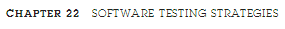 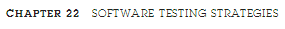 1.1)UNIT TESTING
Unit testing focuses verification effort on the smallest unit of software design the software component or module. 

Using the component-level design description as a guide, important control paths are tested to uncover errors within the boundary of the module. The relative complexity of tests and the errors those tests uncover is limited by the constrained scope established for unit testing. 

Focuses on the internal processing logic and data structures within the boundaries of a component. This type of testing can be conducted in parallel for multiple components.
The module interface is tested to ensure that information properly flows into and out of the program unit under test.
Local data structures are examined to ensure that data stored temporarily maintains its integrity during all steps in an algorithm's execution. All independent paths through the control structure are exercised to ensure that all statements in a module have been executed at least once. Boundary conditions are tested to ensure that the module operates properly at boundaries established to limit or restrict processing. And finally, all error-handling paths are tested.
Data flow across a component interface is tested before any other testing is initiated. If data do not enter and exit properly, all other tests are moot. In ad dition, local data structures should be exercised and the local impact on global data should be ascertained (if possible) during unit testing.
Unit-Test Procedures. Unit testing normally considered an adjunct to coding step. 
The design unit tests can occur before coding begins or after source code been generated. 
A review of  design information provides guidance for establishing test cases that are likely to uncover errors in each of the categories discussed earlier. Each test case should be coupled with a set of expected results.
A Driver is nothing more than a "main program that accepts test-case data, passes such data to the component to be tested), and prints relevant results. 
Stubs serve to replace modules that are subordinate (invoked by) the component to be tested. A stub or "dummy subprogram uses the subordinate module's interface, may do minimal data manipulation, prints verification of entry, and returns control to the module undergoing testing
Drivers and stubs represent testing "overhead."
1.2)INTEGRATION TESTING
Integration testing is a systematic technique for constructing the software architecture while at the same time conducting tests to uncover errors associated with interfacing. 
The objective is to take unit-tested components and build a pro gram structure that has been dictated by design.
In non incremental integration; that is, to construct the program using a "big bang' approach. All components are combined in advance and the entire program is tested as a whole. Chaos usually results! Errors are encountered, but correction is difficult 
Incremental integration is the antithesis of the big bang approach. The pro gram is constructed and tested in small increments, where errors are easier to isolate and correct: interfaces are more likely to be tested completely; and a systematic test approach may be applied.
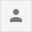 Top-Down Integration. 
Top-down integration testing is an incremental appliction of the software architecture

Modules are integrated by moving downward through the control hierarchy, beginning with the main control module (main program). Modules subordinate (and ultimately subordinate) to the main control module are incorporated into the structure in either a depth first or breadth-first manner.

Referring to Figure 22.5, depth-first integration integrates all components on a major control path of the program structure. Selection of a major path is some what arbitrary and depends on application-specific characteristics. For example, selecting the left-hand path, components M1, M2, M5 would be integrated first. Next, M8 or (if necessary for proper functioning of M2) M6 would be integrated. Then, the central and right-hand control paths are built. Breadth-first integration incorporates all components directly subordinate at each level, moving across the structure horizontally. From the figure, components M2, M3, and M4 would be integrated first. The next control level, MS, M6, and so on, follows. 

1. The main control module is used as a test driver and for all components directly subordinate to the main control module ituted

What are the steps

2. Depending on the integration approach selected f.e, depth or

breadth first), subordinate stubs are replaced one at a time with actual
The integration process is performed in a series of five steps:

1. The main control module is used as a test driver and for all components directly subordinate to the main control module.
2. Depending on the integration approach selected (i.e, depth or breadth first), subordinate stubs are replaced one at a time with actual componenets.

3. Tests are conducted as each component is integrated.

4. On completion of each set of tests, another stub is replaced with the real component.

5. Regression testing (discussed later in this section) may be conducted to ensure that new errors have not been introduced.
Bottom-Up Integration. 
The strategy may be implemented with the following steps:

1. Low-level components are combined into clusters (sometimes called builds) that perform a specific software subfunction.
2. A driver (a control program for testing) is written to coordinate test-case input and output.
3. The cluster is tested.
4. Drivers are removed and clusters are combined moving upward in the program structure.



re

s
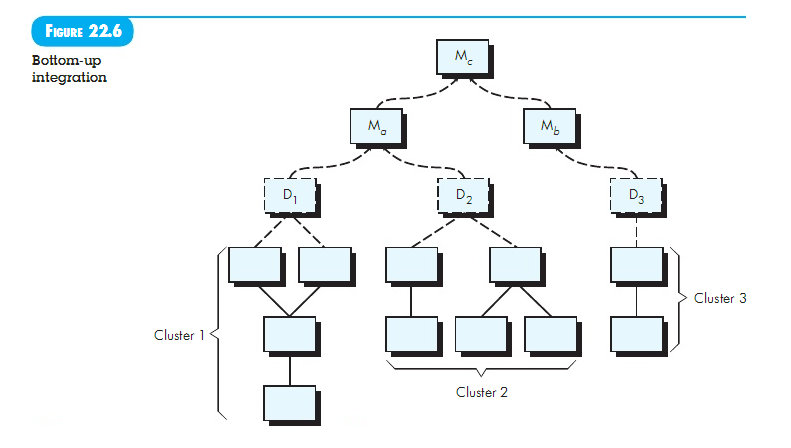 ntegration follows the pattern illustrated in
Integration follows the pattern illustrated in Figure 22.6. Components are 
Components are combined to form clusters 1, 2, and 3. Each of the clusters is tested using a driver (shown as a dashed block). Components in clusters 1 and 2 are subordinate to M. Drivers D1 and D2 are removed and the clusters are interfaced directly to M.. Similarly, driver D3 for cluster 3 is removed prior to integration with module Mb. Both M and M, will ultimately be integrated with component M, and so forth.

As integration moves upward, the need for separate test drivers lessens. In fact, if the top two levels of program structure are integrated top down, the num ber of drivers can be reduced substantially and integration of clusters is greatly simplified.
1.3) Smoke Testing.
Smoke testing is an integration testing approach that is commonly used when product  software is developed.
Smoke testing is a process where the software build is deployed to quality assurance  environment and is verified to ensure the stability of the application. Smoke Testing is  also known as Confidence Testing or Build Verification Testing.
Smoke Testing is a software testing
. It consists of a minimal set of tests run on each build to test software  functionalities.
It is designed as a pacing mechanism for time-critical projects, allowing the software team
to assess the project on a frequent basis.
Smoke Testing is a software testing process that determines whether the deployed software  build is stable or not. Smoke testing is a confirmation for QA team to proceed with further  software testing.
It consists of a minimal set of tests run on each build to test software functionalities. Smoke  testing is also known as “Build Verification Testing” or “Confidence Testing.”

In essence, the smoke-testing approach encompasses the following activities:

Software components that have been translated into code are integrated into a build. A
build includes all data files, libraries, reusable modules, and engineered components that  are required to implement one or more product functions.

A series of tests is designed to expose errors that will keep the build from properly  performing its function. The intent should be to uncover “show-stopper” errors that have
          the highest likelihood of throwing the software project behind schedule.

The build is integrated with other builds, and the entire product (in its current form) is  smoke tested daily. The integration approach may be top down or bottom up.
The smoke test should exercise the entire system from end to end
Smoke testing provides a number of benefits when it is applied on complex,time-critical  software projects:
Integration risk is minimized. Because smoke tests are conducted daily, incompatibilities  and other show-stopper errors are uncovered early, thereby reducing the likelihood of  serious schedule impact when errors are uncovered.
The quality of the end product is improved. Because the approach is construction  (integration) oriented, smoke testing is likely to uncover functional errors as well as
architectural and component-level design errors. If these errors are corrected early, better  product quality will result.
Error diagnosis and correction are simplified. Like all integration testing approaches,  errors uncovered during smoke testing are likely to be associatedwith “new software  increments”—that is, the software that has justbeen added to the build(s) is a probable  cause of a newly discovered error.
Progress is easier to assess. With each passing day, more of the software has been  integrated and more has been demonstrated to work. This improves team morale and gives  managers a good indication that progress is being made.
II . TEST STRATEGIES FOR WEBAPPS
The strategy for WebApp testing adopts the basic principles for all software testing and applies a  strategy and tactics that are used for object-oriented systems.

The following steps summarize the approach:

The content model for the Web App is reviewed to uncover errors.
The interface model is reviewed to ensure that all use cases can be accommodated.
The design model for the Web App is reviewed to uncover navigation errors.
The user interface is tested to uncover errors in presentation and/or navigation mechanics.
Each functional component is unit tested.
Navigation throughout the architecture is tested.
The Web App is implemented in a variety of different environmental configurations and is  tested for compatibility with each configuration.
Security tests are conducted in an attempt to exploit vulnerabilities in the WebApp or  within its environment.
Performance tests are conducted.
The Web App is tested by a controlled and monitored population of end users. The results  of their interaction with the system are evaluated for errors.
III .  TEST STRATEGIES FOR MOBILEAPPS
The strategy for testing mobile applications adopts the basic principles for all software testing.  However, the unique nature of MobileApps demands the consideration of a number of specialized
testing approaches:

User-experience testing. Users are involved early in the development process to ensure that  the MobileApp lives up to the usability and accessibility expectations of the stakeholders  on all supported devices.
Device compatibility testing. Testers verify that the MobileApp works correctly on all  required hardware and software combinations.
Performance testing. Testers check nonfunctional requirements unique to mobile devices  (e.g., download times, processor speed, storage capacity, power availability).
Connectivity testing. Testers ensure that the MobileApp can access any needed networks  or Web services and can tolerate weak or interrupted network access.
Security testing . Testers ensure that the MobileApp does not compromise the privacy or  security requirements of its users.
Testing-in-the-wild . The app is tested under realistic conditions on actual user devices in  a variety of networking environments around the globe.
Certification testing. Testers ensure that the MobileApp meets the standards established by  the app stores that will distribute it.
IV.VALIDATION TESTING
The process of evaluating software during the development process or at the end of the  development process to determine whether it satisfies specified business requirements.
Validation Testing ensures that the product actually meets the client's needs. It can also be  defined as to demonstrate that the product fulfills its intended use when deployed on  appropriate environment.
Validation testing begins at the culmination of integration testing, when individual  components have been exercised, the software is completely assembled as a package, and  interfacing errors have been uncovered and corrected. At thevalidation or system level, the  distinction between different software categories disappears. Testing focuses on user-  visible actions and user-recognizable output from the system.
i..0.
0tself), reinitialization, checkpointing mechanisms, data recovery, and restart are  evaluated for correctness. If recovery requires human intervention, the mean-time-to-repair  (MTTR) is evaluated to determine whether it is within acceptable limits.

D.2: Security Testing
Any computer-based system that manages sensitive information or causes actions that can  improperly harm (or benefit) individuals is a target for improper or illegal penetration.  Penetration spans a broad range of activities: hackers who attempt to penetrate systems for  sport, disgruntled employees who attempt to penetrate for revenge, dishonest individuals  who attempt to penetrate for illicit personal gain.
Security testing is an integral part of software testing, which is used to discover the  weaknesses, risks, or threats in the software application and also help us to stop the nasty  attack from the outsiders and make sure the security of our software applications.
The primary objective of security testing is to find all the potential ambiguities and  vulnerabilities of the application so that the software does not stop working. If we perform  security testing, then it helps us to identify all the possible security threats and also help  the programmer to fix those errors.
1 :Validation-Test Criteria
Software validation is achieved through a series of tests that demonstrate conformity with  requirements.
A test plan outlines the classes of tests to be conducted, and a test procedure define specific  test cases that are designed to ensure that all functional requirements are satisfied, all  behavioral characteristics are achieved, all content is accurate and properly presented, all  performance requirements are attained, documentation is correct, and usability and other  requirements are met (e.g., transportability, compatibility, error recovery, maintainability).
	If a deviation from specification is uncovered, a deficiency list is created. A method for  resolving deficiencies (acceptable to stakeholders) must be established.

2 :Alpha and Beta Testing
When custom software is built for one customer, a series of acceptance tests are conducted  to enable the customer to validate all requirements.
Conducted by the end user rather than software engineers, an acceptance test can range  from an informal “test drive” to a planned and systematically executed series of tests. In  fact, acceptance testing can be conducted over a period of weeks or months, thereby  uncovering cumulative errors that might degrade the system over time.
The alpha test is conducted at the developer’s site by a representative group of end users.  The software is used in a natural setting with the developer “looking over the shoulder” of
the users and recording errors and usage problems. Alpha tests are conducted in a  controlled environment.
The beta test is conducted at one or more end-user sites. Unlike alpha testing, the developer  generally is not present. Therefore, the beta test is a “live” application of the software in  an environment that cannot be controlled by the developer.
The customer records all problems (real or imagined) that are encountered during beta  testing and reports these to the developer at regular intervals. As a result of problems  reported during beta tests, you make modifications and then prepare for release of the  software product to the entire customer base.
A variation on beta testing, called customer acceptance testing, is sometimes performed  when custom software is delivered to a customer under contract. The customer performs a  series of specific tests in an attempt to uncover errors before accepting the software from  the developer.
V. SYSTEM TESTING
Recovery Testing

Many computer-based systems must recover from faults and resume processing with little  or no downtime.
In some cases, a system must be fault tolerant; that is, processing faults must not cause  overall system function to cease. In other cases, a system failure must be corrected within  a specified period of time or severe economic damage will occur.

Recovery testing is a system test that forces the software to fail in a variety of ways and  verifies that recovery is properly performed. 
		 If recovery is automatic (performed by the  system itself), reinitialization, checkpointing mechanisms, data recovery, and restart are  evaluated for correctness. 
		 If recovery requires human intervention, the mean-time-to-repair  (MTTR) is evaluated to determine whether it is within acceptable limits.
2:    Security Testing

Any computer-based system that manages sensitive information or causes actions that can  improperly harm (or benefit) individuals is a target for improper or illegal penetration.  Penetration spans a broad range of activities: hackers who attempt to penetrate systems for  sport, disgruntled employees who attempt to penetrate for revenge, dishonest individuals  who attempt to penetrate for illicit personal gain.
Security testing is an integral part of software testing, which is used to discover the  weaknesses, risks, or threats in the software application and also help us to stop the nasty  attack from the outsiders and make sure the security of our software applications.
The primary objective of security testing is to find all the potential ambiguities and  vulnerabilities of the application so that the software does not stop working. If we perform  security testing, then it helps us to identify all the possible security threats and also help  the programmer to fix those errors.
It is a testing procedure, which is used to define that the data will be safe and also continue  the working process of the software.
Stress Testing

Stress Testing is a type of software testing that that verifies stability & reliability of software  application.

	The goal of Stress testing is measuring software on its robustness and error handling  capabilities under extremely heavy load conditions and ensuring that software doesn’t  crash under crunch situations. 
		It even tests beyond normal operating points and evaluates  how software works under extreme
 conditions.It is also known as Endurance Testing,  fatigue testing or Torture Testing.

The stress testing includes the testing beyond standard operational size, repeatedly to  a breaking point, to get the outputs.

It highlights the error handling and robustness under a heavy load instead of correct  behavior under    
 
regular conditions.
In other words, we can say that Stress testing is used to verify the constancy and
dependability of the system and also make sure that the system would not crash under  disaster circumstances.
Stress testing executes a system in a manner that demands resources in abnormal quantity,  frequency, or volume. For example, (1) special tests may be designed that generate 10  interrupts per second, when one or two is the average rate, (2)input data rates may be  increased by an order of magnitude to determine how input functions will respond, (3) test  cases that require maximum memory or other resources are executed, (4) test cases that  may cause thrashing in a virtual operating system are designed, (5) test cases that may  cause excessive hunting for disk-resident data are created. Essentially, the tester attempts  to break the program.
A variation of stress testing is a technique called sensitivity testing. In some situations (the  most common occur in mathematical algorithms), a very small range of data contained  within the bounds of valid data for a program may cause extreme and even erroneous  processing or profound performance degradation. Sensitivity testing attempts to uncover  data combinations within valid input classes that may cause instability or improper  processing.
Performance Testing

Performance testing is a non-functional software testing technique that determines how  the stability, speed, scalability, and responsiveness of an application holds up under a  given workload.
For real-time and embedded systems, software that provides required function but does not  conform to performance requirements is unacceptable.
Performance testing is designed to test the run-time performance of software within the context  of an integrated system. Performance testing occurs throughout all steps in the testing process.  Even at the unit level, the performance conducted. However, it is not until all system elements are fully integrated that the true  performance of a system can be ascertained.

Performance tests are often coupled with stress testing and usually require both hardware and  software instrumentation. That is, it is often necessary to measure resource utilization (e.g.,  processor cycles) in an exacting fashion. External instrumentation can monitor execution  intervals, log events (e.g., interrupts) as they occur, and sample machine states on a regular  basis
5   Deployment Testing


Software must execute on a variety of platforms and under more than one operating system  environment.
	Deployment testing, sometimes called configuration testing, exercises the software in each  environment in which it is to operate. In addition, deployment testing examines all  installation procedures and specialized installation software (e.g.,“installers”) that will be  used by customers, and all documentation that will be used to introduce the software to end  users.
VI.  Art of Debugging
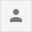 Debugging occurs as a consequence of successful testing. That is, when a test case  uncovers an error, debugging is the process that results in the removal of the error.
Although debugging can and should be an orderly process, it is still very much an
1 The Debugging Process
Debugging is not testing but often occurs as a consequence of testing, the debugging process begins  with the execution of a test case.
As in Figure 22.7 Debugging process begins with the execution of a test case.
Results are assessed and a lack of correspondence between expected and actual performance is  encountered. In many cases, the non corresponding data are a symptom of an underlying cause as
yet hidden. 
 The debugging process attempts to match symptom with cause, thereby leading to error  correction.
The debugging process:
 
THE Debugging process will usually have one of two outcomes: (1) the cause will be found and  corrected or (2) the cause will not be found. In the latter case, the person performing debugging may suspect a cause, design a test case to help validate that suspicion, and work toward error  correction in an iterative fashion.
However, a few characteristics of bugs provide some clues:
The symptom and the cause may be geographically remote. That is, the symptom may  appear in one part of a program, while the cause may actually be located at a site that is far  removed. Highly coupled components (Chapter 12) exacerbate this situation.
The symptom may disappear (temporarily) when another error is corrected.
The symptom may actually be caused by non errors (e.g., round-off inaccuracies).
The symptom may be caused by human error that is not easily traced.
The symptom may be a result of timing problems, rather than processing Problems.
It may be difficult to accurately reproduce input conditions (e.g., a real- time application  in which input ordering is indeterminate).
The symptom may be intermittent. This is particularly common in embedded systems that
couple hardware and software inextricably.
The symptom may be due to causes that are distributed across a number of tasks running  on different processors.
During debugging, we encounter errors that range from mildly annoying (e.g., an incorrect output
  format) to catastrophic (e.g., the system fails, causing serious economic or physical damage). As  the consequences of an error increase, the amount of pressure to fi nd the cause also increases.
	Often, pressure forces a software developer to fix one error and at the same time introduce two  more.
2 Debugging Strategies
Debugging is the process of finding and resolving defects or problems within a computer  program that prevent correct operation of computer software or a system.
Debugging has one overriding objective— to find and correct the cause of a software error  or defect.
The objective is realized by a combination of systematic evaluation, intuition, and luck. In  general, three debugging strategies have been proposed: brute force, backtracking, and  cause elimination. Each of these strategies can be conducted manually, but modern  debugging tools can make the process much more effective.
Debugging Tactics.

The brute force category of debugging is probably the most common and least efficient  method for isolating the cause of a software error.
This is the foremost common technique of debugging however is that the least  economical method. during this approach, the program is loaded with print statements to  print the intermediate values with the hope that a number of the written values can  facilitate to spot the statement in error.
Backtrackingis a fairly common debugging approach that can be used successfully in small  programs. Beginning at the site where a symptom has been uncovered, the source code is  traced backward (manually) until the cause is found. Unfortunately, as the number of  source lines increases, the number of potential backward paths may become unmanageably  large.
The third approach to debugging— cause elimination—is manifested by induction or  deduction and introduces the concept of binary partitioning. Data related to the error  occurrence are organized to isolate potential causes.
A “cause hypothesis”is devised and the aforementioned data are used to prove or disprove  the hypothesis. Alternatively, a list of all possible causes is developed and tests are  conducted to eliminate each. If initial tests indicate that a particular cause hypothesis shows  promise, data are refined in an attempt to isolate the bug.
Automated Debugging.
Each of these debugging approaches can be supplemented with debugging tools that can  provide you with semi automated support as debugging strategies are attempted.
Integrated development environments (IDEs) provide a way to capture some of the  language-specific predetermined errors (e.g., missing end-of-statement characters,
undefined variables, and so on) without requiring compilation.”

	A wide variety of debugging compilers, dynamic debugging aids (“tracers”), automatic  test-case generators, and cross-reference mapping tools are available. However, tools are  not a substitute for careful evaluation based on a complete design model and clear source
       code.
MODULE 3
Test Automation
Test-Driven Development
Test automation
Automated testing (Figure 9.4) is based on the idea that tests should be executable.
An executable test includes the input data to the unit that is being tested, the expected result,  and a check that the unit returns the expected result.
we run the test and the test passes if the unit returns the expected result. Normally, we  should develop hundreds or thousands of executable tests for a software product.
The development of automated testing frameworks, such as JUnit for Java in the 1990s,  reduced the effort involved in developing executable tests.
	Testing frameworks are now available for all widely used programming languages. A suite  of hundreds of unit tests, developed using a framework, can be run on a desktop computer  in a few seconds. A test report shows the tests that have passed and failed.
Testing frameworks provide a base class, called something like “TestCase” that is used by  the testing framework. To create an automated test, you define your own test class as a  subclass of this TestCase class. Testing frameworks include a way of running all of the  tests defined in the classes that are based on TestCase and reporting the results of the tests.
It is good practice to structure automated tests in three parts:
Arrange You set up the system to run the test. This involves defining the test  parameters and, if necessary, mock objects that emulate the functionality of code  that has not yet been developed.
Action You call the unit that is being tested with the test parameters.
Assert You make an assertion about what should hold if the unit being tested has  executed successfully.
If we use equivalence partitions to identify test inputs, we should have several  automated tests based on correct and incorrect inputs from each partition.
As the point of automated testing is to avoid the manual checking of test outputs, we  can’t realistically discover test errors by running the tests. Therefore, we have to use  two approaches to reduce the chances of test errors:
Make tests as simple as possible. The more complex the test, the more likely that  it will be buggy. The test condition should be immediately obvious when reading the  code.
Review all tests along with the code that they test. As part of the review process,  someone apart from the test programmer should check the tests for correctness.
Regression testing is the process of re-running previous tests when we make  a change to a system.
This testing checks that the change has not had unexpected side effects. The  code change may have inadvertently broken existing code, or it may reveal  bugs that were undetected in earlier tests.
	If we use automated tests, regression testing takes very little time. Therefore,  after we make any change to your code, even a very minor change, we should  always re-run all tests to make sure that everything continues to work as  expected.
Unit tests are the easiest to automate, so the majority of your tests should be  unit tests. Mike Cohn, who first proposed the test pyramid , suggests that 70%  of automated tests should be unit tests, 20% feature tests (he called these  service tests), and 10% system tests (UI tests).
The implementation of system features usually involves integrating functional  units into components and then integrating these components to implement  the feature. If you have good unit tests, you can be confident that the  individual functional units and components that implement the feature will  behave as you expect.
Generally, users access features through the product’s graphical user interface  (GUI). However, GUI-based testing is expensive to automate so it is best to  use an alternative feature testing strategy.
	This involves designing your product so that its features can be directly  accessed through an API, not just from the user interface. The feature tests  can then access features directly through the API without the need for direct  user interaction through the system’s GUI (Figure 9.6).
Accessing features through an API has the additional benefit that it is possible to re-  implement the GUI without changing the functional components of the software.
For example, a series of API calls may be required to implement a feature that allows  a user to share a document with another user by specifying their email address.
These calls collect the email address and the document identification information,  check that the access permissions on the document allow sharing, check that the  specified email address is valid and is a registered system user, and add the document  to the sharing user’s workspace
When these calls have been executed, a number of conditions should hold:
The status of the document is “shared.”
The list of users sharing the document includes the specified email address.
There have been no deletions from the list of users sharing the document.
The shared document is visible to all users in the sharing list.
Manual system testing, when testers have to repeat sequences of actions, is boring  and prone to errors. In some cases, the timing of actions is important and is  practically impossible to repeat consistently. To avoid these problems, testing tools  have been developed to record a series of actions and automatically replay them  when a system is retested (Figure 9.7).
Interaction recording tools record mouse movements and clicks, menu  selections, keyboard inputs, and so on. They save the interaction session and  can replay it, sending commands to the application and replicating them in the  user’s browser interface. These tools also provide scripting support so that  you can write and execute scenarios expressed as test scripts. This is  particularly useful for cross-browser testing, where you need to check that  your software works in the same way with different browsers.
Automated testing is one of the most important developments in software  engineering
Test-driven development
Test-driven development (TDD) is an approach to program development that  is based on the general idea that we should write an executable test or tests for  code that are writing before you write the code.
	TDD was introduced by early users of the Extreme Programming agile  method, but it can be used with any incremental development approach.  Figure 9.8 is a model of the test-driven development process
Assume that we have identified some increment of functionality to be  implemented.
Test-driven development relies on automated testing. Every time we add some  functionality, we develop a new test and add it to the test suite.
All of the tests in the test suite must pass before we move on to developing  the next increment.
Test-driven development is an approach in which executable tests are written  before the code. Code is then developed to pass the tests.
A disadvantage of test-driven development is that programmers focus on the  details of passing tests rather than considering the broader structure of their code and  algorithms used.
The benefits of test-driven development are:
It is a systematic approach to testing in which tests are clearly linked to  section of the program code.
The tests act as a written specification for the program code. In principle at least,  it should be possible to understand what the program does by reading the tests..
Debugging is simplified because, when a program failure is observed, you
can immediately link this to the last increment of code that you added to the system.
It is argued that TDD leads to simpler code, as programmers only write code that’s  necessary to pass tests. They don’t over engineer their code with complex features  that aren’t needed.
Module 3
Open source Development
Open source Development
Approach to software development in which the source code of a software system is published and volunteers are invited to participate in the development process.
Open-source software is the backbone of the Internet and software engineering. The Linux operating system is the most widely used server system, as is the open-source Apache web server. 
Other important and universally used open-source products are Java, the Eclipse IDE, and the mySQL database management system.
For a company involved in software development, there are two open-source
issues that have to be considered:
1. Should the product that is being developed make use of open-source components?
2. Should an open-source approach be used for its own software development?
Open-source licensing
Although a fundamental principle of open-source development is that source code should be freely available, this does not mean that anyone can do as they wish with that code.
Legally, the developer of the code (either a company or an individual) owns the code.
They can place restrictions on how it is used by including legally binding conditions in an open-source software license.
Most open-source licenses  are variants of one of three General models:
1. The GNU General Public License (GPL). This is a so-called reciprocal license that simplistically means that if you use open-source software that is licensed under the GPL license, then you must make that software open source.
2. The GNU Lesser General Public License (LGPL). This is a variant of the GPL
license where you can write components that link to open-source code without having to publish the source of these components. However, if you change the licensed component, then you must publish this as open source.
3. The Berkley Standard Distribution (BSD) License. This is a nonreciprocal license, which means you are not obliged to re-publish any changes or modifications made to open-source code. You can include the code in proprietary systems that are sold.
If you are building software that runs on an open-source platform but that does not reuse open-source components, then licenses are not a problem. However, if you embed open-source software in your software, you need processes and databases to keep track of what’s been used and their license conditions.
Review Techniques
Software reviews are a filter for a software process.
That is, reviews are applied at various points during software engineering and serve to uncover  errors and defects that can be removed.
Reiviews can purify software engineering work products,including requirements and design models,code,and testing data .
Cost Impact of Software Defects
The primary objective of technical review is to finding errors during  the process so that They do not become defects after release of the software.
[Speaker Notes: Ind errors during]
FORMAL TECHNICAL REVIEWS
A formal technical review (FTR) is a software quality control activity performed by software engineers (and others). 
 The objectives of an FTR are:  
(1) to uncover errors in function, logic, or implementation for any representation of the software;  
(2) to verify that the software under review meets its requirements;  
(3) to ensure that the software has been represented according to predefined standards; 
 (4) to achieve software that is developed in a uniform manner;  
(5) to make projects more manageable.  
In addition, the FTR serves as a training ground, enabling junior engineers to observe different approaches to software analysis, design, and implementation.  The FTR also serves to promote backup and continuity because a number of people become familiar with parts of the software that they may not have otherwise seen.  The FTR is actually a class of reviews that includes walkthroughs and inspections.  Each FTR is conducted as a meeting and will be successful only if it is properly planned, controlled, and attended. In the sections that follow, guidelines similar to those for a walkthrough are presented as a representative formal technical review. The Review Meeting Regardless of the FTR format that is chosen, every review meeting should abide by the following constraints: 
Between three and five people (typically) should be involved in the review

• Advance preparation should occur but should require no more than two hours of work for each person. 
• The duration of the review meeting should be less than two hours. Given these constraints, it should be obvious that an FTR focuses on a specific (and small) part of the overall software. For example, rather than attempting to review an entire design, walkthroughs are conducted for each component or small group of components. By narrowing the focus, the FTR has a higher likelihood of uncovering errors. The focus of the FTR is on a work product (e.g., a portion of a requirements model, a detailed component design, source code for a component).  The individual who has developed the work product-the producer-informs the project leader that the work product is complete and that a review is required.
The project leader contacts a review leader, who evaluates the product for readiness, generates copies of product materials, and distributes them to two or three reviewers for advance preparation.  Each reviewer is expected to spend between one and two hours reviewing the product, making notes, and otherwise becoming familiar with the work.  Concurrently, the review leader also reviews the product and establishes an agenda for the review meeting which is typically scheduled for the next day.  The review meeting is attended by the review leader, all reviewers, and the producer. One of the reviewers takes on the role of a recorder, that is, the individual who records (in writing) all important issues raised during the review.  The FTR begins with an introduction of the agenda and a brief introduction by the producer.  The producer then proceeds to "walk through the work product, explaining the material, while reviewers raise issues based on their advance preparation.  When valid problems or errors are discovered, the recorder notes each.  At the end of the review, all attendees of the FTR must decide whether to:  (1) accept the product without further modification  (2) reject the product due to severe errors (once corrected, another review must be performed)  (3) accept the product provisionally (minor errors have been encountered and must be cor rected, but no additional review will be required).  After the decision is made, all FTR attendees complete a sign-off, indicating their participation in the review and their concurrence with the review team's findings.
CST 309 MANAGEMENT OF SOFTWARE SYSTEMS
S5 CSE
Module 3
Review Techniques - Cost impact of Software Defects, Code review and statistical analysis. Informal  Review, Formal Technical Reviews, Post-mortem evaluations. Software testing strategies - Unit  Testing, Integration Testing, Validation testing, System testing, Debugging, White box testing, Path  testing, Control Structure testing, Black box testing, Testing Documentation and Help facilities. Test  automation, Test-driven development, Security testing. Overview of DevOps and Code  Management - Code management, DevOps automation, Continuous Integration, Delivery, and  Deployment (CI/CD/CD). Software Evolution - Evolution processes, Software maintenance.
Review Techniques
Software reviews are a “filter” for the software process. That is, reviews are applied at  various points during software engineering and serve to uncover errors and defects that can  then be removed.
Software reviews “purify” software engineering work products, including requirements  and design models, code, and testing data. Many different types of reviews can be  conducted as part of software engineering.
Focus on technical or peer reviews, exemplified by casual reviews, walkthroughs, and  inspections. A technical review (TR) is the most effective filter from a quality control  standpoint. Conducted by software engineers (and others) for software engineers, the TR  is an effective means for uncovering errors and improving software quality.
COST IMPACT OF SOFTWARE DEFECTS
The primary objective of technical reviews is to find errors during the process so that they  do not become defects after release of the software. The obvious benefit of technical  reviews is the early discovery of errors so that they do not propagate to the next step in the  software process.
The primary objective of an FORMAL TECHNICAL REVIEW (FTR) is to find errors before  they are passed on to another software engineering activity or released to the end user.
Within the context of the software process, the terms defect and fault are synonymous.  Both imply a quality problem that is discovered after the software has been released to end  users (or to another framework activity in the software process).
The primary objective of technical reviews is to find errors during the process so that they  do not become defects after release of the software.
The obvious benefit of technical reviews is the early discovery of errors so that they do not  propagate to the next step in the software process.
Review techniques have been shown to be up to 75 percent effective in uncovering design  flaws.
By detecting and removing a large percentage of these errors, the review process  substantially reduces the cost of subsequent activities in the software process.
KAVITHA V K
ASST PROFESSOR
BMCE SASTHAMCOTA
107
CST 309 MANAGEMENT OF SOFTWARE SYSTEMS
S5 CSE
DEFECT AMPLIFICATION AND REMOVAL
A defect amplification model can be used to illustrate the generation and detection of
errors during the design and code generation actions of a software process.
To conduct reviews, you must expend time and effort, and your development  organization must spend money
REVIEW METRICS AND THEIR USE
Technical reviews are one of many actions that are required as part of good software
engineering practice.
Each action requires dedicated human effort
Preparation effort, Ep—the effort (in person-hours) required to review a work product  prior to the actual review meeting
Assessment effort, Ea— the effort (in person-hours) that is expended during the actual
review
Rework effort, Er — the effort (in person-hours) that is dedicated to the correction of  those errors uncovered during the review
Work product size, WPS—a measure of the size of the work product that has been  reviewed (e.g., the number of UML models, or the number of document pages, or the
number of lines of code)
ANALYZING MATRICES
Minor errors found, Errminor—the number of errors found that can be categorized as  minor (requiring less than some prespecified effort to correct)
Major errors found, Errmajor—the number of errors found that can be categorized as  major (requiring more than some prespecifi ed effort to correct
The total review effort and the total number of errors discovered are defi ned as:
Ereview = Ep + Ea + Er Errtot = Errminor + Errmajor
Error density represents the errors found per unit of work product reviewed.
Error density = Errtot/ WPS
KAVITHA V K
ASST PROFESSOR
BMCE SASTHAMCOTA
108
CST 309 MANAGEMENT OF SOFTWARE SYSTEMS
S5 CSE
Cost-Effectiveness of Reviews
It is difficult to measure the cost-effectiveness of any technical review in real time.
A software engineering organization can assess the effectiveness of reviews and their cost  benefit only after reviews have been completed, review metrics have been collected,  average data have been computed, and then the downstream quality of the software is  measured
Effort saved per error = Etesting - Ereviews
Effort expended with and without reviews
Effort expended when reviews are used does increase early in the development of a
software increment.
testing and corrective effort is reduced.
The deployment date for development with reviews is sooner than the deployment date  without reviews.
Reviews	don’t	take	time,	they	save	it.
REVIEWS : A FORMALITY SPECTRUM
Technical reviews should be applied with a level of formality that is appropriate for the  product to be built, the project time line, and the people who are doing the work.
The formality of a review increases when
Distinct roles are explicitly defined for the reviewers,
There is a sufficient amount of planning and preparation for the review,
A distinct structure for the review (including tasks and internal work products) is defined,
A set of specific tasks would be conducted based on an agenda that was developed before  the review occurred.
The results of the review would be formally recorded, and the team would decide on the  status of the work product based on the outcome of the review.
Members of the review team might also verify that the corrections made were done
properly
KAVITHA V K
ASST PROFESSOR
BMCE SASTHAMCOTA
109
CST 309 MANAGEMENT OF SOFTWARE SYSTEMS
S5 CSE
Informal Reviews
Informal reviews include a simple desk check of a software engineering work product with  a colleague, a casual meeting (involving more than two people) for the purpose of  reviewing a work product
A simple desk check or a casual meeting conducted with a colleague is a review. However,  because there is no advance planning or preparation, no agenda or meeting structure, and  no follow-up on the errors that are uncovered, the effectiveness of such reviews is  considerably lower than more formal approaches. But a simple desk check can and does  uncover errors that might otherwise propagate further into the software process.
REVIEW TECHNIQUES
 FORMAL TECHNICAL REVIEWS
A formal technical review (FTR) is a software quality control activity performed by software  engineers (and others). The objectives of an FTR are: (1) to uncover errors in function, logic, or  implementation for any representation of the software; (2) to verify that the software under review  meets its requirements; (3) to ensure that the software has been represented according to predefined  standards; (4) to achieve software that is developed in a uniform manner; and (5) to make projects  more manageable. In addition, the FTR serves as a training ground, enabling junior engineers to  observe different approaches to software analysis, design, and implementation. The FTR also  serves to promote backup and continuity because a number of people become familiar with parts  of the software.
The FTR is actually a class of reviews that includes walkthroughs and inspections. Each FTR is  conducted as a meeting and will be successful only if it is properly planned, controlled, and  attended. In the sections that follow, guidelines similar to those for a walkthrough are presented as  a representative formal technical review. If you have interest in software inspections, as well as  additional information on walkthroughs
KAVITHA V K
ASST PROFESSOR
BMCE SASTHAMCOTA
110
CST 309 MANAGEMENT OF SOFTWARE SYSTEMS
S5 CSE
Code Walkthrough
	We present the code and accompanying documentation to the review team, and the team  comments on their correctness.
During walkthrough, we lead and control the discussion. The atmosphere is informal and  the focus of attention is on the code, not the coder.
Although Supervisory personnel may be present, walkthrough has no influence on the  performance appraisal, consistent with the general intent of testing, finding faults, not  fixing them.
Code Inspection
Similar to Code walkthrough, but is more formal. In an inspection, review team checks the  code and documentation against a prepared list of concerns.
	For eg: the team may examine the definition and use of data type and structures to see if  their use is consistent with the design and with standards and procedures. The team can  review algorithms and computations for their correctness and efficiency. Interfaces also  checked. The team may estimate the code’s performance characteristics in terms of  memory usage or processing speed.
Inspecting code usually involves several steps.
First , the team may meet as a group for overview of the code and a description of the  inspection goals.
Then team members prepare individually for a second group meeting. Each inspector  studies the code and its related documents, noting faults found. Finally in a group meeting,  team members report what they have found, recording additional faults discovered in the  process of discussing individuals findings. Sometimes faults discovered by an individual  are considered to be false positives”: items a that seem to be faults but in-fact were not  considered by the group to be true problems.
The Review Meeting
Between three and five people (typically) should be involved in the review.
Advance preparation should occur but should require no more than two hours of work for  each person.
The duration of the review meeting should be less than two hours.
The focus of the FTR is on a work product (e.g., a portion of a requirements model, a  detailed component design, source code for a component).
The individual who has developed the work product—the producer— informs the project  leader that the work product is complete and that a review is required.
KAVITHA V K
ASST PROFESSOR
BMCE SASTHAMCOTA
111
CST 309 MANAGEMENT OF SOFTWARE SYSTEMS
S5 CSE
The project leader contacts a review leader, who evaluates the product for readiness,  generates copies of product materials, and distributes them to two or three reviewers for  advance preparation.
Each reviewer is expected to spend between one and two hours reviewing the product,  making notes.
The review meeting is attended by the review leader, all reviewers and the producer.
One of the reviewers takes on the role of a recorder, that is, the individual who records (in  writing) all important issues raised during the review.
The FTR begins with an introduction of the agenda and a brief introduction by the producer.
The producer then proceeds to “walk through” the work product, explaining the material,  while reviewers raise issues based on their advance preparation. When valid problems or  errors are discovered, the recorder notes each.
At the end of the review, all attendees of the FTR must decide whether to:
A) accept the product without further modification,
B)  reject  the  product  due  to  severe  errors  (once  corrected, another review	must be  performed), or
C) Accept the product provisionally (minor errors have been encountered and must be  corrected, but no additional review will be required).
After the decision is made, all FTR attendees complete a sign-off, indicating their  participation in the review and their concurrence with the review team’s findings.
Review Reporting and Record Keeping
During the FTR, a reviewer (the recorder) actively records all issues that have been raised.
These are summarized at the end of the review meeting, and a review issues list is produced.
In addition, a formal technical review summary report is completed.  A review summary report answers three questions:
What was reviewed?
Who reviewed it?
What were the findings and conclusions?
The review summary report is a single-page form (with possible attachments). It becomes part of  the project historical record and may be distributed to the project leader and other interested parties.
The review issues list serves two purposes: (1) to identify problem areas within the product and
(2) to serve as an action item checklist that guides the producer as corrections are made. An issues  list is normally attached to the summary report.
KAVITHA V K
ASST PROFESSOR
BMCE SASTHAMCOTA
112
CST 309 MANAGEMENT OF SOFTWARE SYSTEMS
S5 CSE
Review Guidelines
The following represents a minimum set of guidelines for formal technical reviews:
Review the product, not the producer.
Set an agenda and maintain it.
Limit debate and rebuttal.
Enunciate problem areas, but don't attempt to solve every problem noted.
Take written notes.
Limit the number of participants and insist upon advance preparation.
Develop a checklist for each product that is likely to be reviewed.
Allocate resources and schedule time for FTRs.
Conduct meaningful training for all reviewers.
Review your early reviews
POST-MORTEM EVALUATIONS
Post-mortem evaluation (PME) as a mechanism to determine what went right and what  went wrong when software engineering process and practice are applied in a specific  project.
Unlike an FTR that focuses on a specific work product, a PME examines the entire software  project, focusing on both “ excellences (that is, achievements and positive experiences)  and challenges (problems and negative experiences)”
PME is attended by members of the software team and stakeholders. The intent is to  identify excellences and challenges and to extract lessons learned from both.
To determine whether quality control activities are working, a set of metrics should be  collected. Review metrics focus on the effort required to conduct the review and the types  and severity of errors uncovered during the review. Once metrics data are collected, they  can be used to assess the efficacy of the reviews you do conduct. Industry data indicates  that reviews provide a significant return on investment.
KAVITHA V K
ASST PROFESSOR
BMCE SASTHAMCOTA
113
CST 309 MANAGEMENT OF SOFTWARE SYSTEMS
S5 CSE
SOFTWARE TESTING STRATEGIES
A STRATEGIC APPROACH TO SOFTWARE TESTING
Testing is a set of activities that can be planned in advance and conducted systematically. A strategy
for software testing is developed by the project manager, software engineers, and testing specialists. Testing begins “in the small”  and progresses “to the large.” By this we mean that early testing focuses on a single component or on a small group of related  components and applies tests to uncover errors in the data and processing logic that have been encapsulated by the component(s).  After components are tested they must be integrated until the complete system is constructed. At this point, a series of high-order  tests are executed to uncover errors in meeting customer requirements. As errors are uncovered, they must be diagnosed and  corrected using a process that is called debugging.

A number of software testing strategies have been proposed ,all have the following generic  characteristics:
To perform effective testing, you should conduct effective technical reviews . By doing  this, many errors will be eliminated before testing commences.
Testing begins at the component level and works “outward” toward the integration of the  entire computer-based system.
Different testing techniques are appropriate for different software engineering approaches  and at different points in time.
Testing is conducted by the developer of the software and (for large projects) an  independent test group.
Testing and debugging are different activities, but debugging must be accommodated in  any testing strategy.
Verification and Validation
Software testing is one element of a broader topic that is often referred to as verification and  validation  (V&V).  Verification  refers  to  the  set  of  tasks  that  ensure  that  software correctly
implements a specific function.  Validation  refers  to a different  set of tasks that ensure that  the
software that has been built is traceable to customer requirements. Boehm states this another way:  Verification: “Are we building the product right?”
Validation: “Are we building the right product?”
Software Testing Strategy—The Big Picture
Figure Testing Strategy
KAVITHA V K
ASST PROFESSOR
BMCE SASTHAMCOTA
114
CST 309 MANAGEMENT OF SOFTWARE SYSTEMS
S5 CSE
A strategy for software testing may also be viewed in the context of the spiral ( Figure ).
Unit testing begins at the vortex of the spiral and concentrates on each unit (e.g.,  component, class, or WebApp content object) of the software as implemented in source  code.
	Testing progresses by moving outward along the spiral to integration testing, where the  focus is on design and the construction of the software architecture.
	Taking another turn outward on the spiral, you encounter validation testing, where  requirements established as part of requirements modeling are validated against the  software that has been constructed.
Finally, you arrive at system testing, where the software and other system elements are  tested as a whole. To test computer software, you spiral out along streamlines that broaden  the scope of testing with each turn.
	Initially, tests focus each component individually, ensuring that it functions properly as a  unit. Hence, the name unit testing. Unit testing makes heavy use of testing techniques that  exercise specific paths in a component’s control structure to ensure complete coverage and  maximum error detection.
	Next, components must be assembled or integrated to form the complete software  package. Integration testing addresses the issues associated with the dual problems of  verification and program construction. Testcase design techniques that focus on inputs and  outputs are more prevalent during integration, although techniques that exercise specific  program paths may be used to ensure coverage of major control paths.
After the software has been integrated (constructed), a set of high-order tests is conducted.  Validation criteria (established during requirements analysis) must be evaluated.  Validation testing provides final assurance that software meets all functional, behavioral,  and performance requirements.
Figure : Software Testing steps
KAVITHA V K
ASST PROFESSOR
BMCE SASTHAMCOTA
115
CST 309 MANAGEMENT OF SOFTWARE SYSTEMS
S5 CSE
The last high-order testing step falls outside the boundary of software engineering and into  the broader context of computer system engineering. Software, once validated, must be  combined with other system elements (e.g., hardware, people, databases).
System testing verifies that all elements mesh properly and that overall system  function/performance is achieved.
Unit Testing

Unit testing focuses verification effort on the smallest unit of software design—the  software component or module.
	Using the component-level design description, important control paths are tested to  uncover errors within the boundary of the module.
	The unit test focuses on the internal processing logic and data structures within the  boundaries of a component. This type of testing can be conducted in parallel formultiple  components.
Unit Test Considerations.
Unit tests are illustrated schematically in Figure.
The module interface is tested to ensure that information properly flows into and out of  the program unit under test.
Local data structures are examined to ensure that data stored temporarily maintains its  integrity during all steps in an algorithm’s execution.
All independent paths through the control structure are exercised to ensure that all  statements in a module have been executed at least once.
Boundary conditions are tested to ensure that the module operates properly at boundaries  established to limit or restrict processing. And finally, all error handling paths are tested.
.

Data flow across a component interface is tested before any other testing is initiated.
If data do not enter and exit properly, all other tests are moot.
In addition, local data structures should be exercised and the local impact on global data  should be ascertained (if possible) during unit testing.
Selective testing of execution paths is an essential task during the unit test.
KAVITHA V K
ASST PROFESSOR
BMCE SASTHAMCOTA
116
CST 309 MANAGEMENT OF SOFTWARE SYSTEMS
S5 CSE
Test cases should be designed to uncover errors due to erroneous computations, incorrect  comparisons, or improper control flow.
Boundary testing is one of the most important unit testing tasks. Software often fails at its  boundaries. That is, errors often occur when the n th element of an n -dimensional array is  processed, when the ith repetition of a loop with I passes is invoked, when the maximum  or minimum allowable value is encountered.
Test cases that exercise data structure, control flow, and data values just below, at, and just  above maxima and minima are very likely to uncover errors.
A good design anticipates error conditions and establishes error-handling paths to reroute  or cleanly terminate processing when an error does occur -antibugging.
Among the potential errors that should be tested when error handling is evaluated are: (1)  error description is unintelligible,
error noted does not correspond to error encountered,
error condition causes system intervention prior to error handling,
exception-condition processing is incorrect, or
error description does not provide enough information to assist in the location of the  cause of the error.

Unit-Test Procedures.
Unit testing is normally considered as an adjunct tothe coding step. The design of unit tests  can occur before coding begins or aftersource code has been generated.
	A review of design information provides guidancefor establishing test cases that are likely  to uncover errors in each of thecategories .
Each test case should be coupled with a set of expected results.
Because a component is not a stand-alone program, driver and/or stub softwaremust often  be developed for each unit test.
The unit test environment isillustrated in Figure .
	In most applications a driver is nothing more than a“main program” that accepts test-case  data, passes such data to the component(to be tested), and prints relevant results.
Stubs serve to replace modules that aresubordinate (invoked by) the component to be  tested.
KAVITHA V K
ASST PROFESSOR
BMCE SASTHAMCOTA
117
CST 309 MANAGEMENT OF SOFTWARE SYSTEMS
S5 CSE
A stub or “dummy subprogram”uses the subordinate module’s interface, may do minimal  data manipulation, prints verification of entry, and returns control to the module  undergoingtesting.
Drivers and stubs represent testing “overhead.” That is, both are software thatmust be  coded (formal design is not commonly applied) but that is not deliveredwith the final  software product.
If drivers and stubs are kept simple, actual overhead is relatively low. Unfortunately, many  components cannot be adequatelyunit tested with “simple” overhead software.
In such cases, complete testing canbe postponed until the integration test step (where  drivers or stubs are also used).

Integration Testing
Components must be assembled or integrated to form the complete software package.
where the focus is on design and the construction of the software architecture.
	Integration testing addresses the issues associated with the dual problems of verification  and program construction. Testcase design techniques that focus on inputs and outputs are  more prevalent during integration, although techniques that exercise specific program  paths may be used to ensure coverage of major control paths.
Integration testing is a systematic technique for constructing the software architecture  while at the same time conducting tests to uncover errors associated with interfacing. The  objective is to take unit-tested components and build a program structure that has been  dictated by design.
To construct the program using a “big bang” approach. All components are combined in  advance and the entire program is tested as a whole. Errors are encountered, but correction  is difficult because isolation of causes is complicated by the vast expanse of the entire  program.
Incremental integration is the antithesis of the big bang approach. The program is  constructed and tested in small increments, where errors are easier to isolate and correct;  interfaces are more likely to be tested completely; and a systematic test approach may be  applied.
Top-Down Integration.
Top-down integration testing is an incremental approach to construction of the software  architecture. Modules are integrated by moving downward through the control hierarchy,  beginning with the main control module (main program).
Modules subordinate (and ultimately subordinate) to the main control module are  incorporated into the structure in either a depthfirst or breadth-first manner. Referring to  Figure below ,depth-first integration integrates all components on a major control path of  the program structure. Selection of a major path is somewhat arbitrary and depends on  application-specific characteristics.
For example, selecting the left-hand path, components M1, M2 , M5 would be integrated  first. Next, M8 or (if necessary for proper functioning of M2) M6 would be integrated.
Then, the central and right-hand control paths are built. Breadth-first integration  incorporates all components directly subordinate at each level, moving acrossthe structure  horizontally. From the figure, components M2, M3, and M4 wouldbe integrated first. The  next control level, M5, M6, and so on, follows.
KAVITHA V K
ASST PROFESSOR
BMCE SASTHAMCOTA
118
CST 309 MANAGEMENT OF SOFTWARE SYSTEMS
S5 CSE
The integration process is performed in a series of five steps:
The main control module is used as a test driver and stubs are substituted for all components  directly subordinate to the	main control module.
Depending on the integration approach selected (i.e., depth or breadth first), subordinate  stubs are replaced one at a time with actualcomponents.
Tests are conducted as each component is integrated.
On completion of each set of tests, another stub is replaced with the realcomponent.
Regression testing (discussed later in this section) may be conducted to ensure that new  errors have not been introduced.
Figure : Top down integration
The process continues from step 2 until the entire program structure is built. The top-down
integration strategy verifies major control or decision points earlyin the test process. In a “well-  factored” program structure, decision making occurs at upper levels in the hierarchy and is  therefore encountered first.  If  major control problems do exist,  early recognition is  essential.  If
depth-first integration is selected, a complete function of the software may be implemented and  demonstrated. Early demonstration of functional capability is a confidence builder for all  stakeholders.
Bottom-Up Integration. Bottom-up integration testing, as its name implies, begins construction  and testing with atomic modules (i.e., components at the lowest levels in the program structure).
Because components are integrated from the bottom up, the functionality provided by components  subordinate to a given level is always available and the need for stubs is eliminated. A bottom-up  integration strategy may be implemented with the following steps:
Low-level components are combined into clusters (sometimes called builds ) that perform
a specific software sub function.
A driver (a control program for testing) is written to coordinate test-case input and output.
The cluster is tested.
Drivers are removed and clusters are combined moving upward in the program structure.
KAVITHA V K
ASST PROFESSOR
BMCE SASTHAMCOTA
119
CST 309 MANAGEMENT OF SOFTWARE SYSTEMS
S5 CSE
Figure : Bottom up approach
Integration follows the pattern illustrated in Figure . Components are combined to form clusters 1,
2, and 3. Each of the clusters is tested using a driver (shown as a dashed block). Components in  clusters 1 and 2 are subordinate to Ma . Drivers D1 and D2 are removed and the clusters are  interfaced directly to Ma . Similarly, driver D3 for cluster 3 is removed prior to integration with  module Mb.
Both Ma and Mb will ultimately be integrated with component Mc , and so forth. As integration  moves upward, the need for separate test drivers lessens. In fact, if the top two levels of program  structure are integrated top down, the number of drivers can be reduced substantially and  integration of clusters is greatly simplified.
Regression Testing.
Each time a new module is added as part of integration testing, the software changes. New  data flow paths are established, new I/O may occur, and new control logic is invoked. Side  effects associated with these changes may cause problems with functions that previously  worked flawlessly.
Regression testing refers to a type of software testing that is used to verify any modification  or update in a software without affecting the overall working functionality of the said  software.
Test cases are re-executed to check the previous functionality of the application is working  fine, and the new changes have not produced any bugs.
	In the context of an integration test strategy, regression testing is the reexecution of some  subset of tests that have already been conducted to ensure that changes have not propagated  unintended side effects.
	Regression testing may be conducted manually, by reexecuting a subset of all test cases or  using automated capture/playback tools.
Capture/playback tools enable the software engineer to capture test cases and results for  subsequent playback and comparison.
The regression test suite (the subset of tests to be executed) contains three different classes of  test cases:
KAVITHA V K
ASST PROFESSOR
BMCE SASTHAMCOTA
120
CST 309 MANAGEMENT OF SOFTWARE SYSTEMS
S5 CSE
A representative sample of tests that will exercise all software functions.
Additional tests that focus on software functions that are likely to be affected by the change.
Tests that focus on the software components that have been changed.
As integration testing proceeds, the number of regression tests can grow quite large. Therefore, the  regression test suite should be designed to include only those tests that address one or more classes  of errors in each of the major program functions.
Smoke Testing.
Smoke testing is an integration testing approach that is commonly used when product  software is developed.
Smoke testing is a process where the software build is deployed to quality assurance  environment and is verified to ensure the stability of the application. Smoke Testing is  also known as Confidence Testing or Build Verification Testing.
Smoke Testing is a software testing process that determines whether the deployed software  build is stable or not. Smoke testing is a confirmation for QA team to proceed with further  software testing. It consists of a minimal set of tests run on each build to test software  functionalities.
It is designed as a pacing mechanism for time-critical projects, allowing the software team
to assess the project on a frequent basis.
Smoke Testing is a software testing process that determines whether the deployed software  build is stable or not. Smoke testing is a confirmation for QA team to proceed with further  software testing.
It consists of a minimal set of tests run on each build to test software functionalities. Smoke  testing is also known as “Build Verification Testing” or “Confidence Testing.”
In essence, the smoke-testing approach encompasses the following activities:
Software components that have been translated into code are integrated into a build. A
build includes all data files, libraries, reusable modules, and engineered components that  are required to implement one or more product functions.
A series of tests is designed to expose errors that will keep the build from properly  performing its function. The intent should be to uncover “show-stopper” errors that have
the highest likelihood of throwing the software project behind schedule.
The build is integrated with other builds, and the entire product (in its current form) is  smoke tested daily. The integration approach may be top down or bottom up.
The smoke test should exercise the entire system from end to end
Smoke testing provides a number of benefits when it is applied on complex,time-critical  software projects:
Integration risk is minimized. Because smoke tests are conducted daily, incompatibilities  and other show-stopper errors are uncovered early, thereby reducing the likelihood of  serious schedule impact when errors are uncovered.
The quality of the end product is improved. Because the approach is construction  (integration) oriented, smoke testing is likely to uncover functional errors as well as
KAVITHA V K
ASST PROFESSOR
BMCE SASTHAMCOTA
121
CST 309 MANAGEMENT OF SOFTWARE SYSTEMS
S5 CSE
architectural and component-level design errors. If these errors are corrected early, better  product quality will result.
Error diagnosis and correction are simplified. Like all integration testing approaches,  errors uncovered during smoke testing are likely to be associatedwith “new software  increments”—that is, the software that has justbeen added to the build(s) is a probable  cause of a newly discovered error.
Progress is easier to assess. With each passing day, more of the software has been  integrated and more has been demonstrated to work. This improves team morale and gives  managers a good indication that progress is being made.

TEST STRATEGIES FOR WEBAPPS
The strategy for WebApp testing adopts the basic principles for all software testing and applies a  strategy and tactics that are used for object-oriented systems.
The following steps summarize the approach:
The content model for the WebApp is reviewed to uncover errors.
The interface model is reviewed to ensure that all use cases can be accommodated.
The design model for the WebApp is reviewed to uncover navigation errors.
The user interface is tested to uncover errors in presentation and/or navigation mechanics.
Each functional component is unit tested.
Navigation throughout the architecture is tested.
The WebApp is implemented in a variety of different environmental configurations and is  tested for compatibility with each configuration.
Security tests are conducted in an attempt to exploit vulnerabilities in the WebApp or  within its environment.
Performance tests are conducted.
The WebApp is tested by a controlled and monitored population of end users. The results  of their interaction with the system are evaluated for errors.
TEST STRATEGIES FOR MOBILEAPPS
The strategy for testing mobile applications adopts the basic principles for all software testing.  However, the unique nature of MobileApps demands the consideration of a number of specialized
testing approaches:
User-experience testing. Users are involved early in the development process to ensure that  the MobileApp lives up to the usability and accessibility expectations of the stakeholders  on all supported devices.
Device compatibility testing. Testers verify that the MobileApp works correctly on all  required hardware and software combinations.
Performance testing. Testers check nonfunctional requirements unique to mobile devices  (e.g., download times, processor speed, storage capacity, power availability).
Connectivity testing. Testers ensure that the MobileApp can access any needed networks  or Web services and can tolerate weak or interrupted network access.
KAVITHA V K
ASST PROFESSOR
BMCE SASTHAMCOTA
122
CST 309 MANAGEMENT OF SOFTWARE SYSTEMS
S5 CSE
Security testing . Testers ensure that the MobileApp does not compromise the privacy or  security requirements of its users.
Testing-in-the-wild . The app is tested under realistic conditions on actual user devices in  a variety of networking environments around the globe.
Certification testing. Testers ensure that the MobileApp meets the standards established by  the app stores that will distribute it.

C .VALIDATION TESTING
The process of evaluating software during the development process or at the end of the  development process to determine whether it satisfies specified business requirements.
Validation Testing ensures that the product actually meets the client's needs. It can also be  defined as to demonstrate that the product fulfills its intended use when deployed on  appropriate environment.
Validation testing begins at the culmination of integration testing, when individual  components have been exercised, the software is completely assembled as a package, and  interfacing errors have been uncovered and corrected. At thevalidation or system level, the  distinction between different software categories disappears. Testing focuses on user-  visible actions and user-recognizable output from the system.
C1 :Validation-Test Criteria
Software validation is achieved through a series of tests that demonstrate conformity with  requirements.
A test plan outlines the classes of tests to be conducted, and a test procedure define specific  test cases that are designed to ensure that all functional requirements are satisfied, all  behavioral characteristics are achieved, all content is accurate and properly presented, all  performance requirements are attained, documentation is correct, and usability and other  requirements are met (e.g., transportability, compatibility, error recovery, maintainability).
	If a deviation from specification is uncovered, a deficiency list is created. A method for  resolving deficiencies (acceptable to stakeholders) must be established.

C2 :Alpha and Beta Testing
When custom software is built for one customer, a series of acceptance tests are conducted  to enable the customer to validate all requirements.
Conducted by the end user rather than software engineers, an acceptance test can range  from an informal “test drive” to a planned and systematically executed series of tests. In  fact, acceptance testing can be conducted over a period of weeks or months, thereby  uncovering cumulative errors that might degrade the system over time.
The alpha test is conducted at the developer’s site by a representative group of end users.  The software is used in a natural setting with the developer “looking over the shoulder” of
KAVITHA V K
ASST PROFESSOR
BMCE SASTHAMCOTA
123
CST 309 MANAGEMENT OF SOFTWARE SYSTEMS
S5 CSE
the users and recording errors and usage problems. Alpha tests are conducted in a  controlled environment.
The beta test is conducted at one or more end-user sites. Unlike alpha testing, the developer  generally is not present. Therefore, the beta test is a “live” application of the software in  an environment that cannot be controlled by the developer.
The customer records all problems (real or imagined) that are encountered during beta  testing and reports these to the developer at regular intervals. As a result of problems  reported during beta tests, you make modifications and then prepare for release of the  software product to the entire customer base.
A variation on beta testing, called customer acceptance testing, is sometimes performed  when custom software is delivered to a customer under contract. The customer performs a  series of specific tests in an attempt to uncover errors before accepting the software from  the developer. 
 
D: SYSTEM TESTING
:Recovery Testing
Many computer-based systems must recover from faults and resume processing with little  or no downtime.
In some cases, a system must be fault tolerant; that is, processing faults must not cause  overall system function to cease. In other cases, a system failure must be corrected within  a specified period of time or severe economic damage will occur.
Recovery testing is a system test that forces the software to fail in a variety of ways and  verifies that recovery is properly performed. If recovery is automatic (performed by the  system itself), reinitialization, checkpointing mechanisms, data recovery, and restart are  evaluated for correctness. If recovery requires human intervention, the mean-time-to-repair  (MTTR) is evaluated to determine whether it is within acceptable limits.

D.2: Security Testing
Any computer-based system that manages sensitive information or causes actions that can  improperly harm (or benefit) individuals is a target for improper or illegal penetration.  Penetration spans a broad range of activities: hackers who attempt to penetrate systems for  sport, disgruntled employees who attempt to penetrate for revenge, dishonest individuals  who attempt to penetrate for illicit personal gain.
Security testing is an integral part of software testing, which is used to discover the  weaknesses, risks, or threats in the software application and also help us to stop the nasty  attack from the outsiders and make sure the security of our software applications.
The primary objective of security testing is to find all the potential ambiguities and  vulnerabilities of the application so that the software does not stop working. If we perform  security testing, then it helps us to identify all the possible security threats and also help  the programmer to fix those errors.
KAVITHA V K
ASST PROFESSOR
BMCE SASTHAMCOTA
124
CST 309 MANAGEMENT OF SOFTWARE SYSTEMS
S5 CSE
It is a testing procedure, which is used to define that the data will be safe and also continue  the working process of the software.

Stress Testing
Stress Testing is a type of software testing that verifies stability & reliability of software  application.
	The goal of Stress testing is measuring software on its robustness and error handling  capabilities under extremely heavy load conditions and ensuring that software doesn’t  crash under crunch situations. It even tests beyond normal operating points and evaluates  how software works under extreme conditions.It is also known as Endurance Testing,  fatigue testing or Torture Testing.
The stress testing includes the testing beyond standard operational size, repeatedly to  a breaking point, to get the outputs.
It highlights the error handling and robustness under a heavy load instead of correct  behavior under regular conditions.
In other words, we can say that Stress testing is used to verify the constancy and
dependability of the system and also make sure that the system would not crash under  disaster circumstances.
Stress testing executes a system in a manner that demands resources in abnormal quantity,  frequency, or volume. For example, (1) special tests may be designed that generate 10  interrupts per second, when one or two is the average rate, (2)input data rates may be  increased by an order of magnitude to determine how input functions will respond, (3) test  cases that require maximum memory or other resources are executed, (4) test cases that  may cause thrashing in a virtual operating system are designed, (5) test cases that may  cause excessive hunting for disk-resident data are created. Essentially, the tester attempts  to break the program.
A variation of stress testing is a technique called sensitivity testing. In some situations (the  most common occur in mathematical algorithms), a very small range of data contained  within the bounds of valid data for a program may cause extreme and even erroneous  processing or profound performance degradation. Sensitivity testing attempts to uncover  data combinations within valid input classes that may cause instability or improper  processing.

Performance Testing
Performance testing is a non-functional software testing technique that determines how  the stability, speed, scalability, and responsiveness of an application holds up under a  given workload.
For real-time and embedded systems, software that provides required function but does not  conform to performance requirements is unacceptable.
Performance testing is designed to test the run-time performance of software within the context  of an integrated system. Performance testing occurs throughout all steps in the testing process.  Even at the unit level, the performance of an individual module may be assessed as tests are
KAVITHA V K
ASST PROFESSOR
BMCE SASTHAMCOTA
125
CST 309 MANAGEMENT OF SOFTWARE SYSTEMS
S5 CSE
conducted. However, it is not until all system elements are fully integrated that the true  performance of a system can be ascertained.
Performance tests are often coupled with stress testing and usually require both hardware and  software instrumentation. That is, it is often necessary to measure resource utilization (e.g.,  processor cycles) in an exacting fashion. External instrumentation can monitor execution  intervals, log events (e.g., interrupts) as they occur, and sample machine states on a regular  basis
D.5 Deployment Testing
Software must execute on a variety of platforms and under more than one operating system  environment.
	Deployment testing, sometimes called configuration testing, exercises the software in each  environment in which it is to operate. In addition, deployment testing examines all  installation procedures and specialized installation software (e.g.,“installers”) that will be  used by customers, and all documentation that will be used to introduce the software to end  users.
E :THE ART OF DEBUGGING
Debugging occurs as a consequence of successful testing. That is, when a test case  uncovers an error, debugging is the process that results in the removal of the error.
Although debugging can and should be an orderly process, it is still very much an
E.1 The Debugging Process
Debugging is not testing but often occurs as a consequence of testing, the debugging process begins  with the execution of a test case.
Figure 22.7 Debugging process
Results are assessed and a lack of correspondence between expected and actual performance is  encountered. In many cases, the non corresponding data are a symptom of an underlying cause as
yet hidden. The debugging process attempts to match symptom with cause, thereby leading to error  correction.
The debugging process will usually have one of two outcomes: (1) the cause will be found and  corrected or (2) the cause will not be found. In the latter case, the person performing debugging
KAVITHA V K
ASST PROFESSOR
BMCE SASTHAMCOTA
126
CST 309 MANAGEMENT OF SOFTWARE SYSTEMS
S5 CSE
may suspect a cause, design a test case to help validate that suspicion, and work toward error  correction in an iterative fashion.
However, a few characteristics of bugs provide some clues:
The symptom and the cause may be geographically remote. That is, the symptom may  appear in one part of a program, while the cause may actually be located at a site that is far  removed. Highly coupled components (Chapter 12) exacerbate this situation.
The symptom may disappear (temporarily) when another error is corrected.
The symptom may actually be caused by non errors (e.g., round-off inaccuracies).
The symptom may be caused by human error that is not easily traced.
The symptom may be a result of timing problems, rather than processing Problems.
It may be difficult to accurately reproduce input conditions (e.g., a real- time application  in which input ordering is indeterminate).
The symptom may be intermittent. This is particularly common in embedded systems that
couple hardware and software inextricably.
The symptom may be due to causes that are distributed across a number of tasks running  on different processors.
During debugging, we encounter errors that range from mildly annoying (e.g., an incorrect output
format) to catastrophic (e.g., the system fails, causing serious economic or physical damage). As  the consequences of an error increase, the amount of pressure to fi nd the cause also increases.
Often, pressure forces a software developer to fi x one error and at the same time introduce two  more.
E2 Debugging Strategies
Debugging is the process of finding and resolving defects or problems within a computer  program that prevent correct operation of computer software or a system.
Debugging has one overriding objective— to find and correct the cause of a software error  or defect.
The objective is realized by a combination of systematic evaluation, intuition, and luck. In  general, three debugging strategies have been proposed: brute force, backtracking, and  cause elimination. Each of these strategies can be conducted manually, but modern  debugging tools can make the process much more effective.
Debugging Tactics.
The brute force category of debugging is probably the most common and least efficient  method for isolating the cause of a software error.
This is the foremost common technique of debugging however is that the least  economical method. during this approach, the program is loaded with print statements to  print the intermediate values with the hope that a number of the written values can  facilitate to spot the statement in error. This approach becomes a lot of systematic with  the utilisation of a symbolic program (also known as a source code debugger), as a result  of values of various variables will be simply checked and breakpoints and watch-points  can be easily set to check the values of variables effortlessly.
KAVITHA V K
ASST PROFESSOR
BMCE SASTHAMCOTA
127
CST 309 MANAGEMENT OF SOFTWARE SYSTEMS
S5 CSE
Backtrackingis a fairly common debugging approach that can be used successfully in small  programs. Beginning at the site where a symptom has been uncovered, the source code is  traced backward (manually) until the cause is found. Unfortunately, as the number of  source lines increases, the number of potential backward paths may become unmanageably  large.
The third approach to debugging— cause elimination—is manifested by induction or  deduction and introduces the concept of binary partitioning. Data related to the error  occurrence are organized to isolate potential causes.
A “cause hypothesis”is devised and the aforementioned data are used to prove or disprove  the hypothesis. Alternatively, a list of all possible causes is developed and tests are  conducted to eliminate each. If initial tests indicate that a particular cause hypothesis shows  promise, data are refined in an attempt to isolate the bug.
Automated Debugging.
Each of these debugging approaches can be supplemented with debugging tools that can  provide you with semiautomated support as debugging strategies are attempted.
Integrated development environments (IDEs) provide a way to capture some of the  language-specific predetermined errors (e.g., missing end-of-statement characters,
undefined variables, and so on) without requiring compilation.”
	A wide variety of debugging compilers, dynamic debugging aids (“tracers”), automatic  test-case generators, and cross-reference mapping tools are available. However, tools are  not a substitute for careful evaluation based on a complete design model and clear source
code.

SOFTWARE TESTING FUNDAMENTALS
The goal of testing is to find errors, and a good test is one that has a high probability of  finding an error.
The tests themselves must exhibit a set of characteristics that achieve the goal of finding the most  errors with a minimum of effort.
Testability
Operability
Observability.
Controllability.
Decomposability.
Simplicity
Stability.
Understandability.
KAVITHA V K
ASST PROFESSOR
BMCE SASTHAMCOTA
128
CST 309 MANAGEMENT OF SOFTWARE SYSTEMS
S5 CSE
Test Characteristics
A good test has a high probability of finding an error. To achieve this goal, the tester must  understand the software and attempt to develop a mental picture of how the software might  fail.
A good test is not redundant. Testing time and resources are limited. There is no point in  conducting a test that has the same purpose as another test. Every test should have a  different purpose (even if it is subtly different).
A good test should be “best of breed” .In a group of tests that have a similar intent, time  and resource limitations may dictate the execution of only those tests that has the highest  likelihood of uncovering a whole class of errors.
A good test should be neither too simple nor too complex. Although it is sometimes  possible to combine a series of tests into one test case, the possible side effects associated  with this approach may mask errors. In general, each test should be executed separately
INTERNAL AND EXTERNAL VIEWS OF TESTING
Any engineered product can be tested in one of two ways:
Knowing the specified function that a product has been designed to perform, tests can  be conducted that demonstrate each function is fully operational while at the same time searching  for errors in each function. :The first test approach takes an external view and is called black-box  testing.
Knowing the internal workings of a product, tests can be conducted to ensure that “all  gears mesh,” that is, internal operations are performed according to specifications and all internal  components have been adequately exercised. The second requires an internal view and is termed  white-box testing.
A:WHITE-BOX TESTING
White-box testing, sometimes called glass-box testing or structural testing, is a test-  case design philosophy that uses the control structure described as part of component-level design  to derive test cases. Using white-box testing methods, we can derive test cases that (1) guarantee  that all independent paths within a module have been exercised at least once, (2) exercise all  logical decisions on their true and false sides, (3) execute all loops at their boundaries and  within their operational bounds, and (4) exercise internal data structures to ensure their  validity.
A1: BASIS PATH TESTING
Basis path testing is a white-box testing technique which enables the test-case designer to  derive a logical complexity measure of a procedural design and use this measure as a guide for  defining a basis set of execution paths. Test cases derived to exercise the basis set are guaranteed  to execute every statement in the program at least one time during testing.
KAVITHA V K
ASST PROFESSOR
BMCE SASTHAMCOTA
129
CST 309 MANAGEMENT OF SOFTWARE SYSTEMS	S5 CSE

A.1.1 Flow Graph Notation
The flow graph depicts logical control flow using the notation illustrated in Figure
To illustrate the use of a flow graph, consider the procedural design representation  in Figure 23.2a . Here, a flowchart is used to depict program control structure.
Figure 23.2bmaps the flowchart into a corresponding flow
Referring to Figure 23.2b, each circle, called a flow graph node, represents one or  more procedural statements.
A sequence of process boxes and a decision diamond can map into a single node.  The arrows on the w graph, called edges or links, represent flow of control and are  analogous to flowchart arrows.
An edge must terminate at a node, even if the node does not represent any  procedural statements (e.g., see the flow graph symbol for the if-then-else  construct)
Areas bounded by edges and nodes are called regions. When counting regions, we  include the area outside the graph as a region.
When compound conditions are encountered in a procedural design, the generation of  aflow graph becomes slightly more complicated. A compound condition occurs when one or more
130
CST 309 MANAGEMENT OF SOFTWARE SYSTEMS
S5 CSE
Boolean operators (logical OR, AND, NAND, NOR) is present in a conditional statement.  Referring to Figure, the program design language (PDL) segment translates into the flow graph  shown. Note that a separate node is created for each of the conditions a and b in the statement IF  a OR b. Each node that contains a condition is called a predicate node and is characterized by two  or more edges emanating from it.
must move along at least one edge that has not been traversed before the path is  defined. For example, a set of independent paths for the flow graph illustrated in Figure 23.2 b is  not considered to be an independent path because it is simply a combination of already specified  paths and does not traverse any new edges.
Path 1: 1-11
Path 2: 1-2-3-4-5-10-1-11
Path 3: 1-2-3-6-8-9-10-1-11
Path 4: 1-2-3-6-7-9-10-1-11
Note that each new path introduces a new edge.  The path 1-2-3-4-5-10-1-2-3-6-8-9-10-1-11
Paths 1 through 4 constitute a basis set for the flow graph in Figure 23.2b . That is, if you  can design tests to force execution of these paths (a basis set), every statement in the program will  have been guaranteed to be executed at least one time and every condition will have been executed  on its true and false sides. It should be noted that the basis set is not unique. In fact, a number of  different basis sets can be derived for a given procedural design.
Cyclomatic complexity is a software metric that provides a quantitative measure of the  logical complexity of a program. When used in the context of the basis path testing method, the  value computed for cyclomatic complexity defines the number of independent paths in the basis
KAVITHA V K
ASST PROFESSOR
BMCE SASTHAMCOTA
131
CST 309 MANAGEMENT OF SOFTWARE SYSTEMS
S5 CSE
set of a program and provides you with an upper bound for the number of tests that must be  conducted to ensure that all statements have been executed at least once.
Cyclomatic complexity has a foundation in graph theory and provides you with an  extremely useful software metric. Complexity is computed in one of three ways:
1. The number of regions of the flow graph corresponds to the cyclomatic complexity.
 2. Cyclomatic complexity V( G) for a flow graph G is defined as V( G) =E-N+ 2  where E is the number of flow graph edges and N is the number of flow graph
nodes.
 3. Cyclomatic complexity V( G) for a flow graph G is also defined as V( G) =P+1
where P is the number of predicate nodes contained in the flow graph G.
Referring once more to the flow graph in Figure 23.2b , the cyclomatic complexity can be  computed using each of the algorithms just noted:
The flow graph has four regions.
V( G) = 11 edges - 9 nodes + 2 = 4.
V( G) = 3 predicate nodes + 1 = 4.
Therefore, the cyclomatic complexity of the flow graph in Figure 23.2bis 4.
More important, the value for V( G) provides you with an upper bound for the number of  independent paths that form the basis set and, by implication, an upper bound on the number of  tests that must be designed and executed to guarantee coverage of all program statements
A.1.3 Graph Matrices
A data structure, called a graph matrix, can be quite useful for developing a software tool  that assists in basis path testing.
A graph matrix is a square matrix whose size (i.e., number of rows and columns) is equal  to the number of nodes on the flow graph. Each row and column corresponds to an identified node,  and matrix entries correspond to connections (an edge) between nodes. A simple example of a  flow graph and its corresponding graph matrix Figure below.
Referring to the figure, each node on the flow graph is identified by numbers, while each  edge is identified by letters. A letter entry is made in the matrix to correspond to a connection  between two nodes. For example, node 3 is connected to node 4 by edge b.
To this point, the graph matrix is nothing more than a tabular representation of a flow  graph. However, by adding a link weight to each matrix entry, the graph matrix can become a  powerful tool for evaluating program control structure during testing. The link weight provides  additional information about control flow. In its simplest form, the link weight is 1 (a connection
KAVITHA V K
ASST PROFESSOR
BMCE SASTHAMCOTA
132
CST 309 MANAGEMENT OF SOFTWARE SYSTEMS
S5 CSE
exists) or 0 (a connection does not exist). But link weights can be assigned other, more interesting  properties:
The probability that a link (edge) will be executed.
The processing time expended during traversal of a link
The memory required during traversal of a link
The resources required during traversal of a link.
2.CONTROL STRUCTURE TESTING
The basis path testing technique is one of a number of techniques for control structure
testing.
Condition testing is a test-case design method that exercises the logical conditions  contained in a program module. Data flow testing selects test paths of a program according to the  locations of definitions and uses of variables in the program.
Loop testing is a white-box testing technique that focuses exclusively on the validity of  loop constructs. Four different classes of loops can be defined: simple loops, concatenated loops,  nested loops, and unstructured loops .
KAVITHA V K
ASST PROFESSOR
BMCE SASTHAMCOTA
133
CST 309 MANAGEMENT OF SOFTWARE SYSTEMS
S5 CSE
Simple Loops. The following set of tests can be applied to simple loops, where n is the  maximum number of allowable passes through the loop.
Skip the loop entirely.
Only one pass through the loop.
Two passes through the loop.
m passes through the loop where m < n.
n - 1, n, n + 1 passes through the loop.
Nested Loops. If we were to extend the test approach for simple loops to nested loops, the  number of possible tests would grow geometrically as the level of nesting increases. Beizer  suggests an approach that will help to reduce the number of tests:
Start at the innermost loop. Set all other loops to minimum values.
Conduct simple loop tests for the innermost loop while holding the outer loops at their  minimum iteration parameter (e.g., loop counter) values. Add other tests for out-of-range or  excluded values.
Work outward, conducting tests for the next loop, but keeping all other outer loops at  minimum values and other nested loops to “typical” values.
Continue until all loops have been tested.
Concatenated Loops. Concatenated loops can be tested using the approach defined for  simple loops, if each of the loops is independent of the other. However, if two loops are  concatenated and the loop counter for loop 1 is used as the initial value for loop 2, then the loops  are not independent. When the loops are not independent, the approach applied to nested loops is  recommended.
Unstructured Loops. Whenever possible, this class of loops should be redesigned to  reflect the use of the structured programming constructs
BLACK-BOX TESTING
Black-box testing, also called behavioral testing or functional testing focuses on the functional  requirements of the software. That is, black-box testing techniques enable you to derive sets of  input conditions that will fully exercise all functional requirements for a program
Black-box testing attempts to find errors in the following categories: (1) incorrect  or missing functions, (2) interface errors, (3) errors in data structures or external  database access, (4) behavior or performance errors, and (5) initialization and  termination errors.
Black-box testing is focused on the information domain. Black-box tests are  designed to validate functional requirements without regard to the internal  workings of a program.
KAVITHA V K
ASST PROFESSOR
BMCE SASTHAMCOTA
134
CST 309 MANAGEMENT OF SOFTWARE SYSTEMS
S5 CSE
Black-box testing techniques focus on the information domain of the software,  deriving test cases by partitioning the input and output domain of a program in a  manner that provides thorough test coverage.
Equivalence partitioning divides the input domain into classes of data that are likely to  exercise a specific software function.
Boundary value analysis probes the program’s ability to handle data at the limits of  acceptability.
Orthogonal array testing provides an efficient, systematic method for testing systems  with small numbers of input parameters.
Model-based testing uses elements of the requirements model to test the behavior of an  application.
 Graph-Based Testing Methods
The first step in black-box testing is to understand the objects 5 that are modeled in  software and the relationships that connect these objects. Once this has been accomplished, the  next step is to define a series of tests that verify “all objects have the expected relationship to one  another” . Stated in another way, software testing begins by creating a graph of important objects  and their relationships and then devising a series of tests that will cover the graph so that each  object and relationship is exercised and errors are uncovered.
To accomplish these steps, you begin by creating a graph—a collection of nodes that  represent objects, links that represent the relationships between objects, node weights that describe  the properties of a node (e.g., a specific data value or state behavior), and link weights that describe  some characteristic of a link.
The symbolic representation of a graph is shown in Figure a . Nodes are represented as  circles connected by links that take a number of different forms. A directed link (represented by  an arrow) indicates that a relationship moves in only one direction. A bidirectional link, also
KAVITHA V K
ASST PROFESSOR
BMCE SASTHAMCOTA
135
CST 309 MANAGEMENT OF SOFTWARE SYSTEMS
S5 CSE
called a symmetric link, implies that the relationship applies in both directions. Parallel links are  used when a number of different relationships are established between graph nodes.
As a simple example, consider a portion of a graph for a word-processing application (  Figure 23.8b ) where
Object #1 = newFile (menu selection)  Object #2 = documentWindow  Object #3 = documentText
Referring to the figure, a menu select on newFile generates a document window. The node  weight of documentWindow provides a list of the window attributes that are to be expected when  the window is generated. The link weight indicates that the window must be generated in less than
1.0 second. An undirected link establishes a symmetric relationship between the newFile menu  selection and documentText, and parallel links indicate relationships between documentWindow  and documentText.
we can then derive test cases by traversing the graph and covering each of the relationships  shown. These test cases are designed in an attempt to find errors in any of the relationships. Beizer  describes a number of behavioral testing methods that can make use of graphs:
Transaction flow modeling. The nodes represent steps in some transaction (e.g., the steps  required to make an airline reservation using an online service), and the links represent the logical  connection between steps
Finite state modeling. The nodes represent different user-observable states of the software  (e.g., each of the “screens” that appear as an order entry clerk takes a phone order), and the links  represent the transitions that occur to move from state to state input).
Data flow modeling. The nodes are data objects, and the links are the transformations that  occur to translate one data object into another
Timing modeling. The nodes are program objects, and the links are the sequential  connections between those objects. Link weights are used to specify the required execution times  as the program executes.
2 Equivalence Partitioning
Equivalence partitioning is a black-box testing method that divides the input domain of a  program into classes of data from which test cases can be derived.
Test-case design for equivalence partitioning is based on an evaluation of equivalence  classes for an input condition. Using if a set of objects can be linked by relationships that are  symmetric, transitive, and reflexive, an equivalence class is present .
An equivalence class represents a set of valid or invalid states for input conditions.  Typically, an input condition is either a specific numeric value, a range of values, a set of related  values, or a Boolean condition.
KAVITHA V K
ASST PROFESSOR
BMCE SASTHAMCOTA
136
CST 309 MANAGEMENT OF SOFTWARE SYSTEMS
S5 CSE
Equivalence classes may be defined according to the following guidelines:
If an input condition specifices a range, one valid and two invalid equivalence classes  are defined.
If an input condition requires a specific value, one valid and two invalid equivalence  classes are defined.
If an input condition specifies a member of a set, one valid and one invalid equivalence  class are defined.
If an input condition is Boolean, one valid and one invalid class are defined.
By applying the guidelines for the derivation of equivalence classes, test cases for each  input domain data item can be developed and executed. Test cases are selected so that the largest  number of attributes of an equivalence class are exercised at once.
3 Boundary Value Analysis
A greater number of errors occurs at the boundaries of the input domain rather than in the  “center.” It is for this reason that boundary value analysis (BVA) has been developed as a  testing technique.
Boundary value analysis leads to a selection of test cases that exercise  bounding values.
Boundary value analysis is a test-case design technique that complements  equivalence partitioning. Rather than selecting any element of an equivalence class, BVA  leads to the selection of test cases at the “edges” of the class.
Guidelines for BVA are similar in many respects to those provided for equivalence  partitioning:
If an input condition specifies a range bounded by values a and b, test cases should be  designed with values a and b and just above and just below a and b.
If an input condition specifies a number of values, test cases should be developed that  exercise the minimum and maximum numbers. Values just above and below minimum and  maximum are also tested.
Apply guidelines 1 and 2 to output conditions. For example, assume that a temperature  versus pressure table is required as output from an engineering analysis program. Test cases should  be designed to create an output report that produces the maximum (and minimum) allowable  number of table entries.
If internal program data structures have prescribed boundaries (e.g., a table has a defined  limit of 100 entries), be certain to design a test case to exercise the data structure at its boundary.
KAVITHA V K
ASST PROFESSOR
BMCE SASTHAMCOTA
137
CST 309 MANAGEMENT OF SOFTWARE SYSTEMS	S5 CSE

4 Orthogonal Array Testing
Orthogonal array testing can be applied to problems in which the input domain is relatively  small but too large to accommodate exhaustive testing.
The orthogonal array testing method is particularly useful in finding region faults—an  error category associated with faulty logic within a software component.
To illustrate the difference between orthogonal array testing and more conventional “one  input item at a time” approaches, consider a system that has three input items, X, Y, and Z.
Each of these input items has three discrete values associated with it. There are 33 = 27  possible test cases. Phadke suggests a geometric view of the possible test cases associated with X,  Y, and Z illustrated in Figure . Referring to the figure, one input item at a time may be varied in  sequence along each input axis. This results in relatively limited coverage of the input domain  (represented by the left-hand cube in the figure).
When orthogonal array testing occurs, an L9 orthogonal array of test cases is created. The L9  orthogonal array has a “balancing property”. That is, test cases (represented by dark dots in the  figure) are “dispersed uniformly throughout the test domain,” as illustrated in the right-hand cube  in Figure . Test coverage across the input domain is more complete.
To illustrate the use of the L9 orthogonal array, consider the send function for a fax application.  Four parameters, P1, P2, P3, and P4, are passed to the send function. Each takes on three discrete  values. For example, P1 takes on values:
P1 = 1, send it now
P1 = 2, send it one hour later  P1 = 3, send it after midnight
P2, P3, and P4 would also take on values of 1, 2 and 3, signifying other send functions.
If a “one input item at a time” testing strategy were chosen, the following sequence of tests  (P1, P2, P3, P4) would be specified: (1, 1, 1, 1), (2, 1, 1, 1), (3, 1, 1, 1), (1, 2, 1, 1), (1, 3, 1, 1), (1,
KAVITHA V K
ASST PROFESSOR
BMCE SASTHAMCOTA
138
CST 309 MANAGEMENT OF SOFTWARE SYSTEMS
S5 CSE
1, 2, 1), (1, 1, 3, 1), (1, 1, 1, 2), and (1, 1, 1, 3). But these would uncover only single mode faults  [Pha97], that is, faults that are triggered by a single parameter.
Given the relatively small number of input parameters and discrete values, exhaustive  testing is possible. The number of tests required is 3 4 5 81, large but manageable. All faults  associated with data item permutation would be found, but the effort required is relatively high.
The orthogonal array testing approach enables you to provide good test coverage with far  fewer test cases than the exhaustive strategy. An L9 orthogonal array for the fax send function is  illustrated in Figure .
Phadke assesses the result of tests using the L9 orthogonal array in the following manner:
Detect and isolate all single mode faults. A single mode fault is a consistent problem with  any level of =any single parameter. For example, if all test cases of factor P1 1 cause an error  condition, it is a single mode failure. In this example tests 1, 2 and 3 [ Figure 23.10 ] will show  errors. By analyzing the information about which tests show errors, one can identify which  parameter values cause the fault. In this example, by noting that tests 1, 2, and 3 cause an error,  one can isolate [logical processing associated with “send it now” (P1 = 1)] as the source of the  error. Such an isolation of fault is important to fix the fault.
Detect all double mode faults. If there exists a consistent problem when specific levels of  two parameters occur together, it is called a double mode fault. Indeed, a double mode fault is an  indication of pair wise incompatibility or harmful interactions between two test parameters.
Multimode faults. Orthogonal arrays [of the type shown] can assure the detection of only  single and double mode faults. However, many multi-mode faults are also detected by these tests.
MODEL -BASED TESTING
Model-based testing (MBT) is a black-box testing technique that uses information  contained in the requirements model as the basis for the generation of test cases
KAVITHA V K
ASST PROFESSOR
BMCE SASTHAMCOTA
139
CST 309 MANAGEMENT OF SOFTWARE SYSTEMS
S5 CSE
In many cases, the model-based testing technique uses UML state diagrams, an element of the  behavioral model , as the basis for the design of test cases.
The MBT technique requires five steps:
Analyze an existing behavioral model for the software or create one. Recall that a behavioral  model indicates how software will respond to external events or stimuli. To create the model, you  should perform the steps (1) evaluate all use cases to fully understand the sequence of interaction  within the system, (2) identify events that drive the interaction sequence and understand how these  events relate to specific objects, (3) create a sequence for each use case, (4) build a UML state  diagram for the system and (5) review the behavioral model to verify accuracy and consistency.
Traverse the behavioral model and specify the inputs that will force the software to make  the transition from state to state. The inputs will trigger events that will cause the transition to  occur.
Review the behavioral model and note the expected outputs as the software makes the  transition from state to state. Recall that each state transition is triggered by an event and that as  a consequence of the transition, some function is invoked and outputs are created. For each set of  inputs (test cases) you specified in step 2, specify the expected outputs as they are characterized in  the behavioral model.
Execute the test cases. Tests can be executed manually or a test script can be created and  executed using a testing tool.
Compare actual and expected results and take corrective action as required.
MBT helps to uncover errors in software behavior, and as a consequence, it is extremely useful  when testing event-driven applications.
TESTING DOCUMENTATION
Documentation testing can be approached in two phases. The first phase, technical review  examines the document for editorial clarity. The second phase, live test, uses the documentation  in conjunction with the actual program.
Surprisingly, a live test for documentation can be approached using techniques that are  analogous to many of the black-box testing methods discussed earlier. Graph-based testing can be  used to describe the use of the program; equivalence partitioning and boundary value analysis can  be used to define various classes of input and associated interactions. MBT can be used to ensure  that documented behavior and actual behavior coincide. Program usage is then tracked through the  documentation.
KAVITHA V K
ASST PROFESSOR
BMCE SASTHAMCOTA
140
CST 309 MANAGEMENT OF SOFTWARE SYSTEMS
S5 CSE
Test automation
Automated testing (Figure 9.4) is based on the idea that tests should be executable.
An executable test includes the input data to the unit that is being tested, the expected result,  and a check that the unit returns the expected result.
we run the test and the test passes if the unit returns the expected result. Normally, we  should develop hundreds or thousands of executable tests for a software product.
The development of automated testing frameworks, such as JUnit for Java in the 1990s,  reduced the effort involved in developing executable tests.
	Testing frameworks are now available for all widely used programming languages. A suite  of hundreds of unit tests, developed using a framework, can be run on a desktop computer  in a few seconds. A test report shows the tests that have passed and failed.
Testing frameworks provide a base class, called something like “TestCase” that is used by  the testing framework. To create an automated test, you define your own test class as a  subclass of this TestCase class. Testing frameworks include a way of running all of the  tests defined in the classes that are based on TestCase and reporting the results of the tests.
It is good practice to structure automated tests in three parts:
Arrange You set up the system to run the test. This involves defining the test  parameters and, if necessary, mock objects that emulate the functionality of code  that has not yet been developed.
Action You call the unit that is being tested with the test parameters.
Assert You make an assertion about what should hold if the unit being tested has  executed successfully.
KAVITHA V K
ASST PROFESSOR
BMCE SASTHAMCOTA
141
CST 309 MANAGEMENT OF SOFTWARE SYSTEMS
S5 CSE
If we use equivalence partitions to identify test inputs, we should have several  automated tests based on correct and incorrect inputs from each partition.
As the point of automated testing is to avoid the manual checking of test outputs, we  can’t realistically discover test errors by running the tests. Therefore, we have to use  two approaches to reduce the chances of test errors:
Make tests as simple as possible. The more complex the test, the more likely that  it will be buggy. The test condition should be immediately obvious when reading the  code.
Review all tests along with the code that they test. As part of the review process,  someone apart from the test programmer should check the tests for correctness.
Regression testing is the process of re-running previous tests when we make  a change to a system.
This testing checks that the change has not had unexpected side effects. The  code change may have inadvertently broken existing code, or it may reveal  bugs that were undetected in earlier tests.
	If we use automated tests, regression testing takes very little time. Therefore,  after we make any change to your code, even a very minor change, we should  always re-run all tests to make sure that everything continues to work as  expected.
KAVITHA V K
ASST PROFESSOR
BMCE SASTHAMCOTA
142
CST 309 MANAGEMENT OF SOFTWARE SYSTEMS
S5 CSE
Unit tests are the easiest to automate, so the majority of your tests should be  unit tests. Mike Cohn, who first proposed the test pyramid , suggests that 70%  of automated tests should be unit tests, 20% feature tests (he called these  service tests), and 10% system tests (UI tests).
The implementation of system features usually involves integrating functional  units into components and then integrating these components to implement  the feature. If you have good unit tests, you can be confident that the  individual functional units and components that implement the feature will  behave as you expect.
Generally, users access features through the product’s graphical user interface  (GUI). However, GUI-based testing is expensive to automate so it is best to  use an alternative feature testing strategy.
	This involves designing your product so that its features can be directly  accessed through an API, not just from the user interface. The feature tests  can then access features directly through the API without the need for direct  user interaction through the system’s GUI (Figure 9.6).
Accessing features through an API has the additional benefit that it is possible to re-  implement the GUI without changing the functional components of the software.
For example, a series of API calls may be required to implement a feature that allows  a user to share a document with another user by specifying their email address.
These calls collect the email address and the document identification information,  check that the access permissions on the document allow sharing, check that the  specified email address is valid and is a registered system user, and add the document  to the sharing user’s workspace
KAVITHA V K
ASST PROFESSOR
BMCE SASTHAMCOTA
143
CST 309 MANAGEMENT OF SOFTWARE SYSTEMS
S5 CSE
When these calls have been executed, a number of conditions should hold:
The status of the document is “shared.”
The list of users sharing the document includes the specified email address.
There have been no deletions from the list of users sharing the document.
The shared document is visible to all users in the sharing list.
Manual system testing, when testers have to repeat sequences of actions, is boring  and prone to errors. In some cases, the timing of actions is important and is  practically impossible to repeat consistently. To avoid these problems, testing tools  have been developed to record a series of actions and automatically replay them  when a system is retested (Figure 9.7).
KAVITHA V K
ASST PROFESSOR
BMCE SASTHAMCOTA
144
CST 309 MANAGEMENT OF SOFTWARE SYSTEMS
S5 CSE
Interaction recording tools record mouse movements and clicks, menu  selections, keyboard inputs, and so on. They save the interaction session and  can replay it, sending commands to the application and replicating them in the  user’s browser interface. These tools also provide scripting support so that  you can write and execute scenarios expressed as test scripts. This is  particularly useful for cross-browser testing, where you need to check that  your software works in the same way with different browsers.
Automated testing is one of the most important developments in software  engineering
Test-driven development


Test-driven development (TDD) is an approach to program development that  is based on the general idea that we should write an executable test or tests for  code that are writing before you write the code.
	TDD was introduced by early users of the Extreme Programming agile  method, but it can be used with any incremental development approach.  Figure 9.8 is a model of the test-driven development process.
KAVITHA V K
ASST PROFESSOR
BMCE SASTHAMCOTA
145
CST 309 MANAGEMENT OF SOFTWARE SYSTEMS
S5 CSE
Assume that we have identified some increment of functionality to be  implemented.
Test-driven development relies on automated testing. Every time we add some  functionality, we develop a new test and add it to the test suite.
All of the tests in the test suite must pass before we move on to developing  the next increment.
Test-driven development is an approach in which executable tests are written  before the code. Code is then developed to pass the tests.


A disadvantage of test-driven development is that programmers focus on the  details of passing tests rather than considering the broader structure of their code and  algorithms used.
KAVITHA V K
ASST PROFESSOR
BMCE SASTHAMCOTA
146
CST 309 MANAGEMENT OF SOFTWARE SYSTEMS	S5 CSE

The benefits of test-driven development are:
It is a systematic approach to testing in which tests are clearly linked to  section of the program code.
The tests act as a written specification for the program code. In principle at least,  it should be possible to understand what the program does by reading the tests..
Debugging is simplified because, when a program failure is observed, you
can immediately link this to the last increment of code that you added to the system.
It is argued that TDD leads to simpler code, as programmers only write code that’s  necessary to pass tests. They don’t over engineer their code with complex features  that aren’t needed.
KAVITHA V K
ASST PROFESSOR
BMCE SASTHAMCOTA
147
CST 309 MANAGEMENT OF SOFTWARE SYSTEMS
S5 CSE
DevOps and Code Management
The ultimate goal of software product development is to release a product to customers.  Traditionally, separate teams were responsible for software development, software release,  and software support (Figure 1).
	The development team passed a “final” version of the software to a release team. That  team then built a release version, tested it, and prepared release documentation before  releasing the software to customers.
Fig 1 Development, release, and support
A third team provided customer support. The original development team was sometimes  responsible for implementing software changes. Alternatively, the software may have  been maintained by a separate maintenance team.
In these processes, communication delays between the groups were inevitable.
Development and operations engineers used different tools, had different skill sets, and  often didn’t understand the other’s problems.
	Even when an urgent bug or security vulnerability was identified, it could take several  days for a new release to be prepared and pushed to customers.
Many companies still use this traditional model of development, release, and support.
However, more and more companies are using an alternative approach called DevOps.
DevOps (development + operations) integrates development, deployment, and support,  with a single team responsible for all of these activities (Figure 2).
Three factors led to the development and widespread adoption of DevOps:
Agile software engineering reduced the development time for software, but the traditional  release process introduced a bottleneck between development and deployment.
Amazon re-engineered their software around services and introduced an approach in which a  service was both developed and supported by the same team.
KAVITHA V K
ASST PROFESSOR
BMCE SASTHAMCOTA
148
CST 309 MANAGEMENT OF SOFTWARE SYSTEMS
S5 CSE
3. It became possible to release software as a service, running on a public or private cloud. Software  products did not have to be released to users on physical media or downloads.
Fig 2 DevOps
DevOps Principle
Table 1 DevOps principles
KAVITHA V K
ASST PROFESSOR
BMCE SASTHAMCOTA
149
CST 309 MANAGEMENT OF SOFTWARE SYSTEMS
S5 CSE
Table 2 Benefits of DevOps
1: CODE MANAGEMENT
DevOps depends on the source code management system that is used by the entire team.
Code management is a set of software-supported practices used to manage an evolving  codebase.
We need code management to ensure that changes made by different developers do not  interfere with each other and to create different product versions.
	Code management tools make it easy to create an executable product from its source code  files and to run automated tests on that product.
Source code management, combined with automated system building, is critical for  professional software engineering.
In companies that use DevOps, a modern code management system is a fundamental  requirement for “auto- mating everything.” Not only does it store the project code that is  ultimately deployed, but it also stores all other information that is used in DevOps  processes.
DevOps automation and measurement tools all interact with the code management system  (Figure 3).
KAVITHA V K
ASST PROFESSOR
BMCE SASTHAMCOTA
150
CST 309 MANAGEMENT OF SOFTWARE SYSTEMS
S5 CSE
Fig 3: Code management and DevOps
1.1 Fundamentals of source code management
Source code management systems are designed to manage an evolving project codebase to allow  different versions of components and entire systems to be stored and retrieved.
Developers can work in parallel without interfering with each other and they can integrate their  work with that from other developers.
The code management system provides a set of features that support four general areas:
Code transfer Developers take code into their personal file store to work on it; then they return  it to the shared code management system.
Version storage and retrieval Files may be stored in several different versions, and specific  versions of these files can be retrieved.
Merging and branching Parallel development branches may be created for concurrent working.  Changes made by developers in different branches may be merged.
Version information Information about the different versions maintained in the system may be  stored and retrieved.
All source code management systems have the general form shown in Figure 3, with a shared  repository and a set of features to manage the files in that repository:
KAVITHA V K
ASST PROFESSOR
BMCE SASTHAMCOTA
151
CST 309 MANAGEMENT OF SOFTWARE SYSTEMS
S5 CSE
All source code files and file versions are stored in the repository, as are other artifacts such as  configuration files, build scripts, shared libraries, and versions of tools used. The repository  includes a database of information about the stored files, such as version information, information  about who has changed the files, what changes were made at what times and so on.
The source code management features transfer files to and from the repository and update the  information about the different versions of files and their relationships. Specific versions of files  and information about these versions can always be retrieved from the repository.
Table 4 Features of source code management systems
In 2005, Linus Torvalds, the developer of Linux, revolutionized source code management  by developing a distributed version control system (DVCS) called Git to manage the code  of the Linux kernel.
Git was geared to supporting large-scale open-source development.
It took advantage of the fact that storage costs had fallen to such an extent that most users  did not have to be concerned with local storage management.
	Instead of only keeping the copies of the files that users are working on, Git maintains a  clone of the repository on every user’s computer (Figure 5).
A fundamental concept in Git is the “master branch,” which is the current master version  of the software that the team is working on.
we create new versions by creating a new branch, In Figure 5, we can see that two branches  have been created in addition to the master branch.
When users request a repository clone, they get a copy of the master branch that they can  work on independently.
KAVITHA V K
ASST PROFESSOR
BMCE SASTHAMCOTA
152
CST 309 MANAGEMENT OF SOFTWARE SYSTEMS
S5 CSE
Figure 5 Repository cloning in Git
Git and other distributed code management systems have several advantages over centralized  systems:
Resilience Everyone working on a project has their own copy of the repository. If the shared  repository is damaged or subjected to a cyber attack, work can continue, and the clones can be  used to restore the shared repository. People can work offline if they don’t have a network  connection.
Speed Committing changes to the repository is a fast, local operation and does not need data to  be transferred over the network.
Flexibility Local experimentation is much simpler. Developers can safely try different  approaches without exposing their experiments to other project members. With a centralized  system, this may only be possible by working outside the code management system.
KAVITHA V K
ASST PROFESSOR
BMCE SASTHAMCOTA
153
CST 309 MANAGEMENT OF SOFTWARE SYSTEMS
S5 CSE
Figure 6 Git repositories
Most software product companies now use Git for code management.
	For teamwork, Git is organized around the notion of a shared project repository and private  clones of that repository held on each developer’s computer (Figure 6).
A company may use its own server to run the project repository. However, many  companies and individual developers use an external Git repository provider.
Several Git repository hosting companies, such as Github and Gitlab, host thousands of  repositories on the cloud.
Figure 6 shows four project repositories on Github, RP1–RP4. RP1 is the repository for project 1,  RP2 is the repository for project 2, and so on. Each of the developers on each project is identified  by a letter (a, b, c, etc.) and has an individual copy of the project repository.
Developers may work on more than one project at a time, so they may have copies of several Git  repositories on their computer.
For example, developer a works on Project 1, Project 2, and Project 3, so has clones of RP1, RP2,  and RP3.
2: DevOps automation
Historically, the processes of integrating a system from independently developed parts,  deploying that system in a realistic testing environment, and releasing it were time  consuming and expensive.
	By using DevOps with automated support, however, we can dramatically reduce the time  and costs for integration, deployment, and delivery.
KAVITHA V K
ASST PROFESSOR
BMCE SASTHAMCOTA
154
CST 309 MANAGEMENT OF SOFTWARE SYSTEMS
S5 CSE
“Everything that can be should be automated” is a fundamental principle of DevOps.
	In addition to reducing the costs and time required for integration, deployment, and  delivery, automation makes these processes more reliable and reproducible.
Figure 3 showed the four aspects of DevOps automation
Table Aspects of DevOps automation
Continuous integration
System integration (system building) is the process of gathering all of the elements required  in a working system, moving them into the right directories, and putting them together to  create an operational system. This involves more than compiling the system.
Continuous integration (CI) means creating an executable version of a software system  whenever a change is made to the repository. The CI tool is triggered when a file is pushed  to the repo. It builds the system and runs tests on your development computer or project  integration server
KAVITHA V K
ASST PROFESSOR
BMCE SASTHAMCOTA
155
CST 309 MANAGEMENT OF SOFTWARE SYSTEMS
S5 CSE
Figure 9 Continuous integration


Continuous integration simply means that an integrated version of the system is created  and tested every time a change is pushed to the system’s shared code repository.
On completion of the push operation, the repository sends a message to an integration  server to build a new version of the product (Figure 9).
The squares in Figure 9 are the elements of a continuous integration pipeline that is  triggered by a repository notification that a change has been made to the master branch of  the system.

Figure 10 Local integration
KAVITHA V K
ASST PROFESSOR
BMCE SASTHAMCOTA
156
CST 309 MANAGEMENT OF SOFTWARE SYSTEMS
S5 CSE
In a continuous integration environment, developers have to make sure that they don’t  “break the build.” Breaking the build means pushing code to the project repository, which  when integrated, causes some of the system tests to fail. This holds up other developers. If  this happens ,our priority is to discover and fix the problem so that normal development  can continue.
To avoid breaking the build, we should always adopt an “integrate twice” approach to  system integration. we should integrate and test on our own computer before pushing code  to the project repository to trigger the integration server (Figure10).
The advantage of continuous integration compared to less frequent integration is that it is  faster to find and fix bugs in the system. If we make a small change and some system tests  then fail, the problem almost certainly lies in the new code that we have pushed to the  project repo. we can focus on this code to find the bug that’s causing the problem.
If we continuously integrate, then a working system is always available to the whole team.  This can be used to test ideas and to demonstrate the features of the system to management  and customers. Furthermore, continuous integration creates a “quality culture” in a  development team. Team members want to avoid the stigma and disruption of breaking the  build. They are likely to check their work carefully before pushing it to the project repo.
Figure 11 A dependency model
Continuous integration is effective only if the integration process is fast and developers do  not have to wait for the results of their tests of the integrated system.
However, some activities in the build process, such as populating a database or compiling  hundreds of system files, are inherently slow. It is therefore essential to have an automated  build process that minimizes the time spent on these activities.
To understand incremental system building, you need to understand the concept of  dependencies.
Figure 11 is a dependency model that shows the dependencies for test execution.
	An upward-pointing arrow means “depends on” and shows the information required to  complete the task shown in the rectangle at the base of the model. Figure 11 therefore  shows that running a set of system tests depends on the existence of executable object code  for both the program being tested and the system tests.
KAVITHA V K
ASST PROFESSOR
BMCE SASTHAMCOTA
157
CST 309 MANAGEMENT OF SOFTWARE SYSTEMS
S5 CSE
In turn, these depend on the source code for the system and the tests that are compiled to  create the object code.
The first time we integrate a system, the incremental build system compiles all the source  code files and executable test files. It creates their object code equivalents, and the  executable tests are run. Subsequently, however, object code files are created only for new  and modified tests and for source code files that have been modified.

Continuous delivery and deployment
Continuous delivery means that, after making changes to a system, we ensure that the  changed system is ready for delivery to customers.
	This means that you have to test it in a production environment to make sure that  environmental factors do not cause system failures or slow down its performance.
Continuous delivery does not mean that the software will necessarily be released  immediately to users for deployment.
Figure 12 Continuous delivery and deployment
Figure 12 illustrates a summarized version of this deployment pipeline, showing the stages  involved in continuous delivery and deployment.
	After initial integration testing, a staged test environment is created. This is a replica of  the actual production environment in which the system will run.
The system acceptance tests, which include functionality, load, and performance tests, are  then run to check that the software works as expected.
KAVITHA V K
ASST PROFESSOR
BMCE SASTHAMCOTA
158
CST 309 MANAGEMENT OF SOFTWARE SYSTEMS
S5 CSE
Table 6 Benefits of continuous deployment
Infrastructure as code
Rather than manually updating the software on a company’s servers, the process can be  automated using a model of the infrastructure written in a machine-processable language.
	Configuration management (CM) tools, such as Puppet and Chef, can automatically  install software and services on servers according to the infrastructure definition. The CM  tool accesses a master copy of the software to be installed and pushes this to the servers  being provisioned (Figure 13).
When changes have to be made, the infrastructure model is updated and the CM tool makes  the change to all servers.
Defining our software infrastructure as code is obviously relevant to products that are  delivered as services.
The product provider has to manage the infrastructure of their services on the cloud.  However, it is also relevant if software is delivered through downloads.
KAVITHA V K
ASST PROFESSOR
BMCE SASTHAMCOTA
159
CST 309 MANAGEMENT OF SOFTWARE SYSTEMS
S5 CSE
Figure 13 Infrastructure as code
Defining our infrastructure as code and using a configuration management system solve two key  problems of continuous deployment:
our testing environment must be exactly the same as your deployment environment. If you  change the deployment environment, you have to mirror those changes in your testing  environment.
When we change a service, we have to be able to roll that change out to all of our servers quickly  and reliably. If there is a bug in our changed code that affects the system’s reliability, we have to  be able to seamlessly roll back to the older system.
The business benefits of defining our infrastructure as code are lower costs of system management  and lower risks of unexpected problems arising when infrastructure changes are implemented.  These benefits stem from four fundamental characteristics of infrastructure as code, shown in  Table 7
KAVITHA V K
ASST PROFESSOR
BMCE SASTHAMCOTA
160
CST 309 MANAGEMENT OF SOFTWARE SYSTEMS	S5 CSE

Table 10.7 Characteristics of infrastructure as code
3 DevOps measurement
After you have adopted DevOps, you should try to continuously improve your DevOps process to  achieve faster deployment of better-quality software. This means you need to have a measurement  program in place in which you collect and analyze product and process data. By making  measurements over time, you can judge whether or not you have an effective and improving  process
Measurements about software development and use fall into four categories:
Process measurements :collect and analyze data about your development, testing, and  deployment processes.
Service measurements ;collect and analyze data about the software’s performance, reliability,  and acceptability to customers.
Usage measurements : collect and analyze data about how customers use your product.
Business success measurements : collect and analyze data about how your product contributes  to the overall success of the business.
KAVITHA V K
ASST PROFESSOR
BMCE SASTHAMCOTA
161
Module 3
Testing Conventional Application
INTERNAL AND EXTERNAL VIEWS OF TESTING
Any engineered product can be tested in one of two ways:
Knowing the specified function that a product has been designed to perform, tests can  be conducted that demonstrate each function is fully operational while at the same time searching  for errors in each function. :The first test approach takes an external view and is called black-box  testing.
Knowing the internal workings of a product, tests can be conducted to ensure that “all  gears mesh,” that is, internal operations are performed according to specifications and all internal  components have been adequately exercised. The second requires an internal view and is termed  white-box testing.
SOFTWARE TESTING FUNDAMENTALS
The goal of testing is to find errors, and a good test is one that has a high probability of  finding an error.
The tests themselves must exhibit a set of characteristics that achieve the goal of finding the most  errors with a minimum of effort.
Testability
Operability
Observability.
Controllability.
Decomposability.
Simplicity
Stability.
Understandability.
Test Characteristics
A good test has a high probability of finding an error. To achieve this goal, the tester must  understand the software and attempt to develop a mental picture of how the software might  fail.
A good test is not redundant. Testing time and resources are limited. There is no point in  conducting a test that has the same purpose as another test. Every test should have a  different purpose (even if it is subtly different).
A good test should be “best of breed” .In a group of tests that have a similar intent, time  and resource limitations may dictate the execution of only those tests that has the highest  likelihood of uncovering a whole class of errors.
A good test should be neither too simple nor too complex. Although it is sometimes  possible to combine a series of tests into one test case, the possible side effects associated  with this approach may mask errors. In general, each test should be executed separately
1. WHITE-BOX TESTING
White-box testing, sometimes called glass-box testing or structural testing, is a test-  case design philosophy that uses the control structure described as part of component-level design  to derive test cases. Using white-box testing methods, we can derive test cases that (1) guarantee  that all independent paths within a module have been exercised at least once, (2) exercise all  logical decisions on their true and false sides, (3) execute all loops at their boundaries and  within their operational bounds, and (4) exercise internal data structures to ensure their  validity.
2. BASIS PATH TESTING
Basis path testing is a white-box testing technique which enables the test-case designer to  derive a logical complexity measure of a procedural design and use this measure as a guide for  defining a basis set of execution paths. Test cases derived to exercise the basis set are guaranteed  to execute every statement in the program at least one time during testing
2.1 Flow Graph Notation
	Before the basis path method can be introduced, a simple notation for the 
representation of control flow, called a flow graph (or program graph) must be introduced.
	The flow graph depicts logical control flow using the notation illustrated in Figure.
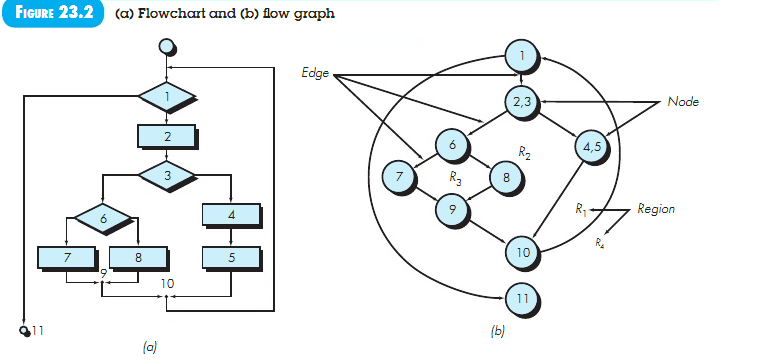 To illustrate the use of a flow graph, consider the procedural design representation  in Figure 23.2a . Here, a flowchart is used to depict program control structure.
Figure 23.2b maps the flowchart into a corresponding flow
Referring to Figure 23.2b, each circle, called a flow graph node, represents one or  more procedural statements.
A sequence of process boxes and a decision diamond can map into a single node.  The arrows on the w graph, called edges or links, represent flow of control and are  analogous to flowchart arrows.
An edge must terminate at a node, even if the node does not represent any  procedural statements (e.g., see the flow graph symbol for the if-then-else  construct)
Areas bounded by edges and nodes are called regions. When counting regions, we  include the area outside the graph as a region.
When compound conditions are encountered in a procedural design, the generation of  a flow graph becomes slightly more complicated. A compound condition occurs when one or more
Boolean operators (logical OR, AND, NAND, NOR) is present in a conditional statement.  Referring to Figure, the program design language (PDL) segment translates into the flow graph  shown. Note that a separate node is created for each of the conditions a and b in the statement IF  a OR b. Each node that contains a condition is called a predicate node and is characterized by two  or more edges emanating from it.
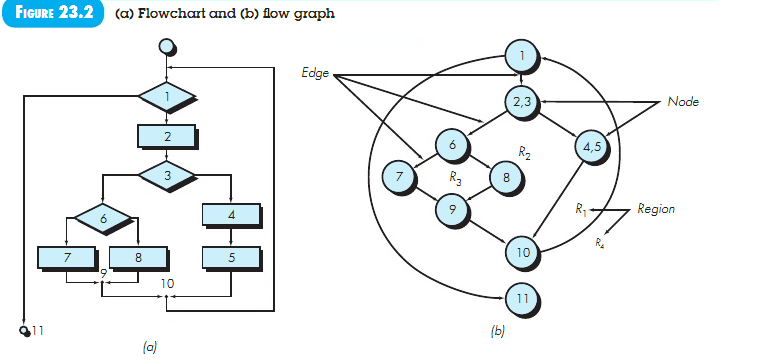 2.2 Independent Program Paths
An independent path is any path through the program that introduces at least  one new set of processing statements or a new condition.. When stated in terms of a flow graph, an  independent path must move along at least one edge that has not been traversed before the path is  defined. For example, a set of independent paths for the flow graph illustrated in Figure 23.2 b is  not considered to be an independent path because it is simply a combination of already specified  paths and does not traverse any new edges.
Path 1: 1-11
Path 2: 1-2-3-4-5-10-1-11
Path 3: 1-2-3-6-8-9-10-1-11
Path 4: 1-2-3-6-7-9-10-1-11
Note that each new path introduces a new edge.  The path 1-2-3-4-5-10-1-2-3-6-8-9-10-1-11
Paths 1 through 4 constitute a basis set for the flow graph in Figure 23.2b . That is, if you  can design tests to force execution of these paths (a basis set), every statement in the program will  have been guaranteed to be executed at least one time and every condition will have been executed  on its true and false sides. It should be noted that the basis set is not unique. In fact, a number of  different basis sets can be derived for a given procedural design.
Cyclomatic complexity is a software metric that provides a quantitative measure of the  logical complexity of a program. When used in the context of the basis path testing method, the  value computed for cyclomatic complexity defines the number of independent paths in the basis set.
Cyclomatic complexity has a foundation in graph theory and provides you with an  extremely useful software metric. Complexity is computed in one of three ways:
1. The number of regions of the flow graph corresponds to the cyclomatic complexity.
 2. Cyclomatic complexity V( G) for a flow graph G is defined as V( G) =E-N+ 2  where E is the number of flow graph edges and N is the number of flow graph
nodes.
 3. Cyclomatic complexity V( G) for a flow graph G is also defined as V( G) =P+1
where P is the number of predicate nodes contained in the flow graph G.
Referring once more to the flow graph in Figure 23.2b , the cyclomatic complexity can be  computed using each of the algorithms just noted:
The flow graph has four regions.
V( G) = 11 edges - 9 nodes + 2 = 4.
V( G) = 3 predicate nodes + 1 = 4.
Therefore, the cyclomatic complexity of the flow graph in Figure 23.2b is 4.
More important, the value for V( G) provides you with an upper bound for the number of  independent paths that form the basis set and, by implication, an upper bound on the number of  tests that must be designed and executed to guarantee coverage of all program statements
2.3 Graph Matrices
A data structure, called a graph matrix, can be quite useful for developing a software tool  that assists in basis path testing.
A graph matrix is a square matrix whose size (i.e., number of rows and columns) is equal  to the number of nodes on the flow graph. Each row and column corresponds to an identified node,  and matrix entries correspond to connections (an edge) between nodes. A simple example of a  flow graph and its corresponding graph matrix Figure below.
Referring to the figure, each node on the flow graph is identified by numbers, while each  edge is identified by letters. A letter entry is made in the matrix to correspond to a connection  between two nodes. For example, node 3 is connected to node 4 by edge b.
To this point, the graph matrix is nothing more than a tabular representation of a flow  graph. However, by adding a link weight to each matrix entry, the graph matrix can become a  powerful tool for evaluating program control structure during testing. The link weight provides  additional information about control flow. In its simplest form, the link weight is 1 (a connection
exists) or 0 (a connection does not exist). But link weights can be assigned other, more interesting  properties:
The probability that a link (edge) will be executed.
The processing time expended during traversal of a link
The memory required during traversal of a link
The resources required during traversal of a link.
3.CONTROL STRUCTURE TESTING
The basis path testing technique is one of a number of techniques for control structure
        testing.
Condition testing is a test-case design method that exercises the logical conditions  contained in a program module. Data flow testing selects test paths of a program according to the  locations of definitions and uses of variables in the program.
Loop testing is a white-box testing technique that focuses exclusively on the validity of  loop constructs. Four different classes of loops can be defined: simple loops, concatenated loops,  nested loops, and unstructured loops .
Simple Loops. The following set of tests can be applied to simple loops, where n is the  maximum number of allowable passes through the loop.
Skip the loop entirely.
Only one pass through the loop.
Two passes through the loop.
m passes through the loop where m < n.
n - 1, n, n + 1 passes through the loop.
Nested Loops. If we were to extend the test approach for simple loops to nested loops, the  number of possible tests would grow geometrically as the level of nesting increases. Beizer  suggests an approach that will help to reduce the number of tests:
Start at the innermost loop. Set all other loops to minimum values.
Conduct simple loop tests for the innermost loop while holding the outer loops at their  minimum iteration parameter (e.g., loop counter) values. Add other tests for out-of-range or  excluded values.
Work outward, conducting tests for the next loop, but keeping all other outer loops at  minimum values and other nested loops to “typical” values.
Continue until all loops have been tested.
Concatenated Loops. Concatenated loops can be tested using the approach defined for  simple loops, if each of the loops is independent of the other. However, if two loops are  concatenated and the loop counter for loop 1 is used as the initial value for loop 2, then the loops  are not independent. When the loops are not independent, the approach applied to nested loops is  recommended.
Unstructured Loops. Whenever possible, this class of loops should be redesigned to  reflect the use of the structured programming constructs
4 BLACK-BOX TESTING
Black-box testing, also called behavioral testing or functional testing focuses on the functional  requirements of the software. That is, black-box testing techniques enable you to derive sets of  input conditions that will fully exercise all functional requirements for a program
Black-box testing attempts to find errors in the following categories: (1) incorrect  or missing functions, (2) interface errors, (3) errors in data structures or external  database access, (4) behavior or performance errors, and (5) initialization and  termination errors.
Black-box testing is focused on the information domain. Black-box tests are  designed to validate functional requirements without regard to the internal  workings of a program.
Black-box testing techniques focus on the information domain of the software,  deriving test cases by partitioning the input and output domain of a program in a  manner that provides thorough test coverage.
Equivalence partitioning divides the input domain into classes of data that are likely to  exercise a specific software function.
Boundary value analysis probes the program’s ability to handle data at the limits of  acceptability.
Orthogonal array testing provides an efficient, systematic method for testing systems  with small numbers of input parameters.
Model-based testing uses elements of the requirements model to test the behavior of an  application.
4.1 Graph-Based Testing Methods
The first step in black-box testing is to understand the objects that are modeled in  software and the relationships that connect these objects. Once this has been accomplished, the  next step is to define a series of tests that verify “all objects have the expected relationship to one  another” . Stated in another way, software testing begins by creating a graph of important objects  and their relationships and then devising a series of tests that will cover the graph so that each  object and relationship is exercised and errors are uncovered.
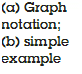 To accomplish these steps, you begin by creating a graph—a collection of nodes that  represent objects, links that represent the relationships between objects, node weights that describe  the properties of a node (e.g., a specific data value or state behavior), and link weights that describe  some characteristic of a link.
The symbolic representation of a graph is shown in Figure a . Nodes are represented as  circles connected by links that take a number of different forms. A directed link (represented by  an arrow) indicates that a relationship moves in only one direction. A bidirectional link, also
called a symmetric link, implies that the relationship applies in both directions. Parallel links are  used when a number of different relationships are established between graph nodes.
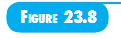 As a simple example, consider a portion of a graph for a word-processing application (  Figure 23.8b ) where
Object #1 = newFile (menu selection)  Object #2 = documentWindow  Object #3 = documentText

Referring to the figure, a menu select on newFile generates a document window. 
The node  weight of documentWindow provides a list of the window attributes that are to be expected when  the window is generated. The link weight indicates that the window must be generated in less than1.0 second. An undirected link establishes a symmetric relationship between the newFile menu  selection and documentText, and parallel links indicate relationships between documentWindow  and documentText.
we can then derive test cases by traversing the graph and covering each of the relationships  shown. These test cases are designed in an attempt to find errors in any of the relationships. Beizer  describes a number of behavioral testing methods that can make use of graphs:
Transaction flow modeling. The nodes represent steps in some transaction (e.g., the steps  required to make an airline reservation using an online service), and the links represent the logical  connection between steps
Finite state modeling. The nodes represent different user-observable states of the software  (e.g., each of the “screens” that appear as an order entry clerk takes a phone order), and the links  represent the transitions that occur to move from state to state input).
Data flow modeling. The nodes are data objects, and the links are the transformations that  occur to translate one data object into another
Timing modeling. The nodes are program objects, and the links are the sequential  connections between those objects. Link weights are used to specify the required execution times  as the program executes.
4.2 Equivalence Partitioning
Equivalence partitioning is a black-box testing method that divides the input domain of a  program into classes of data from which test cases can be derived.
Test-case design for equivalence partitioning is based on an evaluation of equivalence  classes for an input condition. Using if a set of objects can be linked by relationships that are  symmetric, transitive, and reflexive, an equivalence class is present .
An equivalence class represents a set of valid or invalid states for input conditions.  Typically, an input condition is either a specific numeric value, a range of values, a set of related  values, or a Boolean condition.
4.3 Boundary Value Analysis
A greater number of errors occurs at the boundaries of the input domain rather than in the  “center.” It is for this reason that boundary value analysis (BVA) has been developed as a  testing technique.
Boundary value analysis leads to a selection of test cases that exercise  bounding values.
Boundary value analysis is a test-case design technique that complements  equivalence partitioning. Rather than selecting any element of an equivalence class, BVA  leads to the selection of test cases at the “edges” of the class.
Guidelines for BVA are similar in many respects to those provided for equivalence  partitioning:
If an input condition specifies a range bounded by values a and b, test cases should be  designed with values a and b and just above and just below a and b.
If an input condition specifies a number of values, test cases should be developed that  exercise the minimum and maximum numbers. Values just above and below minimum and  maximum are also tested.
Apply guidelines 1 and 2 to output conditions. For example, assume that a temperature  versus pressure table is required as output from an engineering analysis program. Test cases should  be designed to create an output report that produces the maximum (and minimum) allowable  number of table entries.
If internal program data structures have prescribed boundaries (e.g., a table has a defined  limit of 100 entries), be certain to design a test case to exercise the data structure at its boundary.
4.4 Orthogonal Array Testing
Orthogonal array testing can be applied to problems in which the input domain is relatively  small but too large to accommodate exhaustive testing.
The orthogonal array testing method is particularly useful in finding region faults—an  error category associated with faulty logic within a software component.
To illustrate the difference between orthogonal array testing and more conventional “one  input item at a time” approaches, consider a system that has three input items, X, Y, and Z.
Each of these input items has three discrete values associated with it. There are 33 = 27  possible test cases. Phadke suggests a geometric view of the possible test cases associated with X,  Y, and Z illustrated in Figure . Referring to the figure, one input item at a time may be varied in  sequence along each input axis. This results in relatively limited coverage of the input domain  (represented by the left-hand cube in the figure).
When orthogonal array testing occurs, an L9 orthogonal array of test cases is created. The L9  orthogonal array has a “balancing property”. That is, test cases (represented by dark dots in the  figure) are “dispersed uniformly throughout the test domain,” as illustrated in the right-hand cube  in Figure . Test coverage across the input domain is more complete.
To illustrate the use of the L9 orthogonal array, consider the send function for a fax application.  Four parameters, P1, P2, P3, and P4, are passed to the send function. Each takes on three discrete  values. For example, P1 takes on values:
P1 = 1, send it now
P1 = 2, send it one hour later  P1 = 3, send it after midnight
P2, P3, and P4 would also take on values of 1, 2 and 3, signifying other send functions.
If a “one input item at a time” testing strategy were chosen, the following sequence of tests  (P1, P2, P3, P4) would be specified: (1, 1, 1, 1), (2, 1, 1, 1), (3, 1, 1, 1), (1, 2, 1, 1), (1, 3, 1, 1), (1,1, 2, 1), (1, 1, 3, 1), (1, 1, 1, 2), and (1, 1, 1, 3). But these would uncover only single mode faults  [Pha97], that is, faults that are triggered by a single parameter.
Given the relatively small number of input parameters and discrete values, exhaustive  testing is possible. The number of tests required is 3 4 5 81, large but manageable. All faults  associated with data item permutation would be found, but the effort required is relatively high.
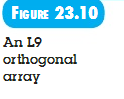 Phadke assesses the result of tests using the L9 orthogonal array in the following manner:
Detect and isolate all single mode faults. A single mode fault is a consistent problem with  any level of any single parameter. For example, if all test cases of factor P1 = 1 cause an error  condition, it is a single mode failure. In this example tests 1, 2 and 3 [ Figure 23.10 ] will show  errors. By analyzing the information about which tests show errors, one can identify which  parameter values cause the fault. In this example, by noting that tests 1, 2, and 3 cause an error,  one can isolate [logical processing associated with “send it now” (P1 = 1)] as the source of the  error. Such an isolation of fault is important to fix the fault.
Detect all double mode faults. If there exists a consistent problem when specific levels of  two parameters occur together, it is called a double mode fault. Indeed, a double mode fault is an  indication of pair wise incompatibility or harmful interactions between two test parameters.
Multimode faults. Orthogonal arrays [of the type shown] can assure the detection of only  single and double mode faults. However, many multi-mode faults are also detected by these tests.
5 MODEL -BASED TESTING
Model-based testing (MBT) is a black-box testing technique that uses information  contained in the requirements model as the basis for the generation of test cases
In many cases, the model-based testing technique uses UML state diagrams, an element of the  behavioral model , as the basis for the design of test cases.
The MBT technique requires five steps:
Analyze an existing behavioral model for the software or create one. Recall that a behavioral  model indicates how software will respond to external events or stimuli. To create the model, you  should perform the steps (1) evaluate all use cases to fully understand the sequence of interaction  within the system, (2) identify events that drive the interaction sequence and understand how these  events relate to specific objects, (3) create a sequence for each use case, (4) build a UML state  diagram for the system and (5) review the behavioral model to verify accuracy and consistency.
Traverse the behavioral model and specify the inputs that will force the software to make  the transition from state to state. The inputs will trigger events that will cause the transition to  occur.
Review the behavioral model and note the expected outputs as the software makes the  transition from state to state. Recall that each state transition is triggered by an event and that as  a consequence of the transition, some function is invoked and outputs are created. For each set of  inputs (test cases) you specified in step 2, specify the expected outputs as they are characterized in  the behavioral model.
Execute the test cases. Tests can be executed manually or a test script can be created and  executed using a testing tool.
Compare actual and expected results and take corrective action as required.
MBT helps to uncover errors in software behavior, and as a consequence, it is extremely useful  when testing event-driven applications.
TESTING DOCUMENTATION
Documentation testing can be approached in two phases. The first phase, technical review  examines the document for editorial clarity. The second phase, live test, uses the documentation  in conjunction with the actual program.
Surprisingly, a live test for documentation can be approached using techniques that are  analogous to many of the black-box testing methods discussed earlier. Graph-based testing can be  used to describe the use of the program; equivalence partitioning and boundary value analysis can  be used to define various classes of input and associated interactions. MBT can be used to ensure  that documented behavior and actual behavior coincide. Program usage is then tracked through the  documentation.
Test automation
Automated testing (Figure 9.4) is based on the idea that tests should be executable.
An executable test includes the input data to the unit that is being tested, the expected result,  and a check that the unit returns the expected result.
we run the test and the test passes if the unit returns the expected result. Normally, we  should develop hundreds or thousands of executable tests for a software product.
The development of automated testing frameworks, such as JUnit for Java in the 1990s,  reduced the effort involved in developing executable tests.
	Testing frameworks are now available for all widely used programming languages. A suite  of hundreds of unit tests, developed using a framework, can be run on a desktop computer  in a few seconds. A test report shows the tests that have passed and failed.
Testing frameworks provide a base class, called something like “TestCase” that is used by  the testing framework. To create an automated test, you define your own test class as a  subclass of this TestCase class. Testing frameworks include a way of running all of the  tests defined in the classes that are based on TestCase and reporting the results of the tests.
It is good practice to structure automated tests in three parts:
Arrange You set up the system to run the test. This involves defining the test  parameters and, if necessary, mock objects that emulate the functionality of code  that has not yet been developed.
Action You call the unit that is being tested with the test parameters.
Assert You make an assertion about what should hold if the unit being tested has  executed successfully.
If we use equivalence partitions to identify test inputs, we should have several  automated tests based on correct and incorrect inputs from each partition.
As the point of automated testing is to avoid the manual checking of test outputs, we  can’t realistically discover test errors by running the tests. Therefore, we have to use  two approaches to reduce the chances of test errors:
Make tests as simple as possible. The more complex the test, the more likely that  it will be buggy. The test condition should be immediately obvious when reading the  code.
Review all tests along with the code that they test. As part of the review process,  someone apart from the test programmer should check the tests for correctness.
Regression testing is the process of re-running previous tests when we make  a change to a system.
This testing checks that the change has not had unexpected side effects. The  code change may have inadvertently broken existing code, or it may reveal  bugs that were undetected in earlier tests.
	If we use automated tests, regression testing takes very little time. Therefore,  after we make any change to your code, even a very minor change, we should  always re-run all tests to make sure that everything continues to work as  expected.
Unit tests are the easiest to automate, so the majority of your tests should be  unit tests. Mike Cohn, who first proposed the test pyramid , suggests that 70%  of automated tests should be unit tests, 20% feature tests (he called these  service tests), and 10% system tests (UI tests).
The implementation of system features usually involves integrating functional  units into components and then integrating these components to implement  the feature. If you have good unit tests, you can be confident that the  individual functional units and components that implement the feature will  behave as you expect.
Generally, users access features through the product’s graphical user interface  (GUI). However, GUI-based testing is expensive to automate so it is best to  use an alternative feature testing strategy.
	This involves designing your product so that its features can be directly  accessed through an API, not just from the user interface. The feature tests  can then access features directly through the API without the need for direct  user interaction through the system’s GUI (Figure 9.6).
Accessing features through an API has the additional benefit that it is possible to re-  implement the GUI without changing the functional components of the software.
For example, a series of API calls may be required to implement a feature that allows  a user to share a document with another user by specifying their email address.
These calls collect the email address and the document identification information,  check that the access permissions on the document allow sharing, check that the  specified email address is valid and is a registered system user, and add the document  to the sharing user’s workspace
Implementation and Testing (9 hours)
Module III
Object-oriented design using the UML
Software design and implementation is the stage in the software engineering process at which an executable software system is developed.
Software design is a creative activity in which you identify software components and their relationships, based on a customer’s requirements. 
Implementation is the process of realizing the design as a program.
Design and implementation are closely linked, and you should normally take implementation issues into account when developing a design.
Two aims:
1. To show how system modeling and architectural are put into practice in developing an object-oriented software design. 
2. To introduce important implementation issues that are not usually covered in programming books. 
These include software reuse, configuration management and open-source development.
Object-oriented design using the UML
An object-oriented system is made up of interacting objects that maintain their own local state and provide operations on that state
Object-oriented design processes involve designing object classes and the relationships between these classes.
 Objects include both data and operations to manipulate that data.
System context and interactions
System context models and interaction models present complementary views of the relationships between a system and its environment:
A system context model is a structural model that demonstrates the other systems in the environment of the system being developed.
An interaction model is a dynamic model that shows how the system interacts with its environment as it is used.
The context model of a system may be represented using associations. 
Associations simply show that there are some relationships between the entities involved in the association. 
You can document the environment of the system using a simple block diagram, showing the entities in the system and their associations.
System context for the weather station
Weather station use cases
Usecase description-Report weather
Architectural design
Once the interactions between the software system and the system’s environment have been defined, 
Identify the major components that make up the system and their interactions. Then design the system organization using an architectural pattern such as a layered or client–server model
High-level architecture of weather station
The weather station is composed of independent subsystems that communicate by broadcasting messages on a common infrastructure(Communication link here)

Each subsystem listens for messages on that infrastructure and picks up the messages that are intended for them. This “listener model” is a commonly used architectural style for distributed systems.


Benefit :it is easy to support different configurations of subsystems because the sender of a message does not need to address the message to a particular subsystem
Architecture of data collection system
The Transmitter and Receiver objects are concerned with managing communications
The WeatherData object encapsulates the information that is collected from the instruments and transmitted to the weather information system. 
This arrangement follows the producer–consumer pattern
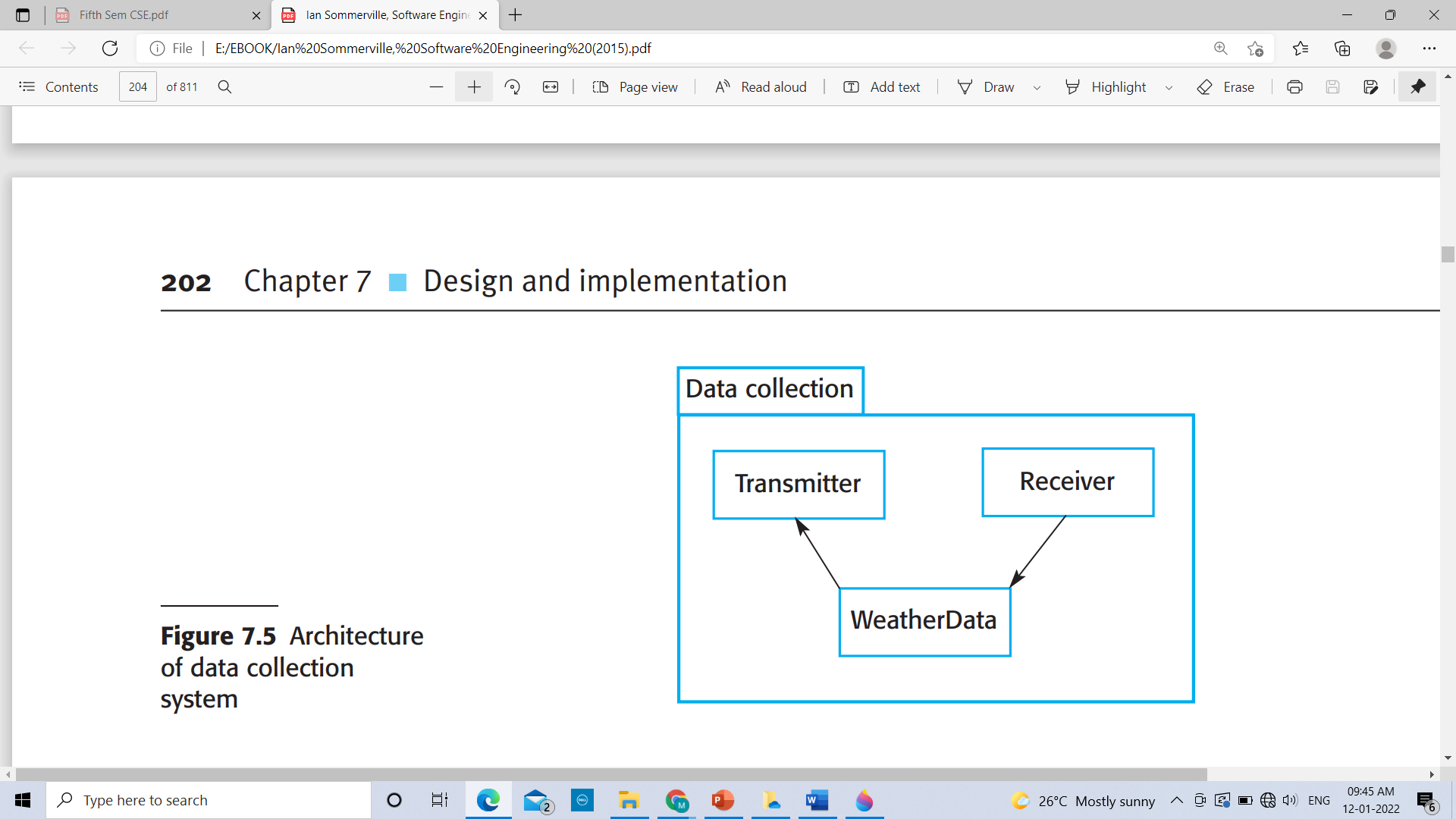 Object class identification
Various ways of identifying object classes in object-oriented systems :
	1. Use a grammatical analysis of a natural language description of 	the system to be constructed. Objects and attributes are nouns; 	operations or services are verbs.
	2. Use tangible entities (things) in the application domain such as 	aircraft, roles such as manager, events such as request, 	interactions such as meetings etc.
	3. Use a scenario-based analysis where various scenarios of 	system use are identified and analyzed in turn.
Weather station objects
Design models
Two kinds of design model:
	1. Structural models, which describe the static structure of the system using object classes and their relationships. 
	2. Dynamic models, which describe the dynamic structure of the system and show the expected runtime interactions between the system objects.
Three UML model types:
1. Subsystem models, which show logical groupings of objects into coherent subsystems. These are represented using a form of class diagram with each subsystem shown as a package with enclosed objects. Subsystem models are structural models.
2. Sequence models, which show the sequence of object interactions. These are represented using a UML sequence or a collaboration diagram. Sequence models are dynamic models. 
3. State machine models, which show how objects change their state in response to events. These are represented in the UML using state diagrams. State machine models are dynamic models.
A subsystem model is a useful static model that shows how a design is organized into logically related groups of objects.

Sequence models are dynamic models that describe, for each mode of interaction, the sequence of object interactions that take place.
Sequence diagram describing data collection
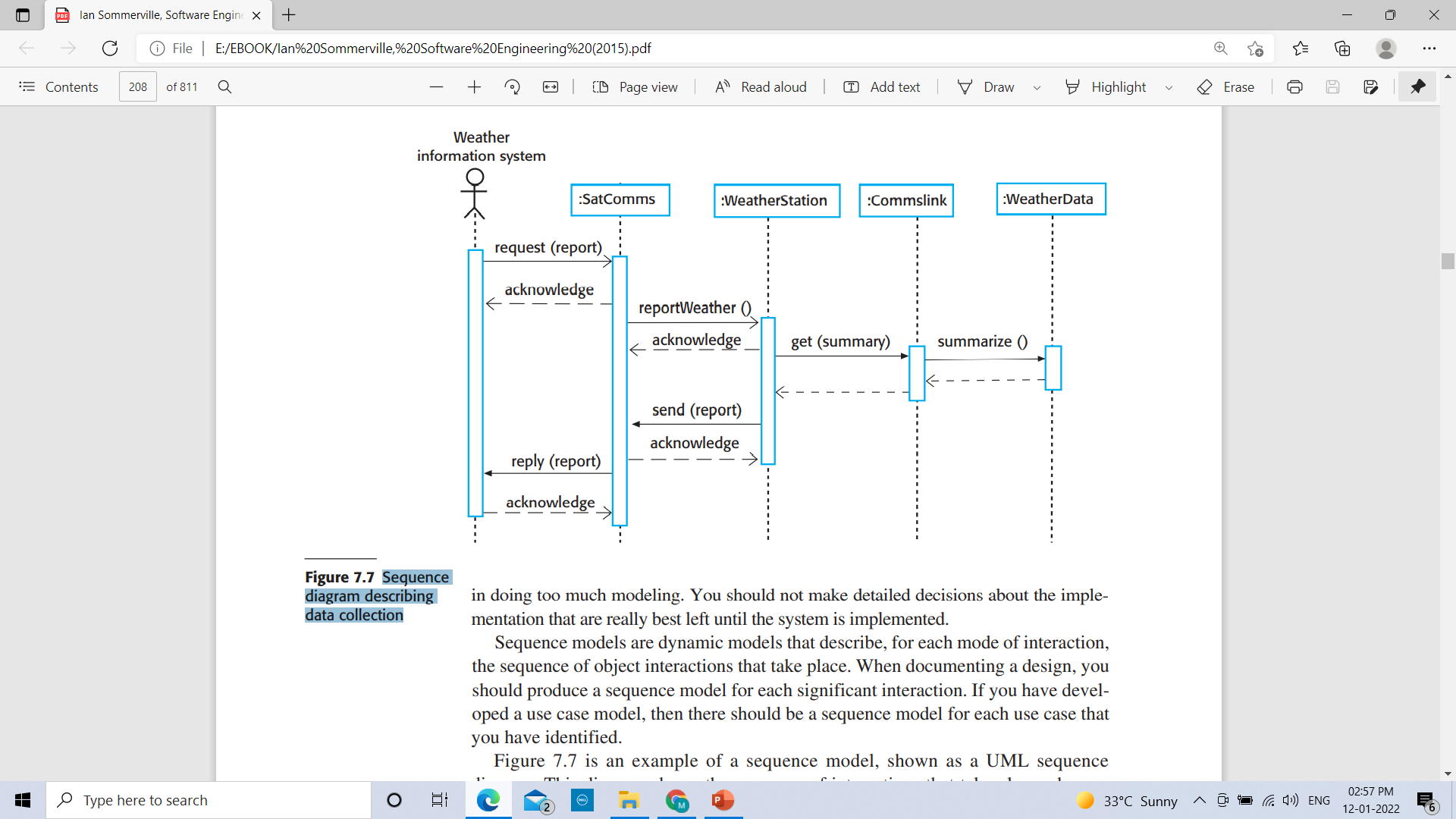 1. The SatComms object receives a request from the weather information system to collect a weather report from a weather station. It acknowledges receipt of this request. The stick arrowhead on the sent message indicates that the external system does not wait for a reply but can carry on with other processing. 
2. SatComms sends a message to WeatherStation, via a satellite link, to create a summary of the collected weather data. Again, the stick arrowhead indicates that SatComms does not suspend itself waiting for a reply. 
3. WeatherStation sends a message to a Commslink object to summarize the weather data. In this case, the squared-off style of arrowhead indicates that the instance of the WeatherStation object class waits for a reply.
 4. Commslink calls the summarize method in the object WeatherData and waits for a reply
5. The weather data summary is computed and returned to WeatherStation via the Commslink object. 
6. WeatherStation then calls the SatComms object to transmit the summarized data to the weather information system, through the satellite communications system
Weather station state diagram
1. If the system state is Shutdown, then it can respond to a restart(), a reconfigure() or a powerSave() message. The unlabeled arrow with the black blob indicates that the Shutdown state is the initial state. A restart() message causes a transition to normal operation. Both the powerSave() and reconfigure() messages cause a transition to a state in which the system reconfigures itself. The state diagram shows that reconfiguration is allowed only if the system has been shut down.
2. In the Running state, the system expects further messages. If a shutdown() message is received, the object returns to the shutdown state. 
3. If a reportWeather() message is received, the system moves to the Summarizing state. When the summary is complete, the system moves to a Transmitting state where the information is transmitted to the remote system. It then returns to the Running state. 
4. If a signal from the clock is received, the system moves to the Collecting state, where it collects data from the instruments. Each instrument is instructed in turn to collect its data from the associated sensors. 
5. If a remoteControl() message is received, the system moves to a controlled state in which it responds to a different set of messages from the remote control room. These are not shown on this diagram.
Interface specification
Weather station interfaces
Design Patterns
The pattern is a description of the problem and the essence of its solution, so that the solution may be reused in different settings. The pattern is not a detailed specification.
Patterns have made a huge impact on object-oriented software design
They have become a vocabulary for talking about a design
Patterns are a way of reusing the knowledge and experience of other designers. Design patterns are usually associated with object-oriented design.
The general principle of encapsulating experience in a pattern is one that is equally applicable to any kind of software design.
Four essential elements of design patterns
1. A name that is a meaningful reference to the pattern. 
2. A description of the problem area that explains when the pattern may be applied. 
3. A solution description of the parts of the design solution, their relationships and their responsibilities.It is a template for a design solution that can be instantiated in different ways. This is often expressed graphically and shows the relationships between the objects and object classes in the solution. 
4. A statement of the consequences—the results and trade-offs—of applying the pattern. This can help designers understand whether or not a pattern can be used in a particular situation.
Two different graphical presentations of the same dataset:
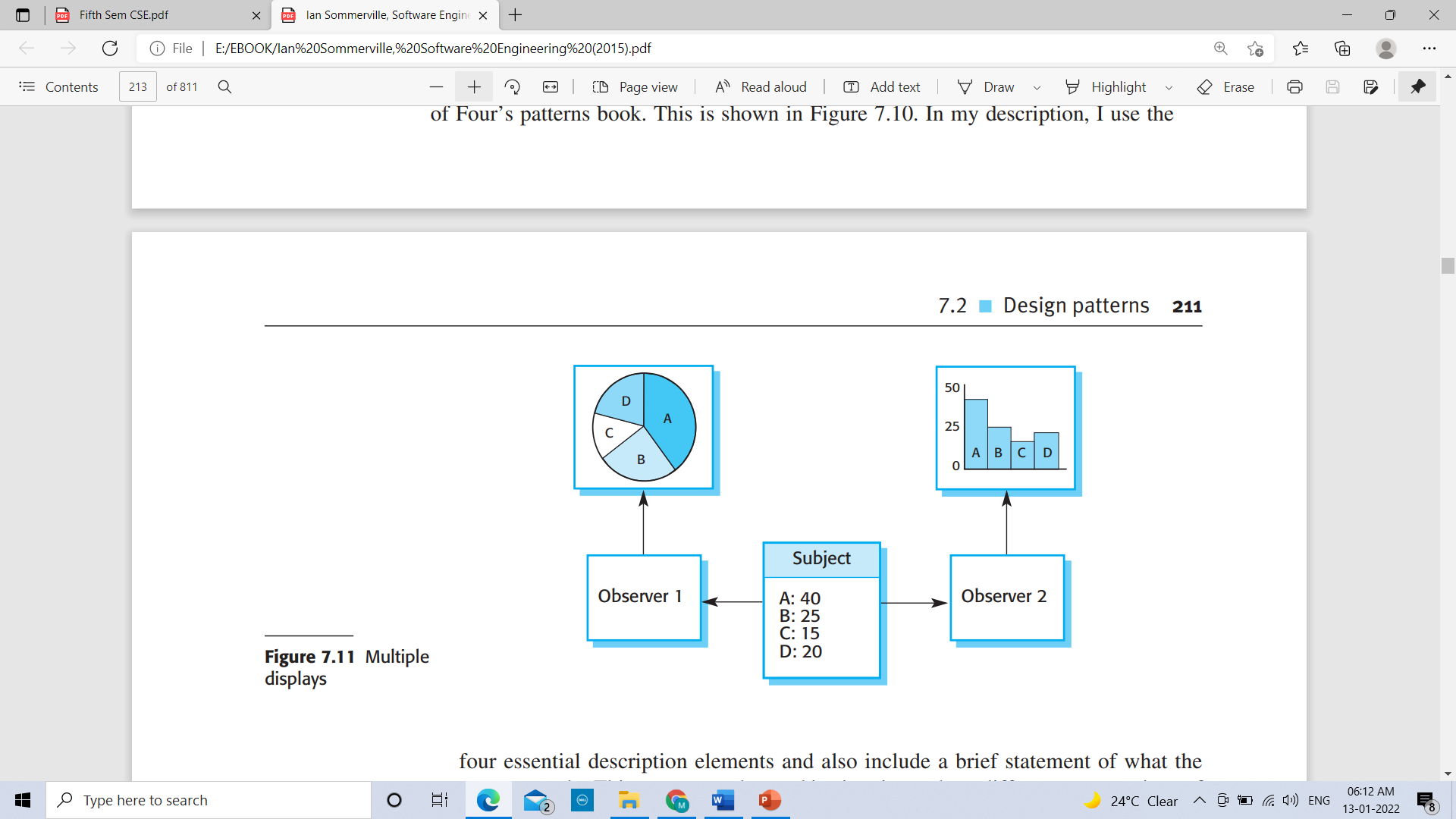 Graphical representations are normally used to illustrate the object classes in patterns and their relationships. 
These supplement the pattern description and add detail to the solution description.
IMPLEMENTATION ISSUES
Software engineering includes all of the activities involved in software development from the initial requirements of the system through to maintenance and management of the deployed system. 
A critical stage of this process is, of course, system implementation, where you create an executable version of the software.
Implementation may involve developing programs in high- or low-level programming languages or tailoring and adapting generic, off-the-shelf systems to meet the specific requirements of an organization.
Aspects of implementation
1. Reuse:
 Most modern software is constructed by reusing existing components or systems. When you are developing software, you should make as much use as possible of existing code.
2. Configuration management:
 During the development process, many different versions of each software component are created. If you don’t keep track of these versions in a configuration management system, you are liable to include the wrong versions of these components in your system. 
3. Host-target development 
Production software does not usually execute on the same computer as the software development environment. Rather, you develop it on one computer (the host system) and execute it on a separate computer (the target system)
1.Reuse
Different Levels of reuse:
1. The abstraction level: At this level, you don’t reuse software directly but rather use knowledge of successful abstractions in the design of your software.eg. Design patterns and architectural patterns
2. The object level: At this level, you directly reuse objects from a library rather than writing the code yourself. To implement this type of reuse, you have to find appropriate libraries and discover if the objects and methods offer the functionality that you need. For example, JavaMail library. 
3. The component level: Components are collections of objects and object classes that operate together to provide related functions and services. An example of component-level reuse is where you build your user interface using a framework. 
4. The system level: At this level, you reuse entire application systems. This function usually involves some kind of configuration of these systems. This may be done by adding and modifying code or by using the system’s own configuration interface
Software reuse
Costs associated with reuse:
The costs of the time spent in looking for software to reuse and assessing whether or not it meets your needs. 
 Where applicable, the costs of buying the reusable software. For large off-theshelf systems, these costs can be very high. 
3.    The costs of adapting and configuring the reusable software     	components or systems to reflect the requirements of the system 	that you are developing. 
The costs of integrating reusable software elements with each other (if you are using software from different sources) and with the new code that you have developed.
By reusing existing software, you can develop new systems more quickly, with fewer development risks and at lower cost. As the reused software has been tested in other applications, it should be more reliable than new software
How to reuse existing knowledge and software should be the first thing you should think about when starting a software development project.
2.Configuration management
Configuration management is the name given to the general process of managing a changing software system. The aim of configuration management is to support the system integration process so that all developers can access the project code and documents in a controlled way, find out what changes have been made, and compile and link components to create a system.
Software configuration management tools support each of the above activities. These tools are usually installed in an integrated development environment, such as Eclipse.
Four fundamental configuration management activities:
1. Version management, where support is provided to keep track of the different versions of software components. Version management systems include facilities to coordinate development by several programmers. They stop one developer from overwriting code that has been submitted to the system by someone else. 
2. System integration, where support is provided to help developers define what versions of components are used to create each version of a system. This description is then used to build a system automatically by compiling and linking the required components. 
3. Problem tracking, where support is provided to allow users to report bugs and other problems, and to allow all developers to see who is working on these problems and when they are fixed. 
4. Release management, where new versions of a software system are released to customers. Release management is concerned with planning the functionality of new releases and organizing the software for distribution.
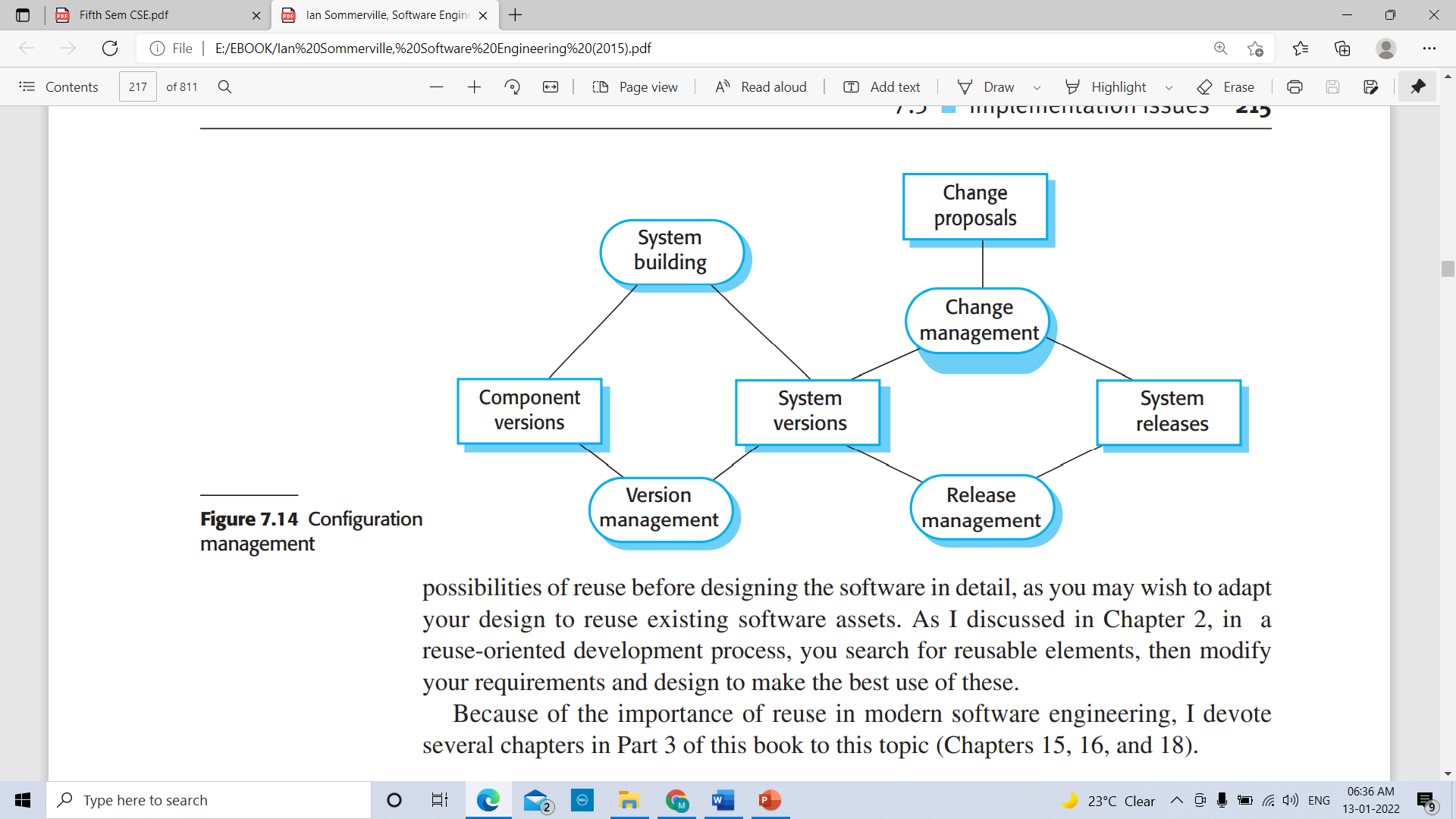 3. Host-target development
Most professional software development is based on a host-target model .Software is developed on one computer (the host) but runs on a separate machine (the target). 
More generally, we can talk about a development platform (host) and an execution platform (target). 
A platform is more than just hardware. It includes the installed operating system plus other supporting software such as a database management system or, for development platforms, an interactive development environment.
Simulators are often used when developing embedded systems. 
Simulators speed up the development process for embedded systems
A software development platform should provide a range of tools to support software engineering processes. 
These may include: 
1. An integrated compiler and syntax-directed editing system that allows you to create, edit, and compile code. 
2. A language debugging system. 
3. Graphical editing tools, such as tools to edit UML models. 
4. Testing tools, such as JUnit, that can automatically run a set of tests on a new version of a program. 
5. Tools to support refactoring and program visualization. 
6. Configuration management tools to manage source code versions and to integrate and build systems.
A general-purpose IDE is a framework for hosting software tools that provides data management facilities for the software being developed and integration mechanisms that allow tools to work together.

 The best-known general-purpose IDE is the Eclipse environment (http://www.eclipse.org).
Issues
1. The hardware and software requirements of a component
 If a component is designed for a specific hardware architecture, or relies on some other software system, it must obviously be deployed on a platform that provides the required hardware and software support.
 2. The availability requirements of the system
 High-availability systems may require components to be deployed on more than one platform. This means that, in the event of platform failure, an alternative implementation of the component is available. 
3. Component communications 
If there is a lot of intercomponent communication, it is usually best to deploy them on the same platform or on platforms that are physically close to one another. This reduces communications latency—the delay between the time that a message is sent by one component and received by another.
Open-source licensing
A fundamental principle of open-source development is that source code should be freely available. 
Legally, the developer of the code owns the code. They can place restrictions on how it is used by including legally binding conditions in an open-source software license
Licensing issues are important because if you use open-source software as part of a software product, then you may be obliged by the terms of the license to make your own product open source..
The open-source approach is one of several business models for software.
Most open-source licenses are variants of one of three general models: 
The GNU General Public License (GPL). 
	This is a so-called reciprocal license that simplistically means that if you use open-source software that is licensed under the GPL license, then you must make that software open source. 
2. The GNU Lesser General Public License (LGPL). 
	This is a variant of the GPL license where you can write components that link to open-source code without having to publish the source of these components. However, if you change the licensed component, then you must publish this as open source. 
3. The Berkley Standard Distribution (BSD) License. 
	This is a nonreciprocal license, which means you are not obliged to re-publish any changes or modifications made to open-source code. You can include the code in proprietary systems that are sold. If you use open-source components, you must acknowledge the original creator of the code. eg.The MIT license
Companies managing projects that use open source should:
1. Establish a system for maintaining information about open-source components that are downloaded and used. You have to keep a copy of the license for each component that was valid at the time the component was used. Licenses may change, so you need to know the conditions that you have agreed to. 
2. Be aware of the different types of licenses and understand how a component is licensed before it is used. You may decide to use a component in one system but not in another because you plan to use these systems in different ways. 
3. Be aware of evolution pathways for components. You need to know a bit about the open-source project where components are developed to understand how they might change in future.
 4. Educate people about open source. It’s not enough to have procedures in place to ensure compliance with license conditions. You also need to educate developers about open source and open-source licensing. 
5. Have auditing systems in place. Developers, under tight deadlines, might be tempted to break the terms of a license. If possible, you should have software in place to detect and stop this. 
6. Participate in the open-source community. If you rely on open-source products, you should participate in the community and help support their development.
Module 3
Software Reviews
Software Reviews
Software reviews are a "filter" for the software process. That is, reviews That is reviews are applied at various points during software engineering and serve to purify" software engineering work products, including requirements and design models, code, and testing data.


Technical work needs reviewing for the same reason that pencils need erasers: To err is human. The second reason we need technical reviews is that although people are good at catching some of their own errors, large classes of errors escape the originator more easily than they escape anyone else.
A review is a way of using the diversity of a group of people to :-
Point out need to improvements in the  product of a single person or a team.
Confirm those parts of a product  in which 
    Improvement is either not desired or not                needed.
3 .  Achieve technical work  of more uniform, or     more predicable , quality that can be achieved without reviews , in order to make technical works more manageable.
Many different ways review can be conducted as part of software engineering.
An informal meeting around the coffee machine is a form of review, if technical problems are discussed.
A formal presentation of software architecture to an audience of customers  ,management , and technical staff is also a form of review. A Technical review (TR) is the most effective filter from a quality  control standpoint. A technical review(TR) conducted by software engineers for software engineers ,is an effective means for uncovering errors and improving software quality.
POST-MORTEM EVALUATIONS
Many lessons can be learned if a software team takes the time to evaluate the results of a software project after the software has been delivered to end users.

 Banz and his colleagues [Baa10l suggest the use of a post-mortem evaluation (PME) as a mechanism to determine what went right and what went wrong when software engineering process and practice are applied in a specific project.

Unlike an FTR that focuses on a specific work product, a PME examines the entire software project, focusing on both excellences (that is, achievements and positive experiences) and challenges (problems and negative experiences)" [Baa101.
Often conducted in a workshop format, a PME is attended by members of the software team and stakeholders. The intent is to identify excellences and challenges and to extract lessons learned from both. The objective is to suggest improvements to both process and practice going forward.